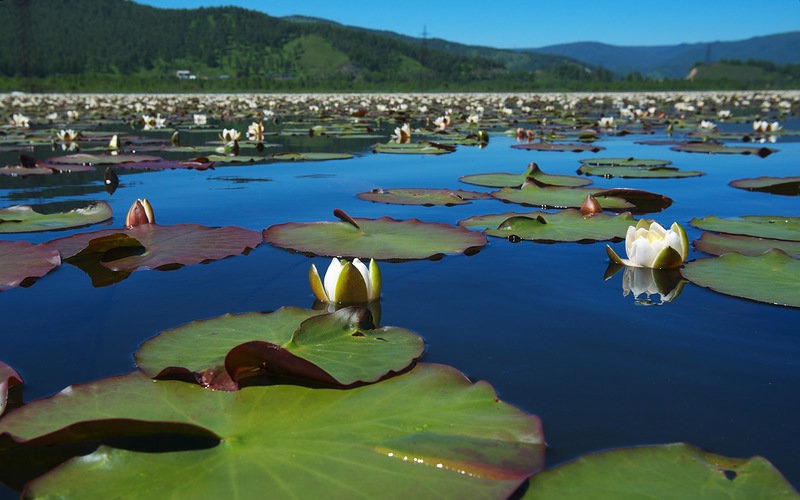 МКУ «Комитет финансов Слюдянского 
муниципального 
района»
ПРОЕКТ БЮДЖЕТА ДЛЯ ГРАЖДАН
2025
2026
2027
По материалам проекта решения Думы Слюдянского муниципального района «О бюджете Слюдянского муниципального района на 2025 год и плановый период 2026 и 2027 годов»
Брошюра «БЮДЖЕТ ДЛЯ ГРАЖДАН» - это упрощенная версия бюджетного документа, доступная для широкого круга заинтересованных пользователей. Брошюра разработана для ознакомления граждан с задачами и приоритетными направлениями бюджетной политики, основными условиями формирования и исполнения бюджета Слюдянского муниципального района (далее – СМР), источниками доходов бюджета СМР, обоснованиями бюджетных расходов, планируемыми и достигнутыми результатами использования бюджетных ассигнований, а также вовлечения граждан в обсуждение бюджетных решений. Информация в таком формате публикуется на регулярной основе с 2013 года. 
ОСНОВНЫЕ ЦЕЛИ: 
1. обеспечение прозрачности (открытости) информации о бюджете, публикация ее в понятной, доступной форме в средствах массовой информации;
2. взаимодействие власти и граждан, общественный контроль;
3. повышение финансовой грамотности населения.

Ознакомиться с брошюрами по бюджету 
вы можете на сайте администрации Слюдянского 
муниципального района
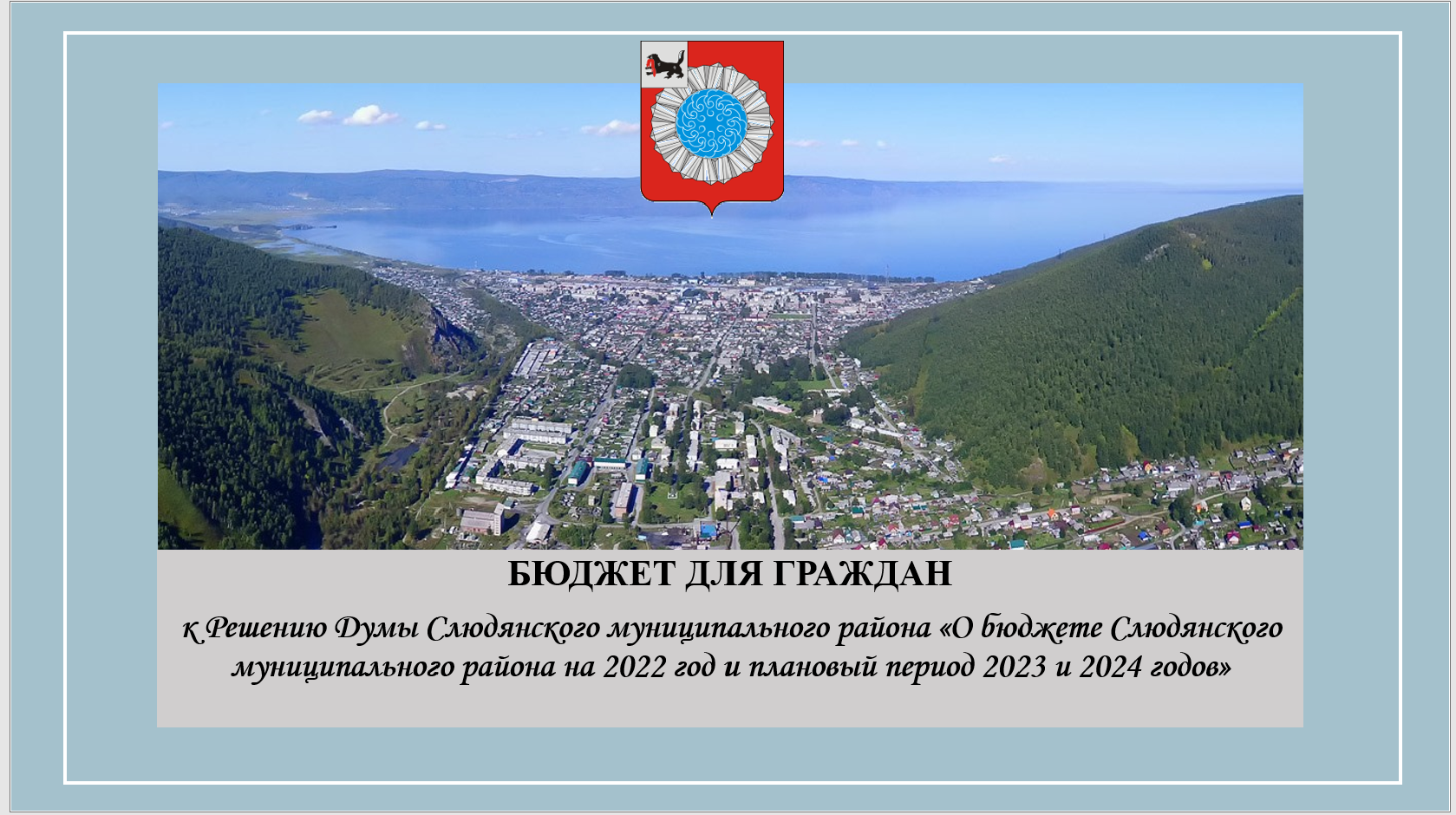 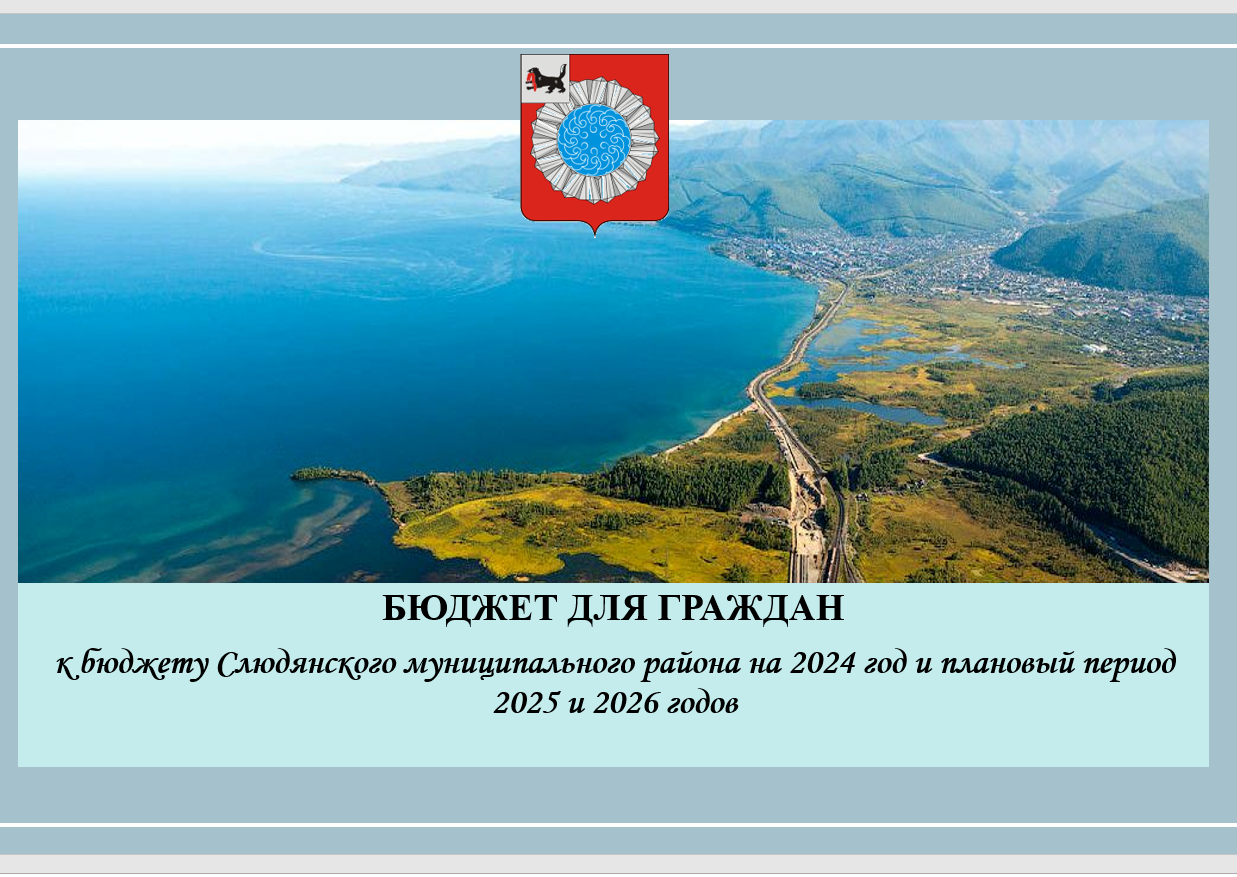 БЮДЖЕТ ДЛЯ ГРАЖДАН
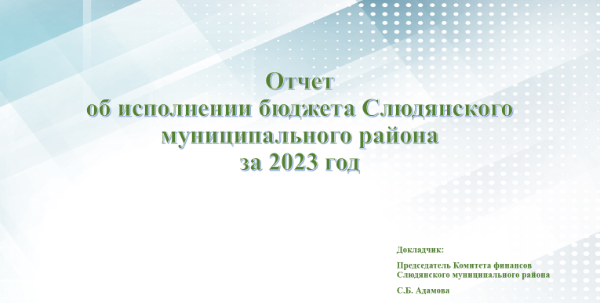 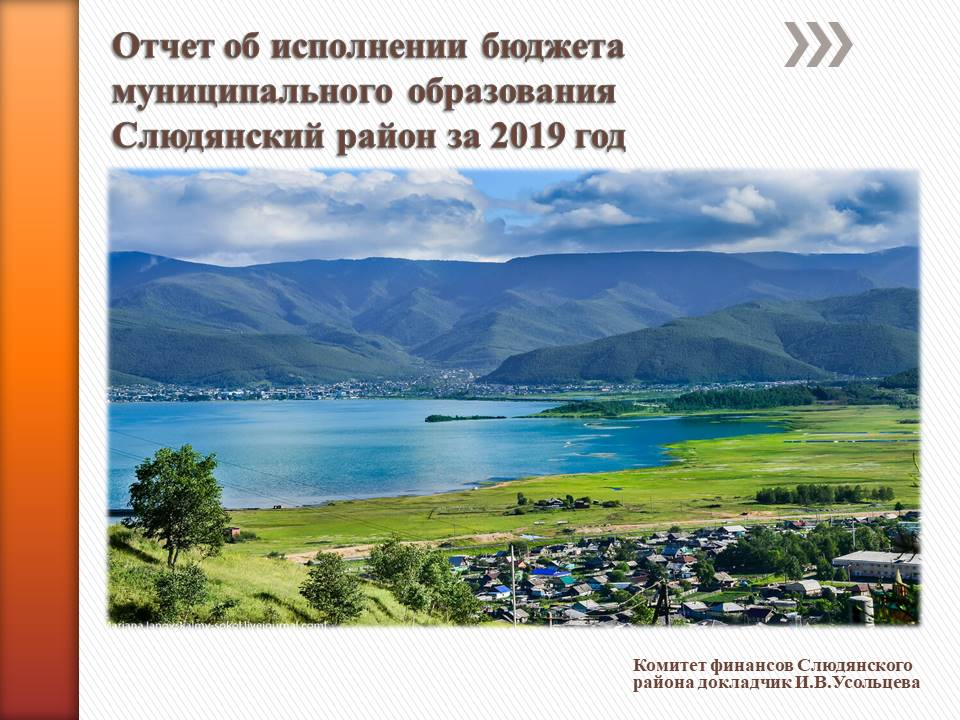 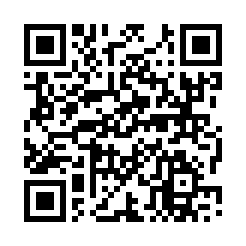 БЮДЖЕТ – форма образования и расходования денежных средств, предназначенных для финансового обеспечения задач и функций государства и местного самоуправления.
БЮДЖЕТ МУНИЦИПАЛЬНОГО ОБРАЗОВАНИЯ (местный бюджет) - форма образования и расходования денежных средств, предназначенных для финансового обеспечения задач и функций государства и местного самоуправления. Утверждается органами представительной власти на очередной финансовый год и плановый период.
БЮДЖЕТНЫЙ ПРОЦЕСС - регламентируемая законодательством РФ деятельность ОМСУ Слюдянского муниципального района (далее СМР) и иных участников бюджетного процесса в СМР по составлению и рассмотрению проекта бюджета СМР, утверждению и исполнению бюджета района, контролю за его исполнением, осуществлению бюджетного учета, составлению, внешней проверке, рассмотрению и утверждению бюджетной отчетности.
БЮДЖЕТНЫЕ АССИГНОВАНИЯ – предельные объемы денежных средств, предусмотренных в соответствующем финансовом году для исполнения бюджетных обязательств.
БЮДЖЕТНЫЕ ОБЯЗАТЕЛЬСТВА – расходные обязательства, подлежащие исполнению в соответствующем финансовом году.
БЮДЖЕТНЫЙ КРЕДИТ - денежные средства, предоставляемые бюджетом другому бюджету бюджетной системы РФ, юридическому лицу (за исключением государственных (муниципальных) учреждений), иностранному государству, иностранному юридическому лицу на возвратной и возмездной основах.
ДЕФИЦИТ -  превышение расходов бюджета над его доходами.
ДОТАЦИИ - межбюджетные трансферты, предоставляемые на безвозмездной и безвозвратной основе без установления направлений их использования.
ДОХОДЫ БЮДЖЕТА - поступающие в бюджет денежные средства, которые формируются на основании налоговых, неналоговых доходных источников и безвозмездных поступлений.
ИСТОЧНИКИ ФИНАНСИРОВАНИЯ ДЕФИЦИТА БЮДЖЕТА – поступление денежных средств в бюджет, направляемые на покрытие разницы, возникающей в результате превышения расходов бюджета на его доходами, и  погашение ранее привлеченных долговых обязательств.
МЕЖБЮДЖЕТНЫЕ ОТНОШЕНИЯ – взаимоотношения между публично-правовыми образованиями по вопросам регулирования бюджетных правоотношений, организации и осуществления бюджетного процесса.
МЕЖБЮДЖЕТНЫЕ ТРАНСФЕРТЫ – средства, предоставляемые одним бюджетом бюджетной системы РФ другому бюджету бюджетной системы РФ.
МУНИЦИПАЛЬНАЯ ПОГРАММА – документ муниципального планирования, предоставляющий собой комплекс взаимоувязанных по задачам, срокам и ресурсам мероприятий и инструментов, реализуемых органами местного самоуправления в целях достижения целей и задач социально-экономического развития муниципального образования  определенной сфере деятельности.
НЕПРОГРАМНЫЕ РАСХОДЫ – расходные обязательства, не включенные в муниципальные программы.
ПРОФИЦИТ БЮДЖЕТА – превышение доходов бюджета на его расходами.
РАСХОДЫ БЮДЖЕТА – выплачиваемые из бюджета денежные средства, за исключением средств, являющихся в соответствии с Бюджетным Кодексом РФ источниками финансирования дефицита бюджета.
РАСХОДНЫЕ ОБЯЗАТЕЛЬСТВА - обусловленные законом, иным нормативным правовым актом, договором или соглашением обязанности публично-правового образования (РФ, субъекта РФ, муниципального образования) или действующего от его имени казенного учреждения предоставить физическому или юридическому лицу, иному публично-правовому образованию, субъекту международного права средства из соответствующего бюджета.
СУБВЕНЦИИ – поступающие в бюджет денежные средства, выделяемые на определённый срок и на конкретные цели. Подлежат возврату в случае нецелевого использования или использования в не установленные сроки.
СУБСИДИИ – поступающие в бюджет денежные средства на условиях долевого софинансирования. Предоставляются на строго определённые цели безвозмездно.
УСЛОВНО-УТВЕРЖДЕННЫЕ РАСХОДЫ – не распределенные в плановом периоде в соответствии с классификацией расходов бюджетов бюджетные ассигнования.
ГЛОССАРИЙ
ОСНОВНЫЕ СВЕДЕНИЯ
Дата образования: 23 июля 1930 года
Административный центр: город СЛЮДЯНКА
Федеральный округ: СИБИРСКИЙ
Экономический район: ВОСТОЧНО-СИБИРСКИЙ
Площадь территории: 4 348,03 км²
Официальный сайт: WWW.SLUDYANKA.RU
Часовой пояс: MSK +5
Административно-территориальное устройство: 
   1 муниципальный район
   3 городских поселения
   5 сельских поселений
Численность населения: 38,424 тыс. чел.
ПОКАЗАТЕЛИ СОЦИАЛЬНО-ЭКОНОМИЧЕСКОГО РАЗВИТИЯ
ФЛАГ
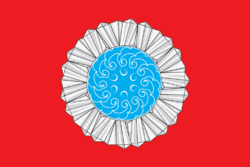 В Иркутской области:
10 городских округов;
30 муниципальных районов;
2 муниципальных округа;
51 городских и 340 сельских поселений, 
а также 1515 населенных пунктов (из них 66 городских и 1455 сельских)
МЕСТО БЮДЖЕТА СЛЮДЯНСКОГО 
МУНИЦИПАЛЬНОГО РАЙОНА (СМР) 
В БЮДЖЕТНОЙ СИСТЕМЕ СТРАНЫ
ФЕДЕРАЛЬНЫЙ УРОВЕНЬ
Консолидированный федеральный бюджет
Федеральный бюджет
Консолидированные бюджеты субъектов
БЮДЖЕТНЫЙ ПРОЦЕСС
РЕГИОНАЛЬНЫЙ УРОВЕНЬ
Консолидированные бюджеты субъектов
Бюджет субъекта РФ
Консолидированные бюджеты муниципальных образований
МУНИЦИПАЛЬНЫЙ УРОВЕНЬ
Консолидированные бюджеты муниципальных образований
Консолидированные бюджеты муниципальных районов
Бюджет городских округов
Консолидированные бюджеты муниципальных районов
Бюджеты городских и сельских поселений
Бюджет муниципального района
I. СОСТАВЛЕНИЕ ПРОЕКТА БЮДЖЕТА
    На этом этапе составляется прогноз социально-экономического развития, определяются основные характеристики бюджета, налоговая и бюджетная политика, источники покрытия дефицита бюджета и осуществляется распределение предельных объемов бюджетных ассигнований на предстоящий плановый период
июнь-ноябрь
УЧАСТНИКИ БЮДЖЕТНОГО ПРОЦЕССА
Мэр СМР
Дума СМР
Администрация СМР
Комитет финансов СМР
Контрольно-счетная палата СМР
Главные распорядители (распорядители) бюджетных средств
Главные администраторы (администраторы) доходов бюджета
Главные администраторы (администраторы) источников финансирования дефицита бюджета
Получатели бюджетных средств
Иные участники в соответствии с БК РФ
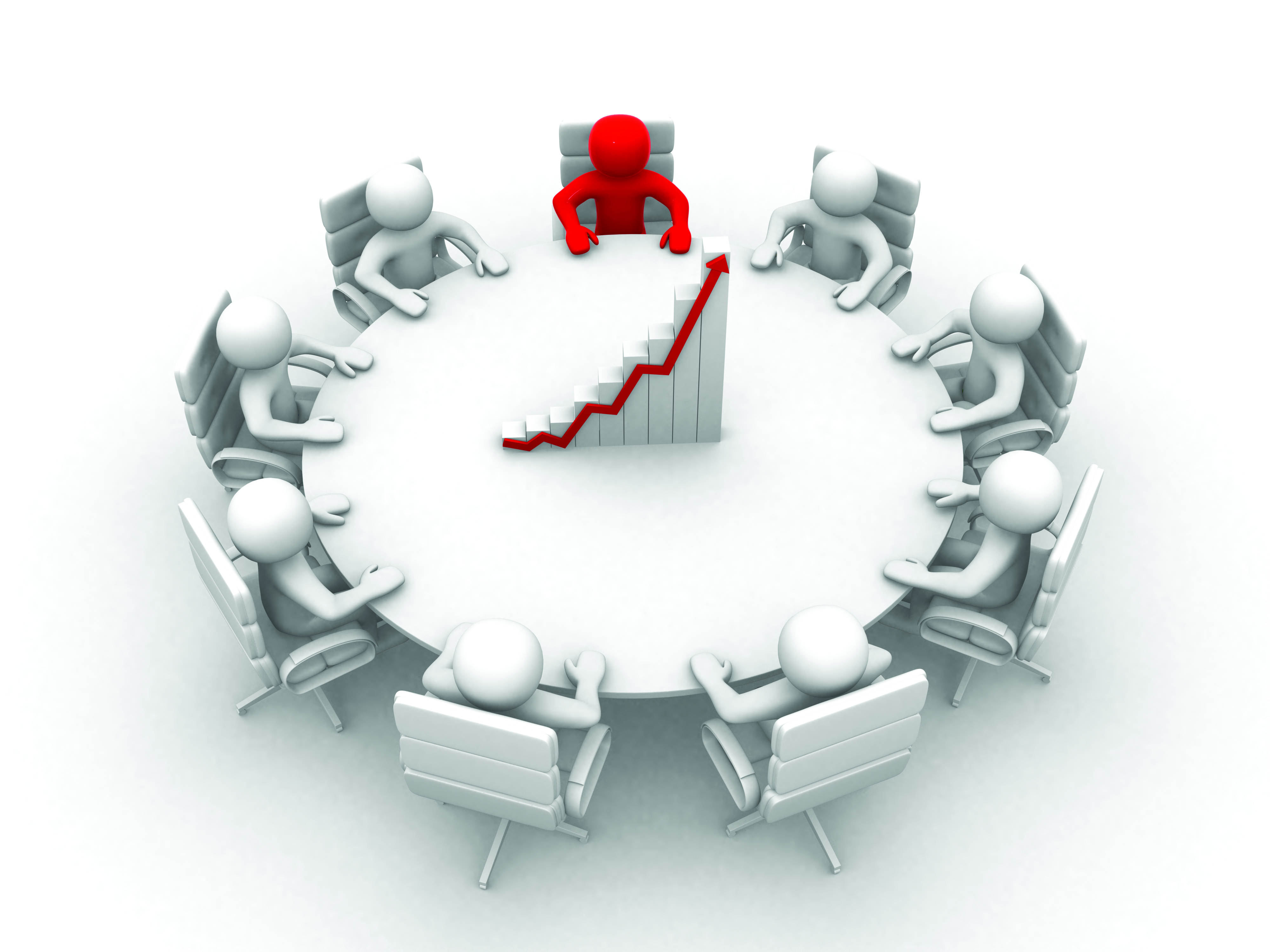 II. РАССМОТРЕНИЕ И УТВЕРЖДЕНИЕ БЮДЖЕТА
    Администрация СМР вносит на рассмотрение Думы СМР проект решения о бюджете не позднее 15 ноября текущего года.
     Проект обсуждается населением на публичных слушаниях.
     КСП СМР проводит экспертизу, подготавливает заключение и предложения о принятии или отклонении проекта решения о бюджете.
     После проект рассматривается планово-бюджетной комиссией.
     После утверждения Думой СМР направляется на подпись мэру СМР.
ноябрь-декабрь
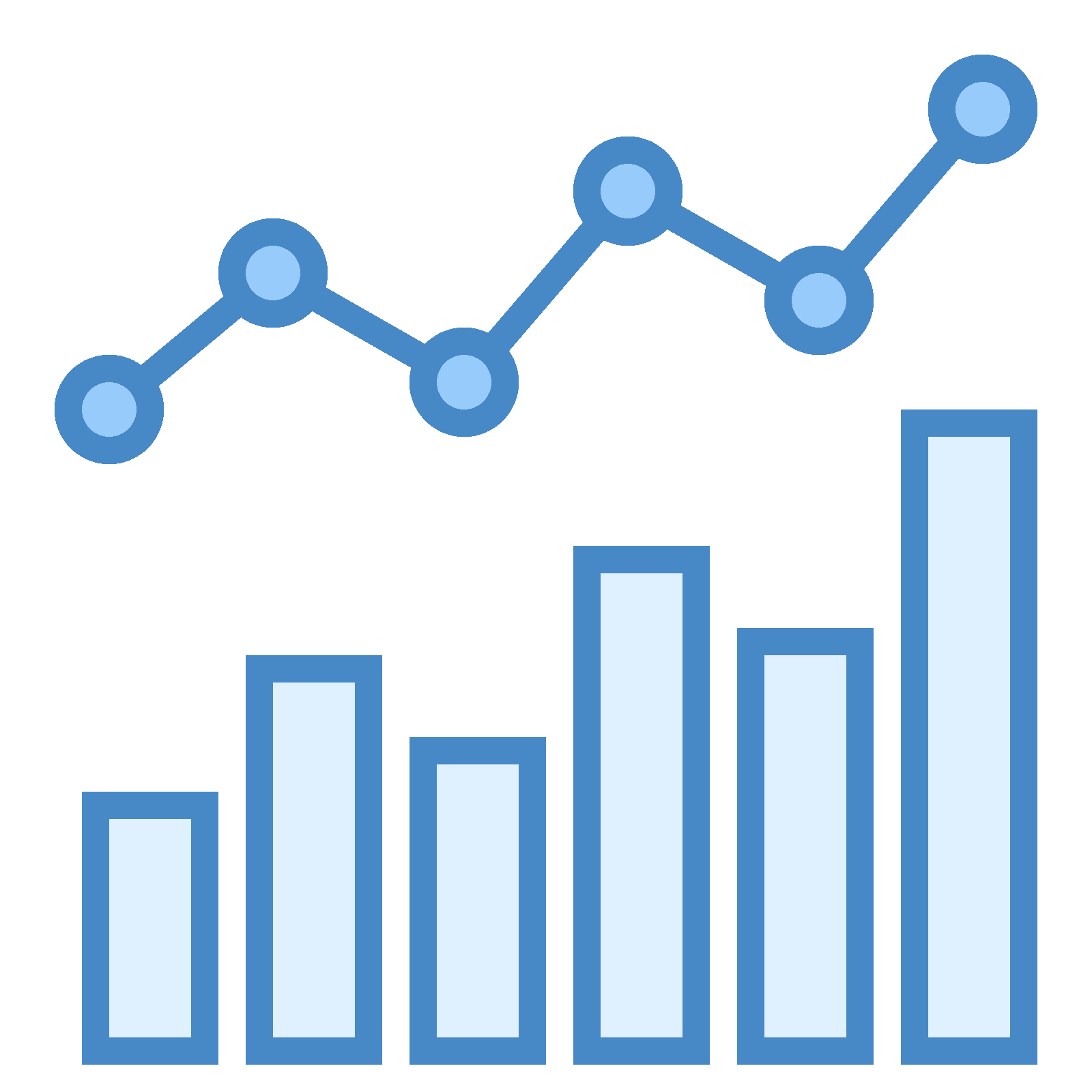 III. ИСПОЛНЕНИЕ БЮДЖЕТА
    Исполнение бюджета организуется на основе сводной бюджетной росписи и кассового плана. Бюджет исполняется на основе единства кассы и подведомственности расходов.
январь-декабрь
ЭТАПЫ БЮДЖЕТНОГО ПРОЦЕССА
IV. ПОДГОТОВКА И УТВЕРЖДЕНИЕ ГОТОВОГО ОТЧЕТА ОБ ИСПОЛНЕНИИ
    По итогам отчетного финансового года составляется бюджетная отчетность об исполнении бюджета, направляемая в КСП Слюдянского муниципального района для проведения внешней проверки, далее – на рассмотрение и утверждение в Думу СМР.
февраль-май
ФИНАНСОВЫЙ КОНТРОЛЬ
    Охватывает все этапы бюджетного процесса:
Внешний муниципальный контроль – КСП СМР.
Внутренний муниципальный контроль – отдел внутреннего муниципального финансового контроля администрации СМР.
Предварительный контроль осуществляется в целях предупреждения и пресечения бюджетных нарушений в процессе исполнения бюджета района.
Последующий контроль осуществляется по результатам исполнения бюджета района в целях установления законности его исполнения, достоверности учета и отчетности.
январь-декабрь
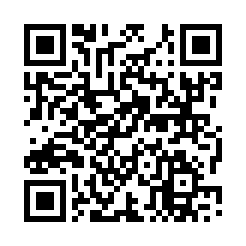 Положение о бюджетном процессе Слюдянского муниципального района, утвержденное решением Думы СМР от 26.03.2020 №17 VII рд.
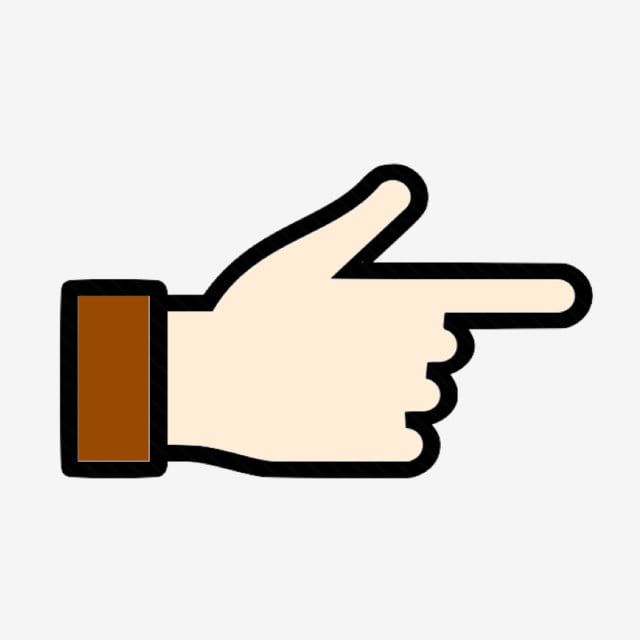 НАЛОГОВАЯ ПОЛИТИКА
         Цель:
       эффективное и стабильное функционирование налоговой системы, обеспечивающей бюджетную устойчивость в среднесрочной и долгосрочной перспективе.

        Основные направления:
увеличение налогового потенциала Слюдянского муниципального района;
поддержка приоритетных отраслей экономики и организации малого и среднего бизнеса;
дальнейшее совершенствование налогового администрирования, повышения уровня ответственности главных администраторов доходов за качественное прогнозирование доходов бюджета Слюдянского муниципального района и выполнение в полном объеме утвержденных годовых назначение по доходам бюджета района, активизация претензионно-исковой деятельности;
проведение мероприятий по повышению эффективности управления муниципальной собственностью, в том числе выявление земельных участков, используемых не по целевому назначению.
БЮДЖЕТНАЯ ПОЛИТИКА
         Цель:
      создание условий и стимулов для повышения эффективности бюджетных расходов, обеспечение долгосрочной сбалансированности и устойчивости бюджетной системы СМР.
     Основные направления:
обеспечение тесной взаимосвязи стратегического и бюджетного планирования, определение плановых результатов от использования бюджетных расходов и обеспечение мониторинга их достижения;
- повышение качества муниципального управления;
- оптимизация объемов и порядка предоставления муниципальных услуг;
-  установление приоритетных направлений расходов бюджета; 
- создание механизмов стимулирования участников бюджетного процесса для повышения эффективности бюджетных расходов и проведение структурных реформ;
- усовершенствование механизмов контроля за соблюдением требований законодательства в сфере закупок и исполнением условий контрактов, соотнесением фактических расходов и нормативных затрат, осуществление нормоконтроля; 
- обеспечение выполнения целевых показателей муниципальных программ, преемственность показателей достижения определенных целей, обозначенных в муниципальных программах, целям и задачам, обозначенным в государственных программах, для обеспечения их увязки.
- минимизация кредиторской задолженности;
- обеспечение открытости бюджета и инициативного бюджетирования, а именно расширение вовлечения граждан в бюджетный процесс, в т.ч. за счет непрерывного обучения основам финансовой и бюджетной грамотности, развитие практик школьного инициативного бюджетирования;
- внедрение новых муниципальных программ и их структурных элементов на период 2025-2030 годы, во исполнение второго этапа Стратегии социально-экономического развития Слюдянского муниципального района до 2030 года, утвержденной решением районной Думы №2-VIIрд от 31.01.2019г.
НОРМАТИВНАЯ БАЗА ФОРМИРОВАНИЯ БЮДЖЕТА
             Формирование бюджета СМР на 2025 год и плановый период 2024 и 2025 годов произведено из прогноза социально-экономического развития, муниципальных программ СМР, положений основных направлений  бюджетной и налоговой политики на 2025 и на плановый период 2026 и 2027 годов, в соответствии с требованиями нормативно-правовых актов бюджетного и налогового законодательств:
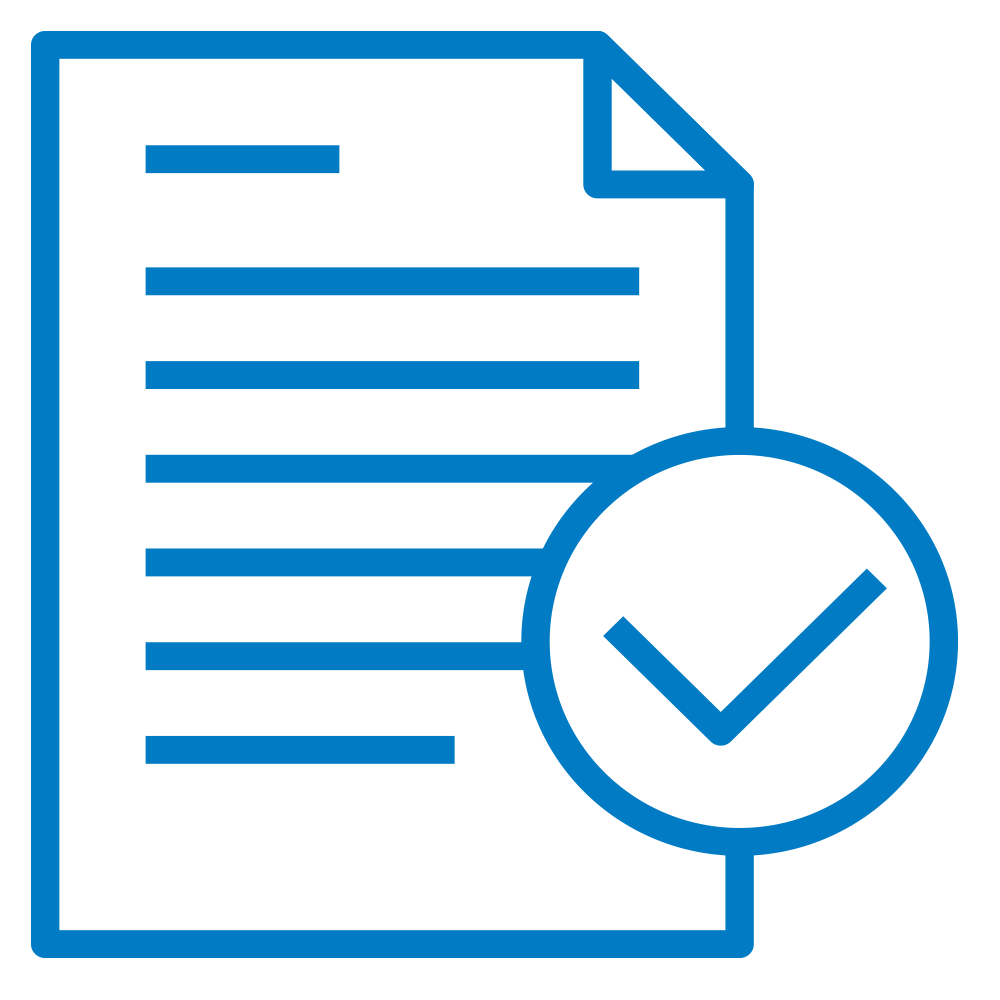 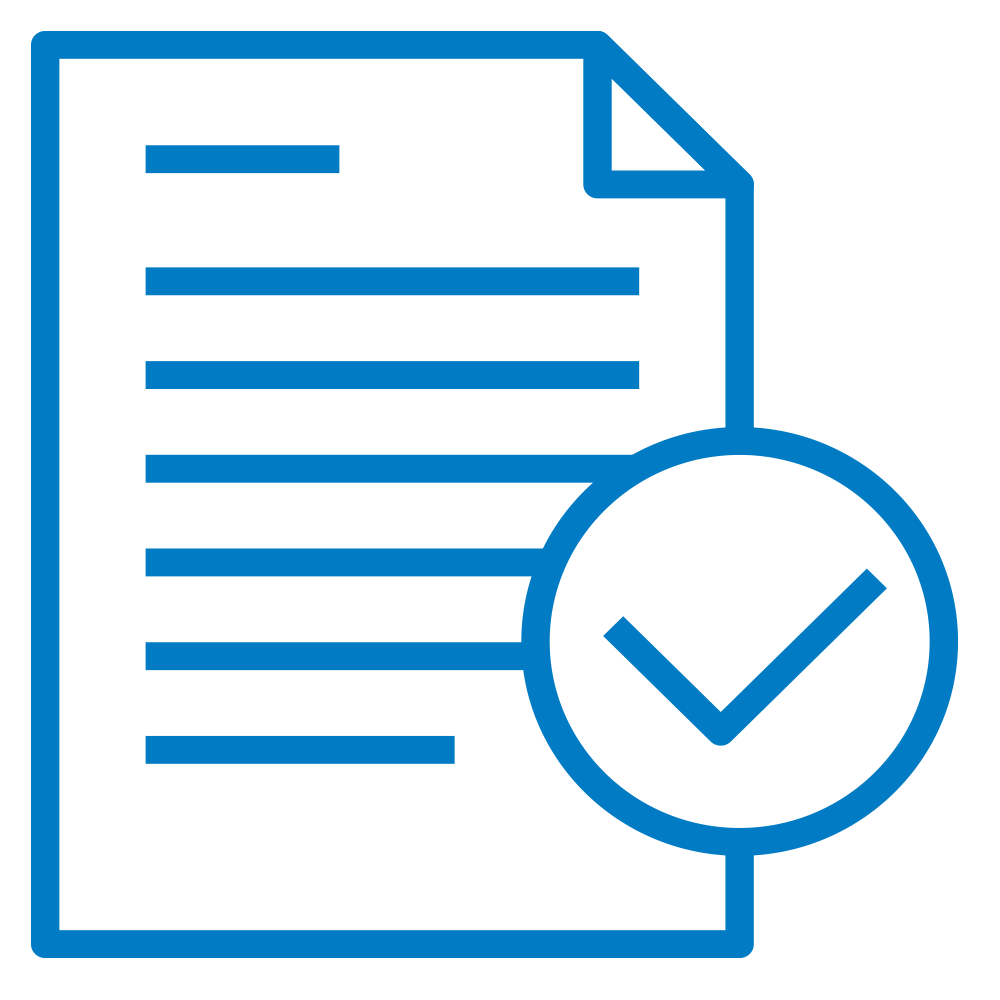 Устав Слюдянского муниципального района от 20.06.2005г. №28 IV-рд (в ред. от 30.05.2024г. №28 VII-рд)

Положение о бюджетном процессе в Слюдянского муниципального района от 26.03.2020 №17 VII рд
Решение Думы Слюдянского муниципального района «О бюджете Слюдянского муниципального района  на 2024 год и плановый период 2025 и 2026 годов» (в ред. от 31.10.2024 №25 VIII-рд)

Постановление администрации Слюдянского муниципального района от 9.10.2024 №654 «Об утверждении основных направлений бюджетной и налоговой политики Слюдянского муниципального района на 2025 год и плановый период 2026 и 2027 годов»

Постановление администрации Слюдянского района от 08.11.2024г. №727 «О прогнозе социально-экономического развития Слюдянского муниципального района на 2025 год и плановый период 2026 и 2027 годов»
Бюджетный кодекс Российской Федерации



Налоговый кодекс Российской Федерации


Федеральный закон от 06.10.2003г. №131-ФЗ «Об общих принципах организации местного самоуправления в Российской Федерации»


Федеральный закон «О федеральном бюджете на 2025 год и на плановый период 2026 и 2027 годов»


Закон Иркутской области от 22.10.2013г. №74-ОЗ «О межбюджетных трансфертах и нормативах отчислений в местные бюджеты»


Закон Иркутской области (проект) «Об областном бюджете на 2025 год и плановый период 2026 и 2027 годов»
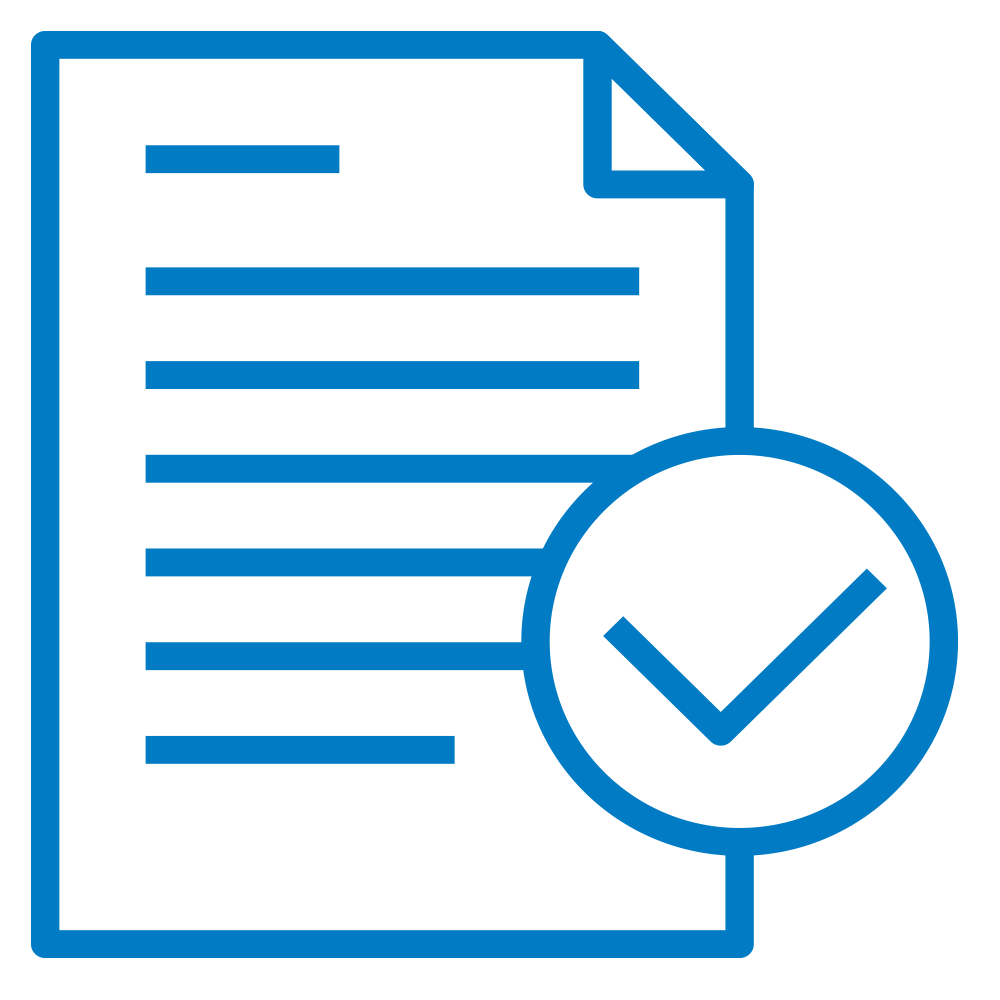 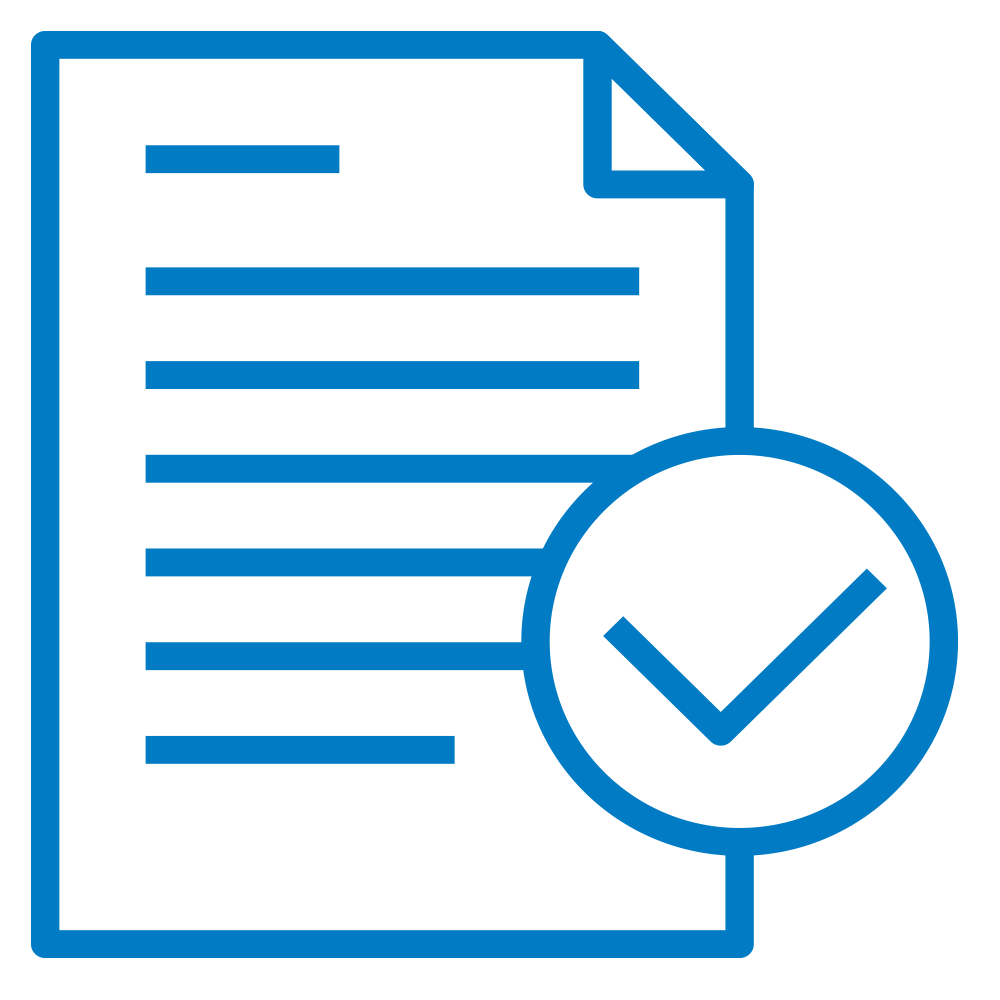 БЮДЖЕТ НА 2025-2027ГГ.
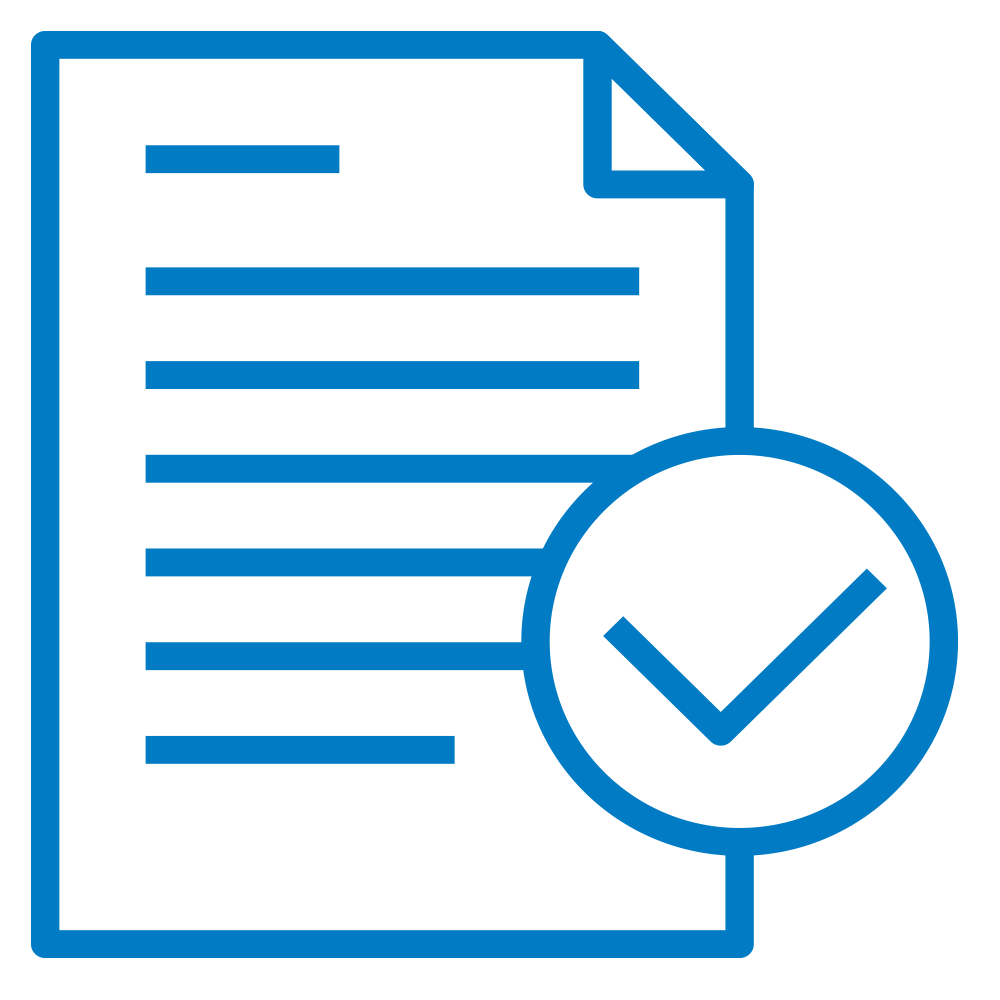 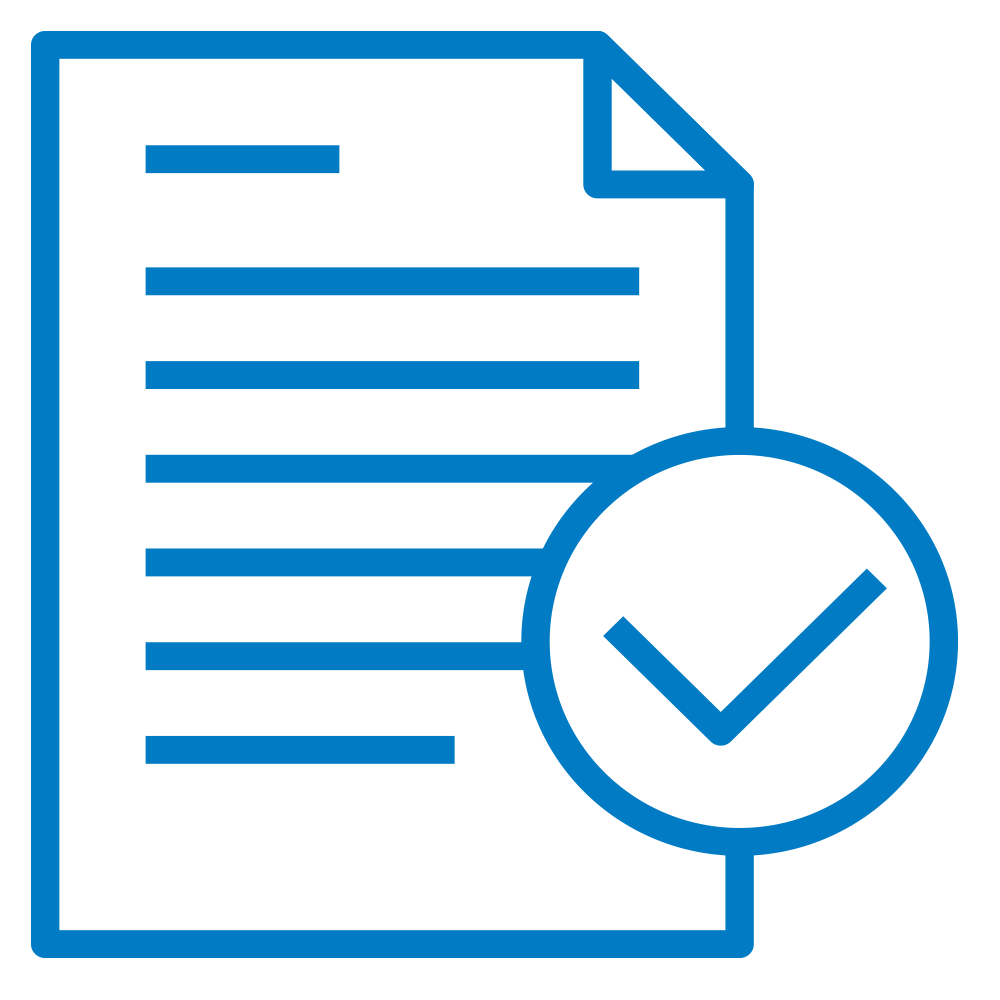 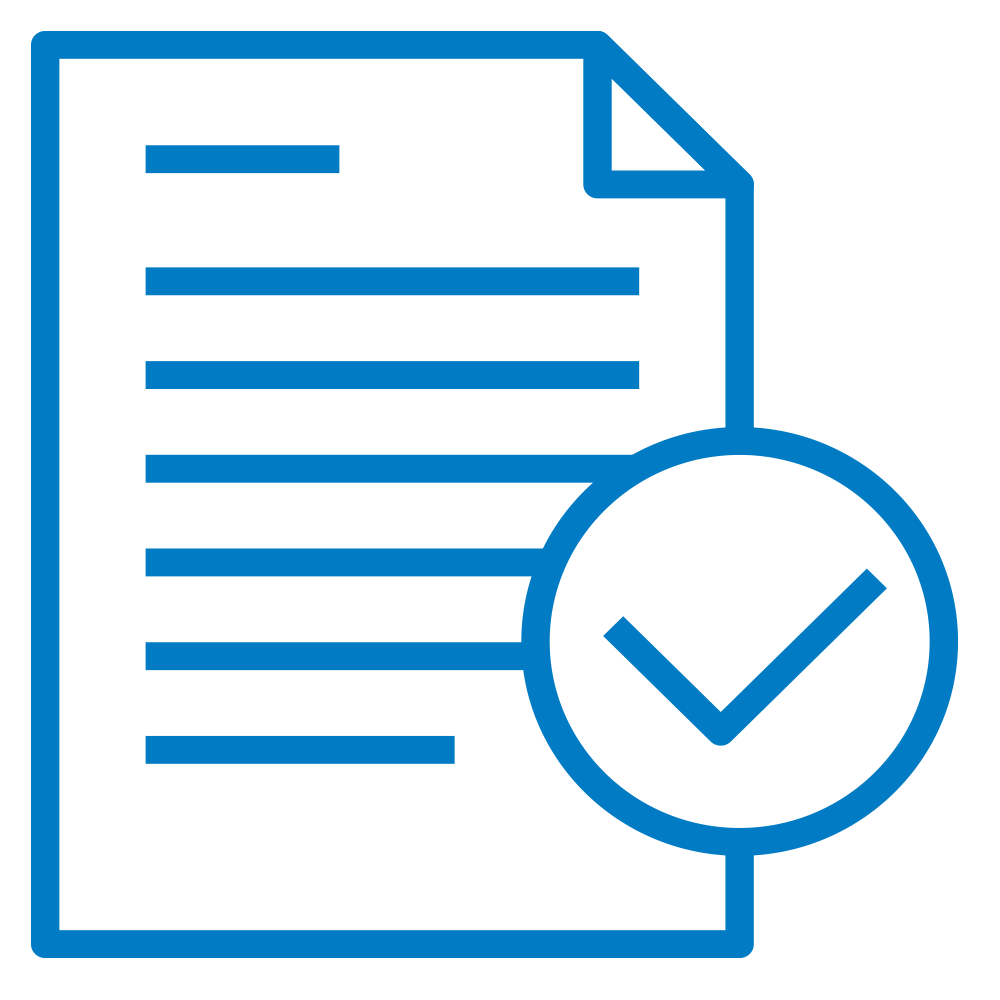 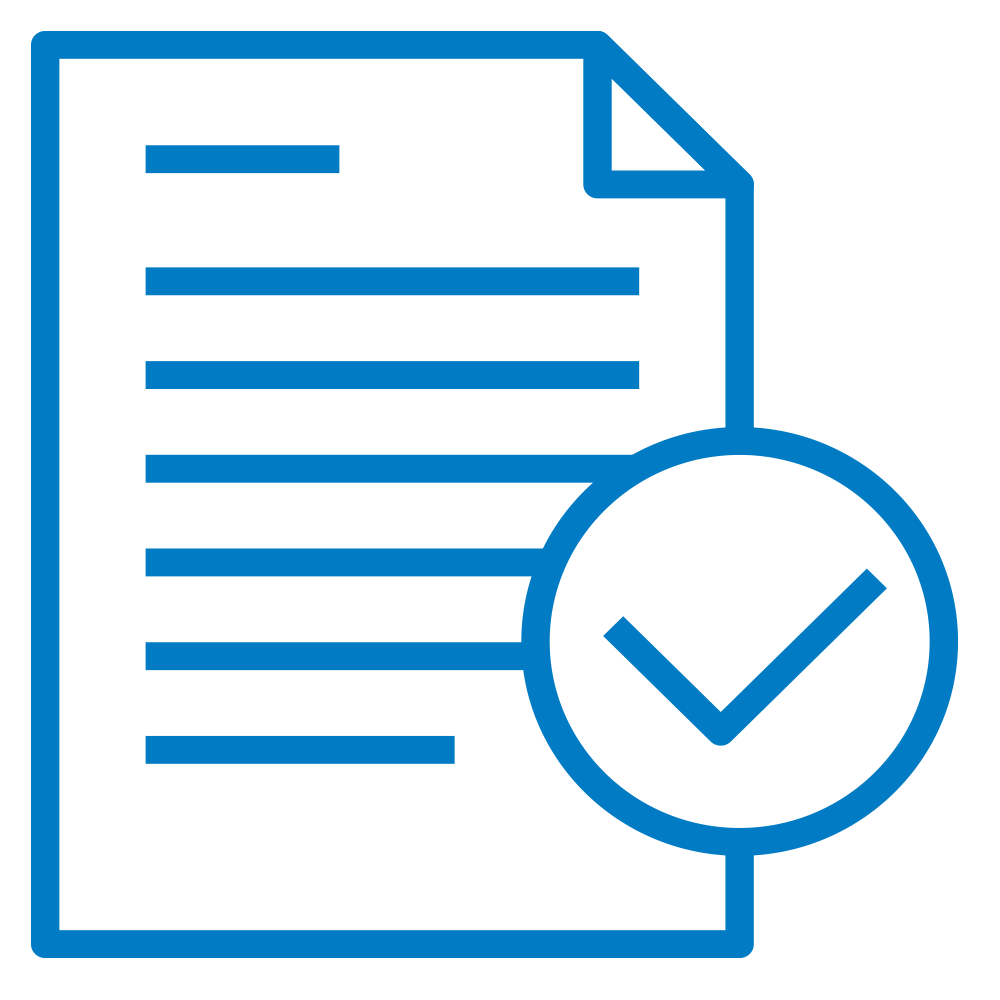 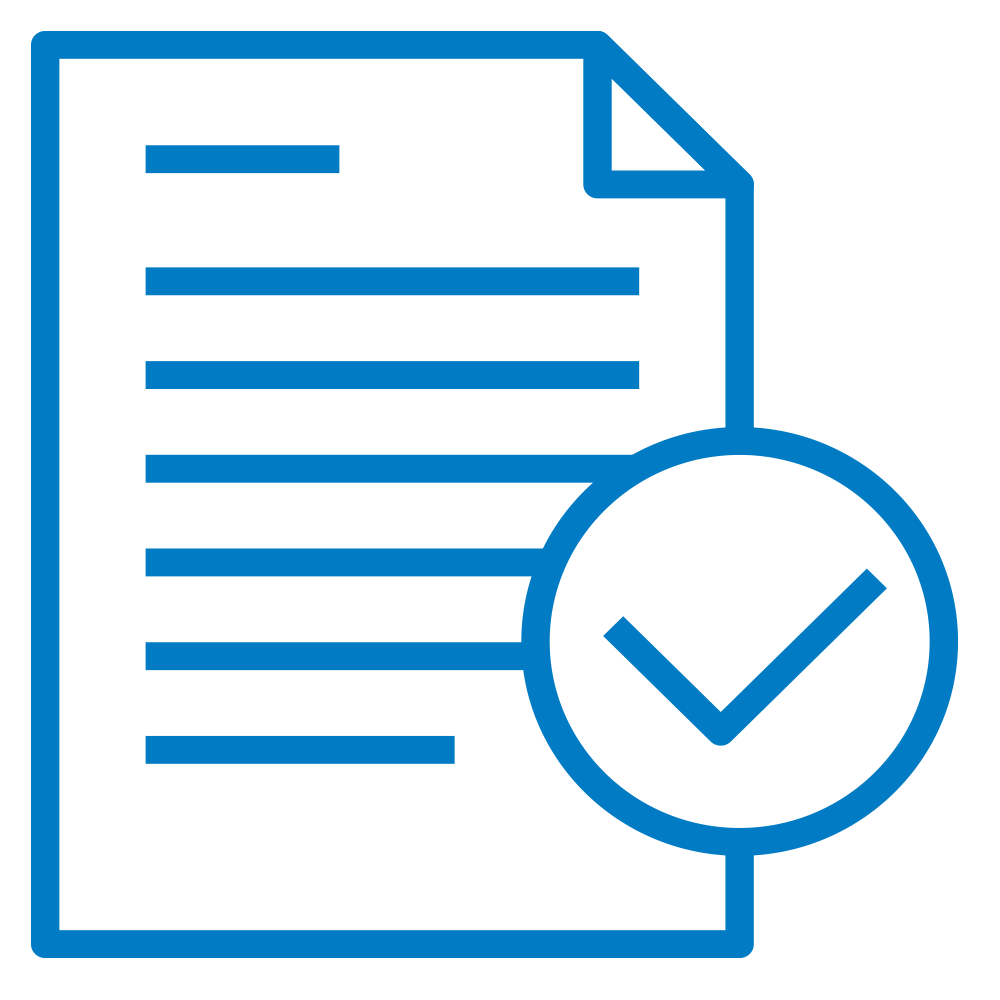 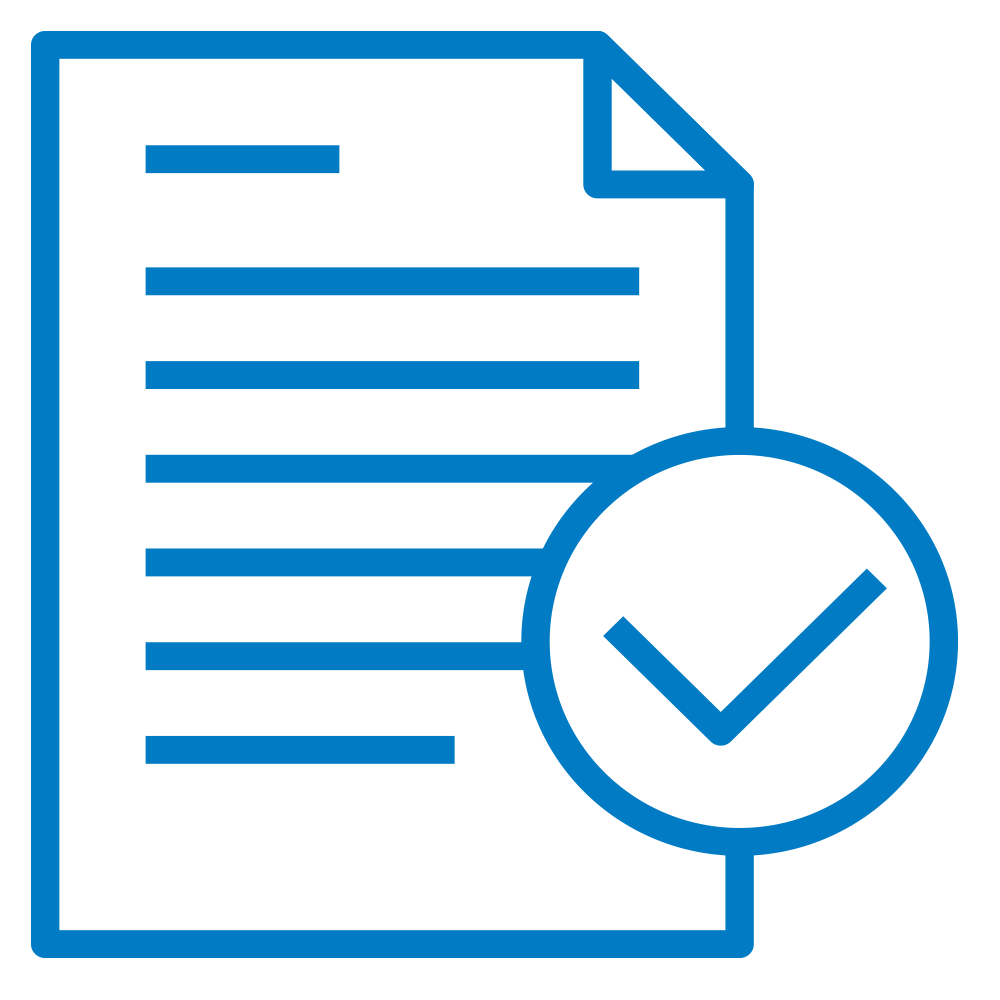 ПРОГНОЗ ОСНОВНЫХ ПОКАЗАТЕЛЕЙ БЮДЖЕТА СЛЮДЯНСКОГО МУНИЦИПАЛЬНОГО РАЙОНА
Бюджет Слюдянского муниципального района утверждается на трехлетний период: очередной финансовый год и два года планового периода.
Тыс. руб.
2 063 485,0
2023 (факт)
15 872
2 047 612,0
Доходы, тыс. руб.
2 653 349,5
2024 (оценка)
-51 701,1
2 705 050,6
Расходы, тыс. руб.
2 119 507,1
2025 (прогноз)
2 148 454,0
-28 946,9
Дефицит, тыс. руб.
1 793 065,7
2026 (прогноз)
-30 458,3
1 823 524,0
Профицит, тыс. руб.
1 761 594,6
2027 (прогноз)
-31 152,1
1 792 746,7
Бюджет СМР на 2025 год и на плановый период 2026 и 2027 годов разработан исходя из прогноза социально-экономического развития СМР, основных направлений бюджетной и налоговой политики, муниципальных программ СМР.
СТРУКТУРА ДОХОДОВ БЮДЖЕТА
Доходы – это денежные средства, поступающие в безвозмездном и безвозвратном порядке согласно законодательству РФ в распоряжение органов государственной власти Российской Федерации, субъектов РФ и муниципальных образований
2023 
(факт)
2026
(прогноз)
2027 
(прогноз)
2024 
(оценка)
2025 
(прогноз)
тыс. руб.
1 761 594,6
2 063 485,0
2 653 349,5
2 119 507,1
1 793 065,7
2025
НЕНАЛОГОВЫЕ ДОХОДЫ
Аренда земли
Аренда имущества
Продажа имущества
Продажа земельных участков
Штрафы, санкции
Плата за негативное воздействие на ОС
Доходы от оказания платных услуг
ДОХОДЫ
НАЛОГОВЫЕ ДОХОДЫ
НДФЛ
Акцизы
УСН
ЕСХН
Патент
Госпошлина
БЕЗВОЗМЕЗДНЫЕ ПОСТУПЛЕНИЯ
Дотации
Субсидии
Субвенции
Иные МБТ
Пожертвования
НАЛОГОВЫЕ СТАВКИ И НОРМАТИВЫ ЗАЧИСЛЕНИЯ НАЛОГОВ с 1 января 2025 года
СТРУКТУРА НАЛОГОВЫХ И НЕНАЛОГОВЫХ ДОХОДОВ (тыс. руб.)
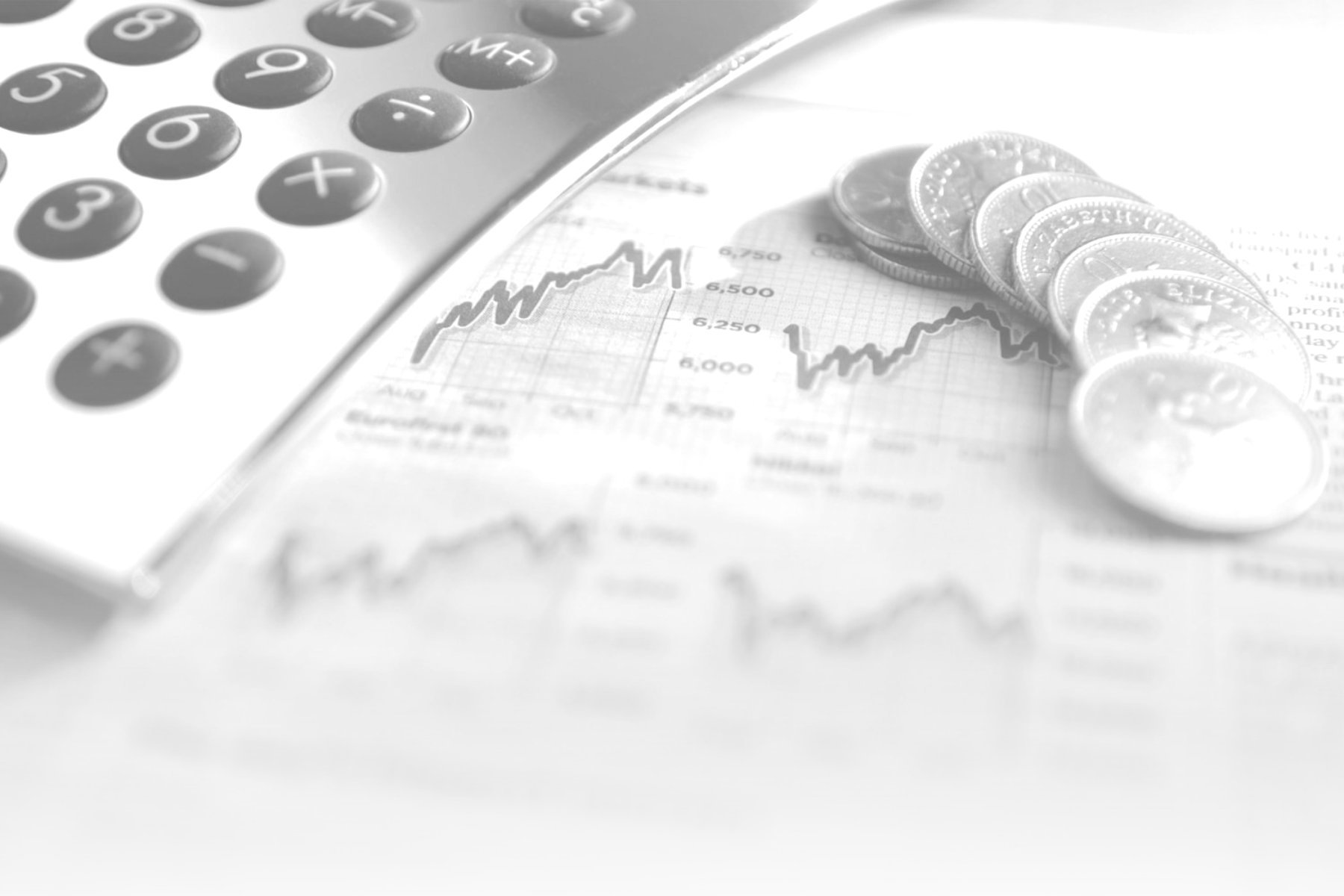 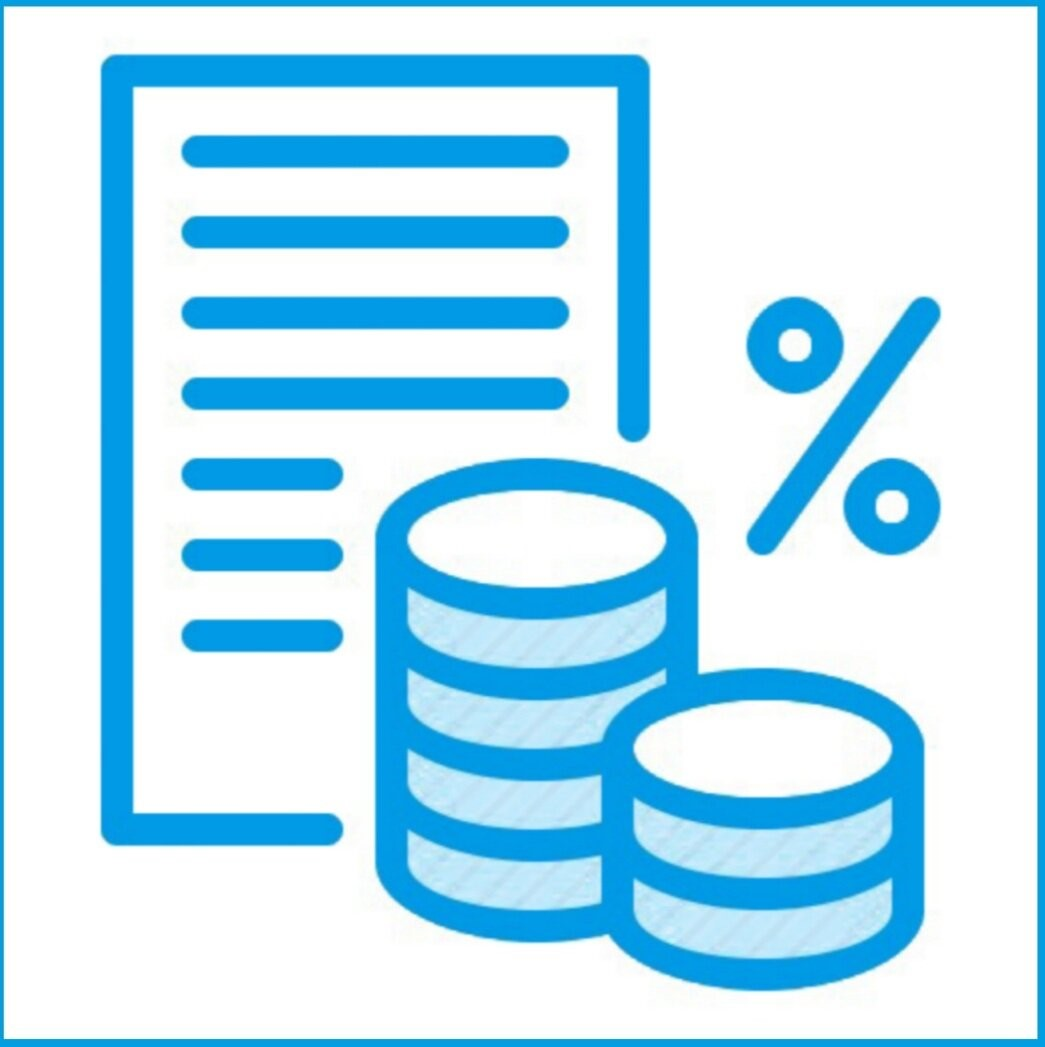 ОБЪЕМ БЕЗВОЗМЕЗДНЫХ ПОСТУПЛЕНИЙ (тыс. руб.)
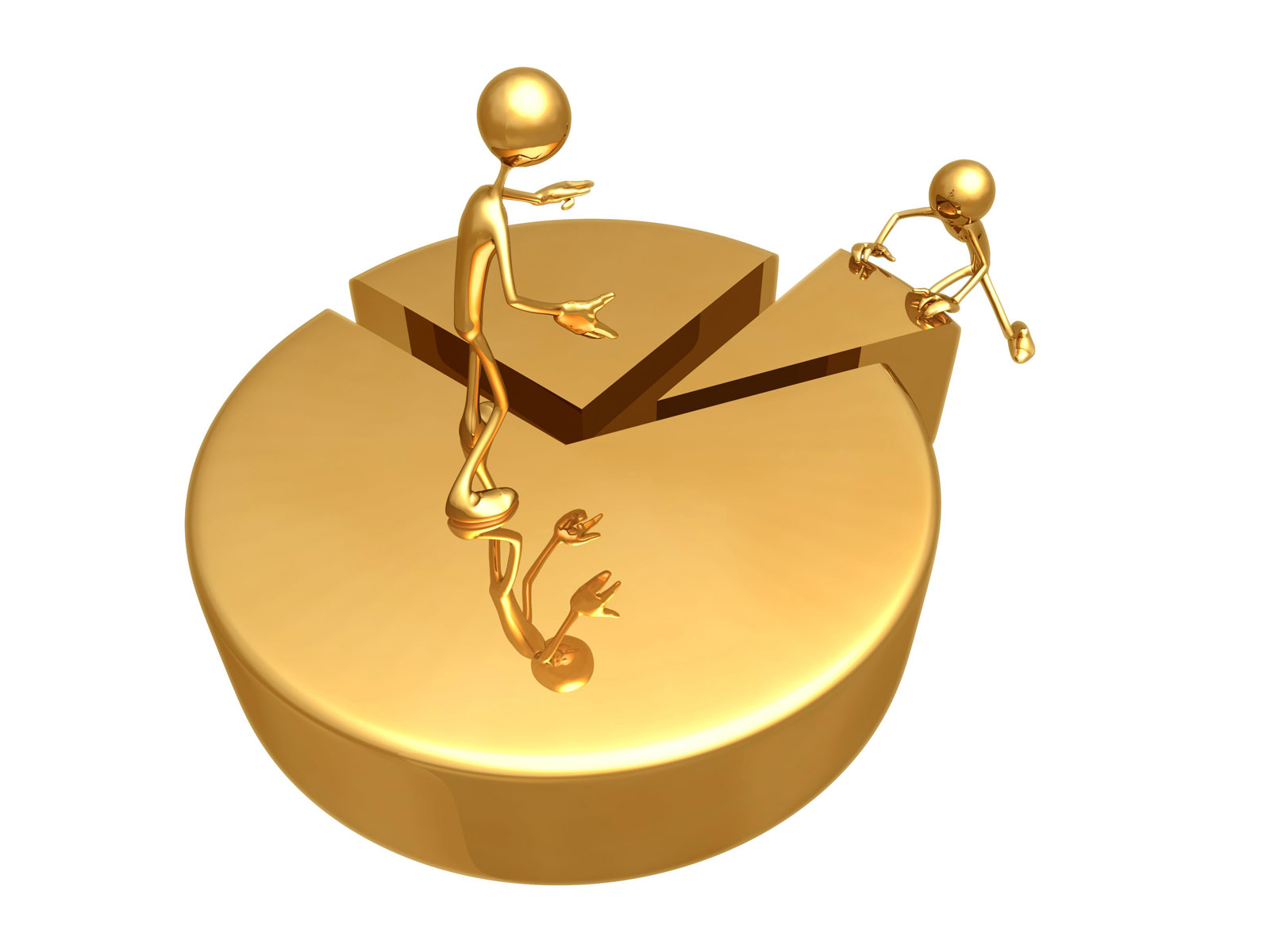 Инициативные проекты - решение вопросов местного значения совместными усилиями жителей, бизнеса, власти. 
Гражданин, желающий принять участие в инициативных проектах, должен обратиться в орган местного самоуправления по месту жительств
Планируется к реализации в
 2025 году
 3 инициативных проекта
Инициативные проекты
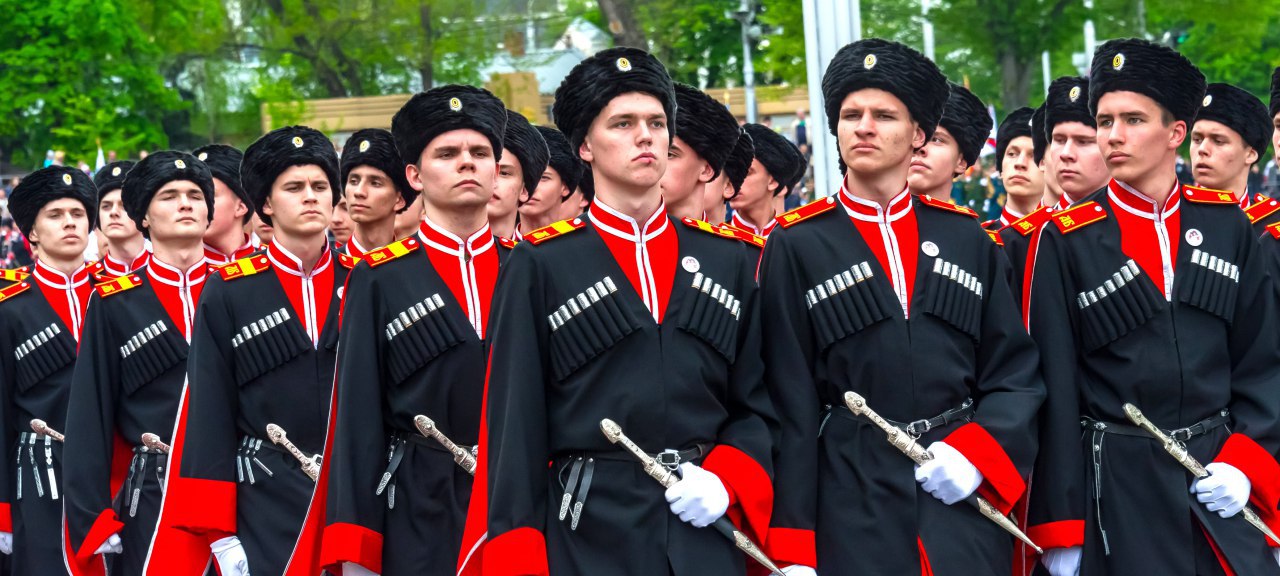 3
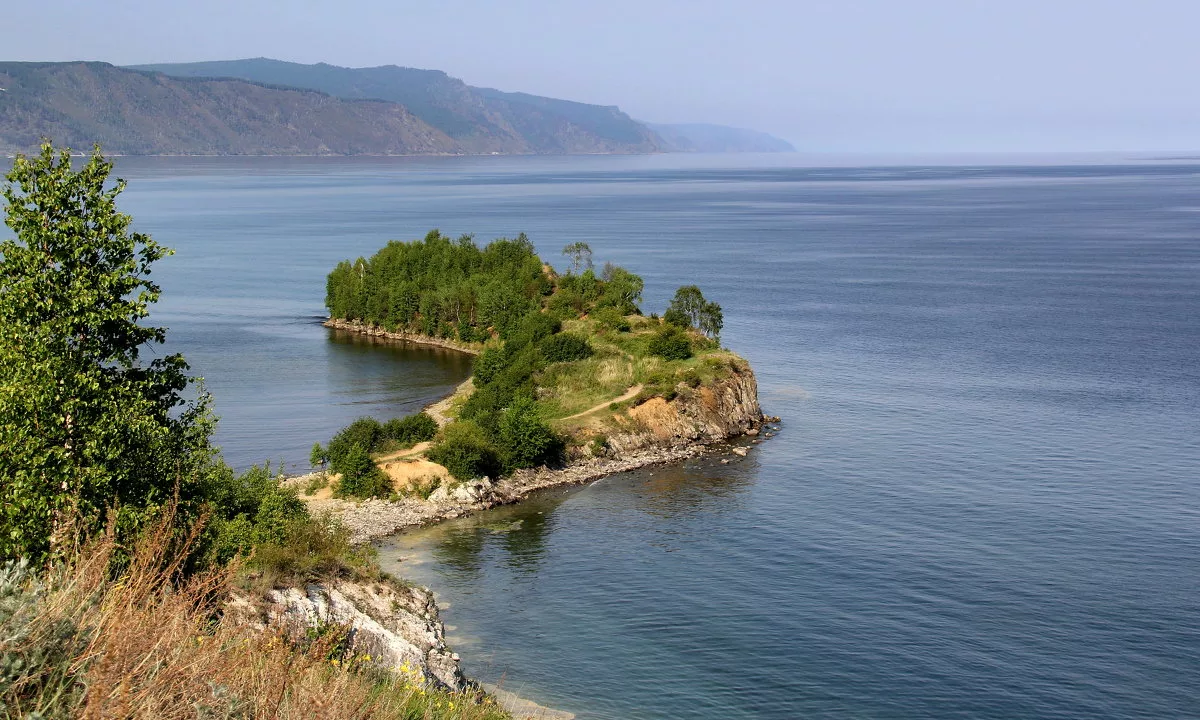 1
Возрождение культуры сибирского казачества.
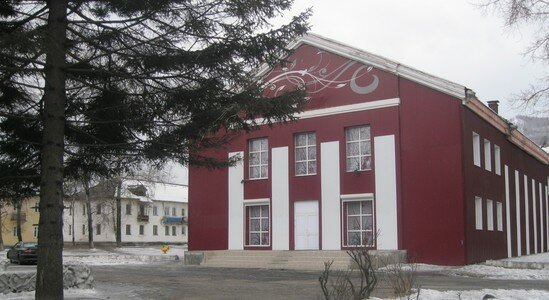 2
Предстоящий 2025 год – юбилейный для нашего Слюдянского района, ему исполняется 95 лет! Инициативной группой граждан предложен большой проект в рамках празднования большой даты – «Моя малая родина», который планируется реализовать благодаря конкурсу «Есть решение». Это будет яркий праздник для каждого жителя Слюдянского района – серии выездных концертов, спартакиада, в которой примет участие каждое поселение, и выпуск красочной книги об истории нашего края «Любимому району посвящается!».
Сделать посещение учреждения более комфортным, безопасным и доступным для всех категорий граждан.
Народные инициативы - это программа, реализуемая в муниципальных образованиях Иркутской области и субсидируемая из регионального бюджета. Она предполагает финансовую поддержку идей и решения проблем, обозначенных населением. Это может быть строительство детской площадки, ремонт дороги, благоустройство двора, установка уличных тренажеров и другие мероприятия. Для представления и защиты проекта в своем муниципальном образовании гражданам необходимо обратиться в администрацию муниципального образования.
Народные инициативы
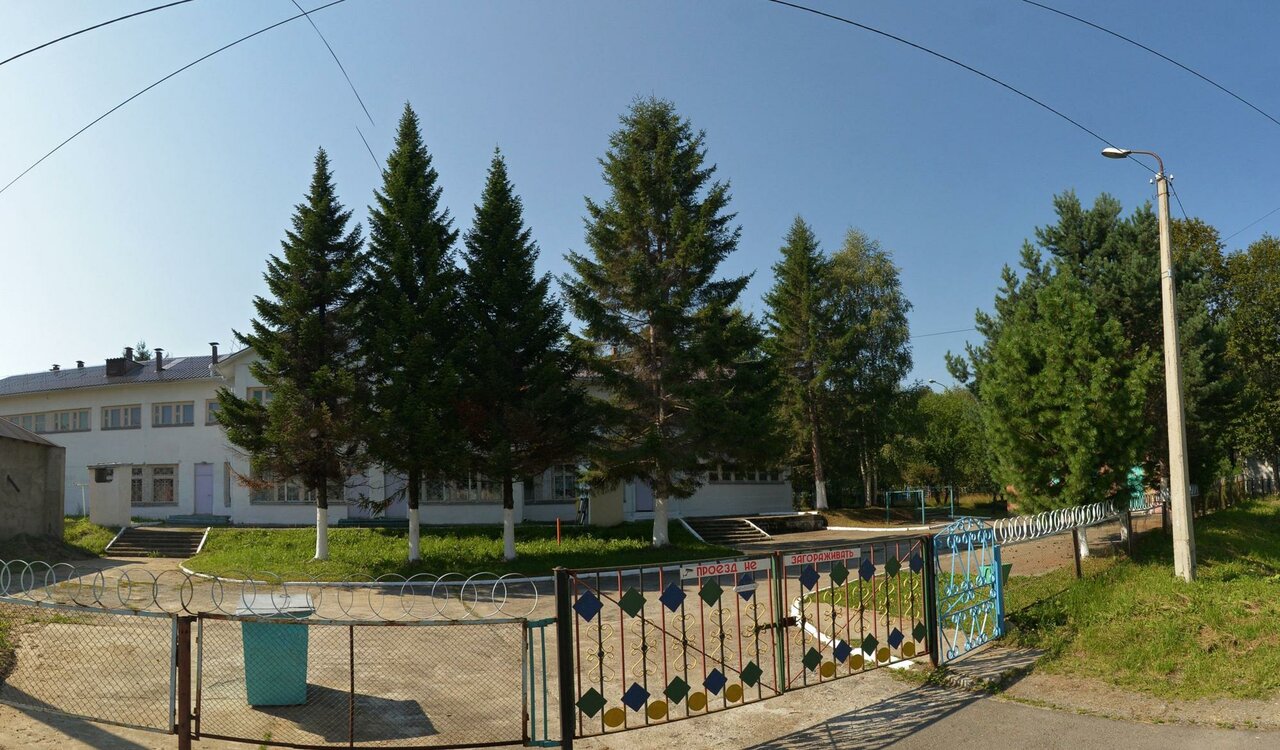 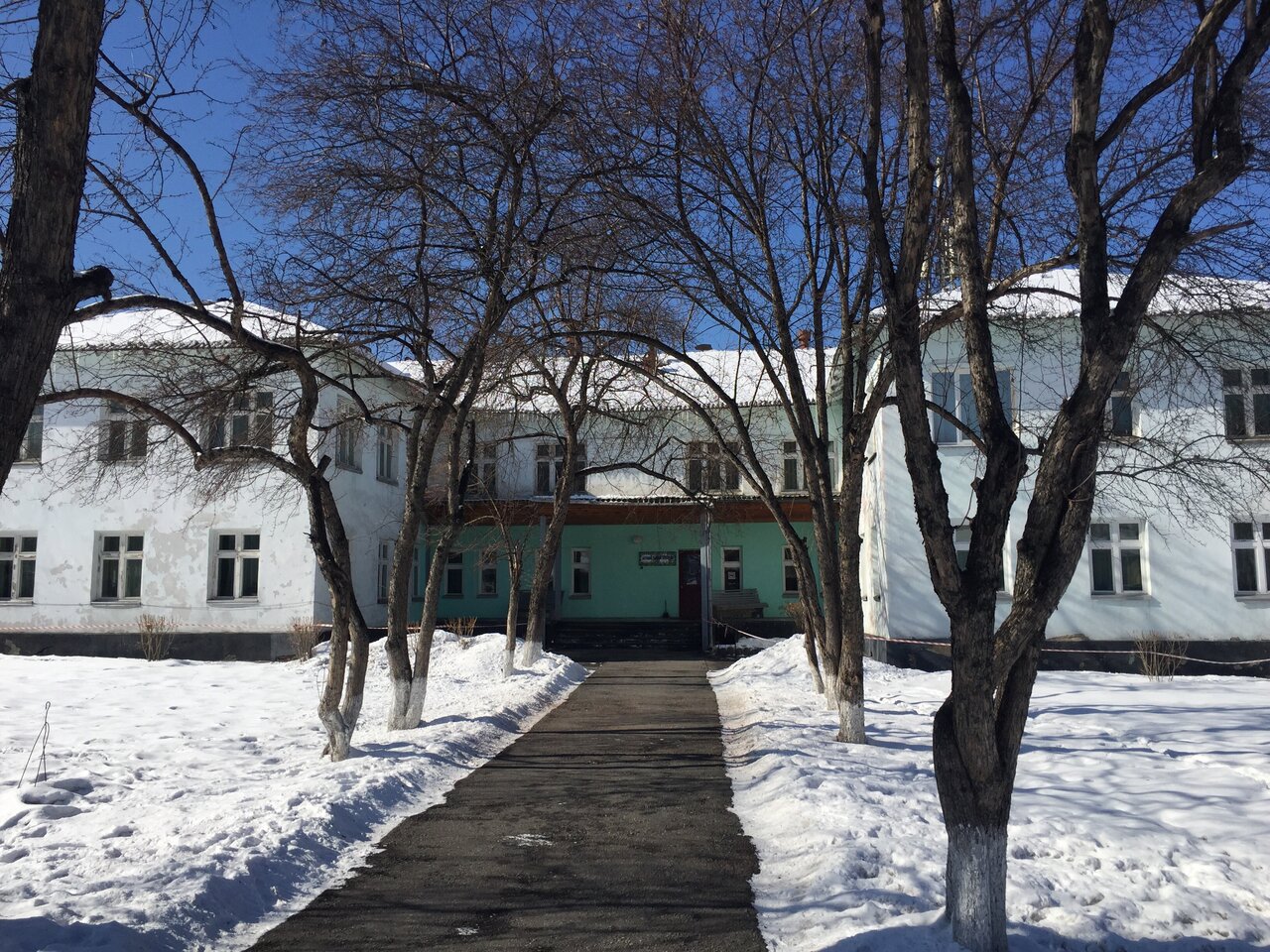 Капитальный ремонт нежилого здания для организации единой системы гарантированного питания обучающихся и воспитанников в муниципальных образовательных учреждениях (Комбинат детского питания)
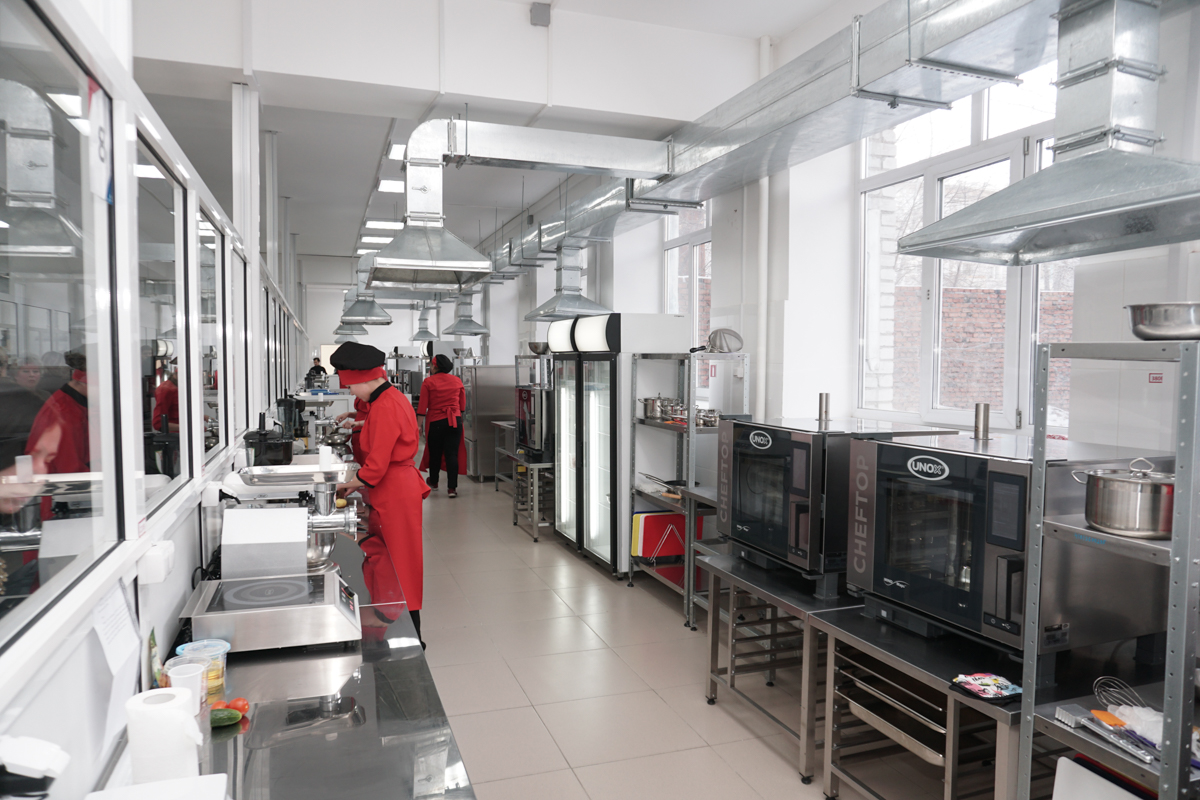 Капитальный ремонт наружных тепловых сетей с сопутствующим восстановлением дорог и тротуаров МБ ДОУ «Детский сад общеразвивающего вида №9 «Светлячок»     г. Байкальска
Капитальный ремонт оконных и дверных проемов, кровли, тепловых сетей здания МБУ ДО «Детская школа искусств г.Слюдянки»
Структура расходов бюджета
В соответствии с бюджетным законодательством в общем объеме расходов  бюджета на плановый период планируется утвердить условно утверждаемые расходы на 2026 год в сумме - 14 786,4 тыс. рублей, на 2027 год – 28 644,1 тыс. рублей. Учитывая положения пункта 5 статьи 184.1 Бюджетного кодекса Российской Федерации, данные расходы не учтены при распределении бюджетных ассигнований по кодам бюджетной классификации расходов бюджетов.
РАСХОДЫ
РАСПРЕДЕЛЕНИЕ БЮДЖЕТНЫХ АССИГНОВАНИЙ ПО РАЗДЕЛАМ КЛАССИФИКАЦИИ РАСХОДОВ БЮДЖЕТА
Достижение целей и задач социально-экономического развития Слюдянского муниципального района реализуется с использованием программно-целевого принципа распределения бюджетных ассигнований, т.е. составления и исполнения муниципальных программ Слюдянского муниципального района.
     В условиях ограниченности доходных источников планирование расходов и формирование их структуры на планируемый период осуществляется при реализации бюджетной политики, направленной на приоритезацию мероприятий внутри каждой отрасли (образование, культура, спорт, социальная политика, экономика и т.д.) с учетом достижения стратегических задач социально-экономического развития района и национальных целей развития. Для реализации указанных целей  изменена структура и состав  муниципальных программ Слюдянского муниципального района, проведена систематизация расходов,  взаимоувязаны цели и задачи следующего этапа стратегического развития  района с муниципальными программами и их структурными элементами.
     Наряду с расходами по муниципальным программам Слюдянского муниципального района в бюджете предусмотрены средства на содержание органов местного самоуправления, обеспечивающих законотворческие, контрольные и экспертно-аналитические функции (непрограммные расходы) и иные расходы.
12 МУНИЦИПАЛЬНЫХ ПРОГРАММ ПЛАНИРУЕТСЯ РЕАЛИЗОВАТЬ В 2025 ГОДУ.
Доля программных расходов бюджета: 
2025 год - 99,4%;
2026 год – 99,4%;
2027 год – 99,2%.
Муниципальная программа «Развитие образования в Слюдянском муниципальном районе»
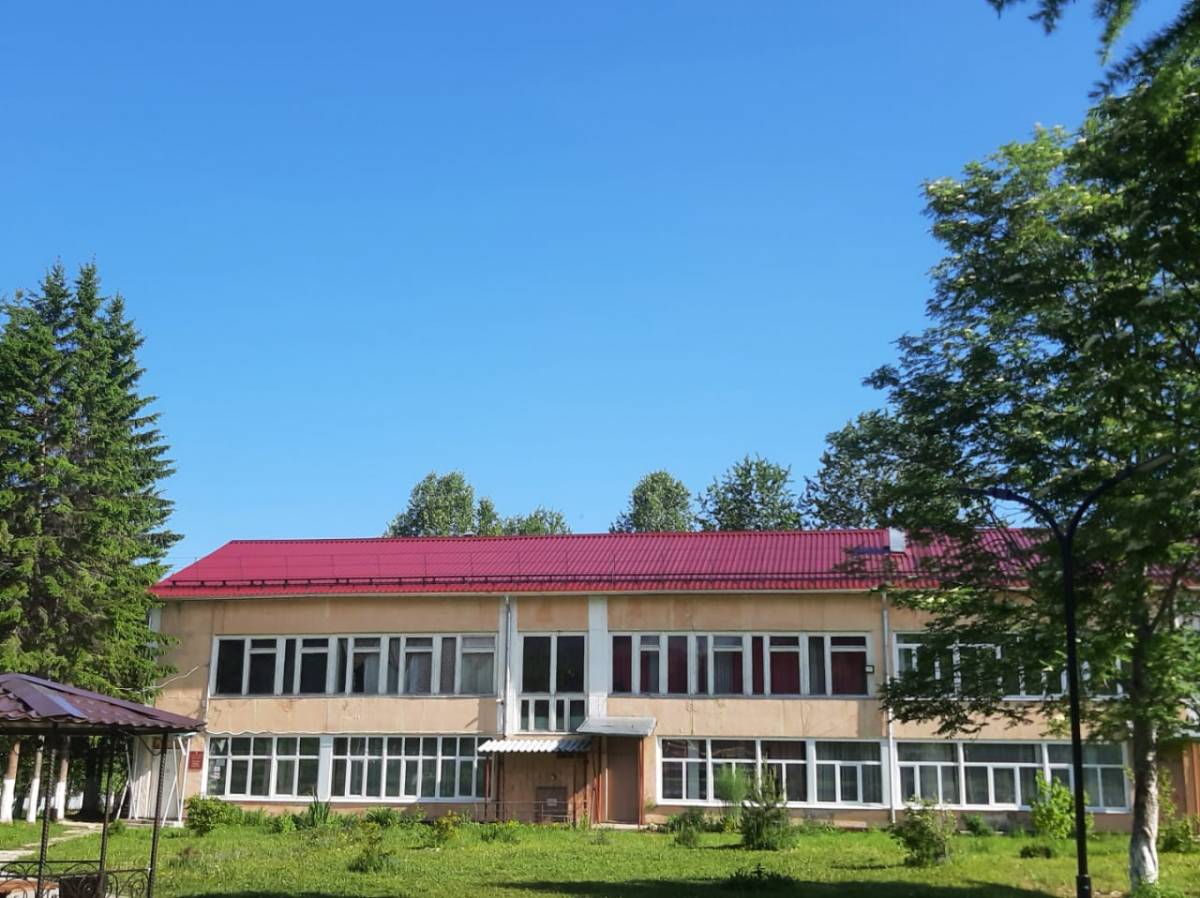 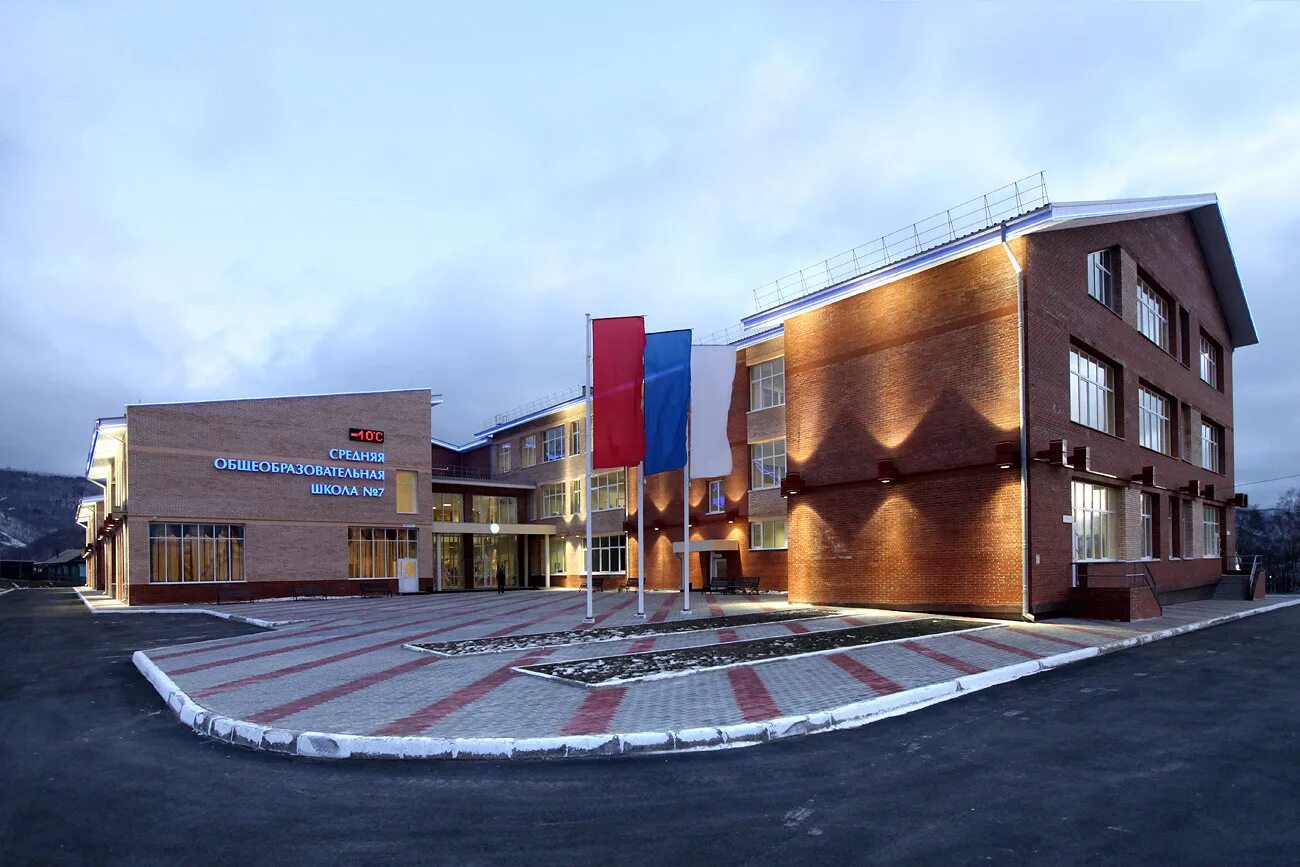 Цель: Повышение доступности и востребованности качественного образования в Слюдянском 
муниципальном районе к 2030 году
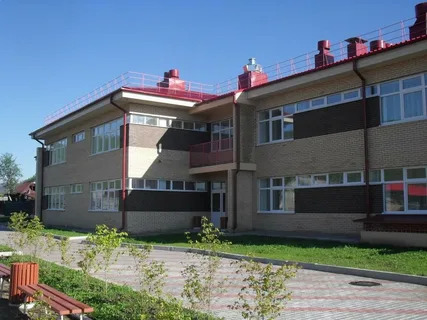 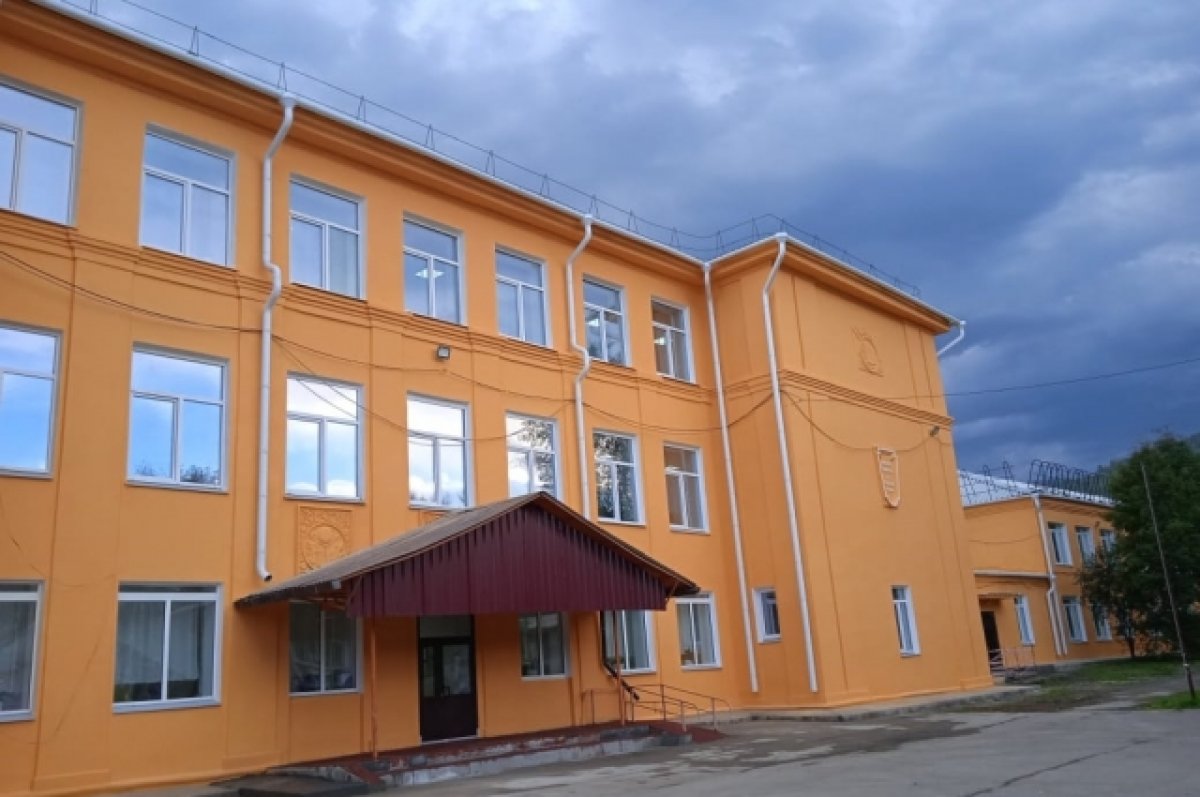 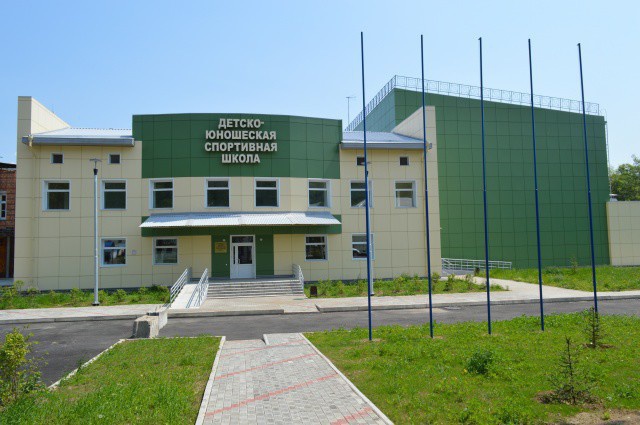 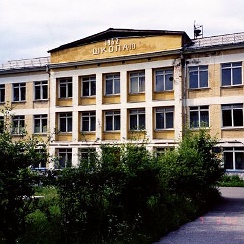 Муниципальная программа «Развитие образования в Слюдянском муниципальном районе»
Муниципальная программа «Развитие образования в Слюдянском муниципальном районе»
Реализация данной программы в целом позволит достигнуть следующих ожидаемых результатов:
увеличить число образовательных организаций, осуществляющих образовательную деятельность, приведенных в нормативное техническое состояние, что обеспечит возможность получать качественное образование в условиях, отвечающих современным требованиям
создание условий для повышения гражданской ответственности за судьбу страны, повышения уровня консолидации общества для решения задач обеспечения национальной безопасности и устойчивого развития Слюдянского муниципального района, укрепления чувства сопричастности граждан к великой истории и культуре России, обеспечения преемственности поколений россиян, воспитания гражданина, любящего свою Родину и семью, имеющего активную жизненную позицию
создание условий, благоприятно влияющих на целостное развитие личности детей, содействующих развитию способностей
приведение в нормативное техническое состояние зданий (обособленных помещений) общеобразовательных организаций
в образовательных организациях создание условий для реализации образовательных программ дошкольного образования, начального общего, основного общего и среднего общего образования, разработанных в соответствии с обновленными федеральными государственными образовательными стандартами, обеспечения дополнительного образования детей
проведение акций и мероприятий с целью информирования по вопросам безопасности дорожного движения.
Муниципальная программа "Развитие системы гражданской обороны, защиты населения и территории от чрезвычайных ситуаций и обеспечения пожарной безопасности на территории Слюдянского муниципального района"
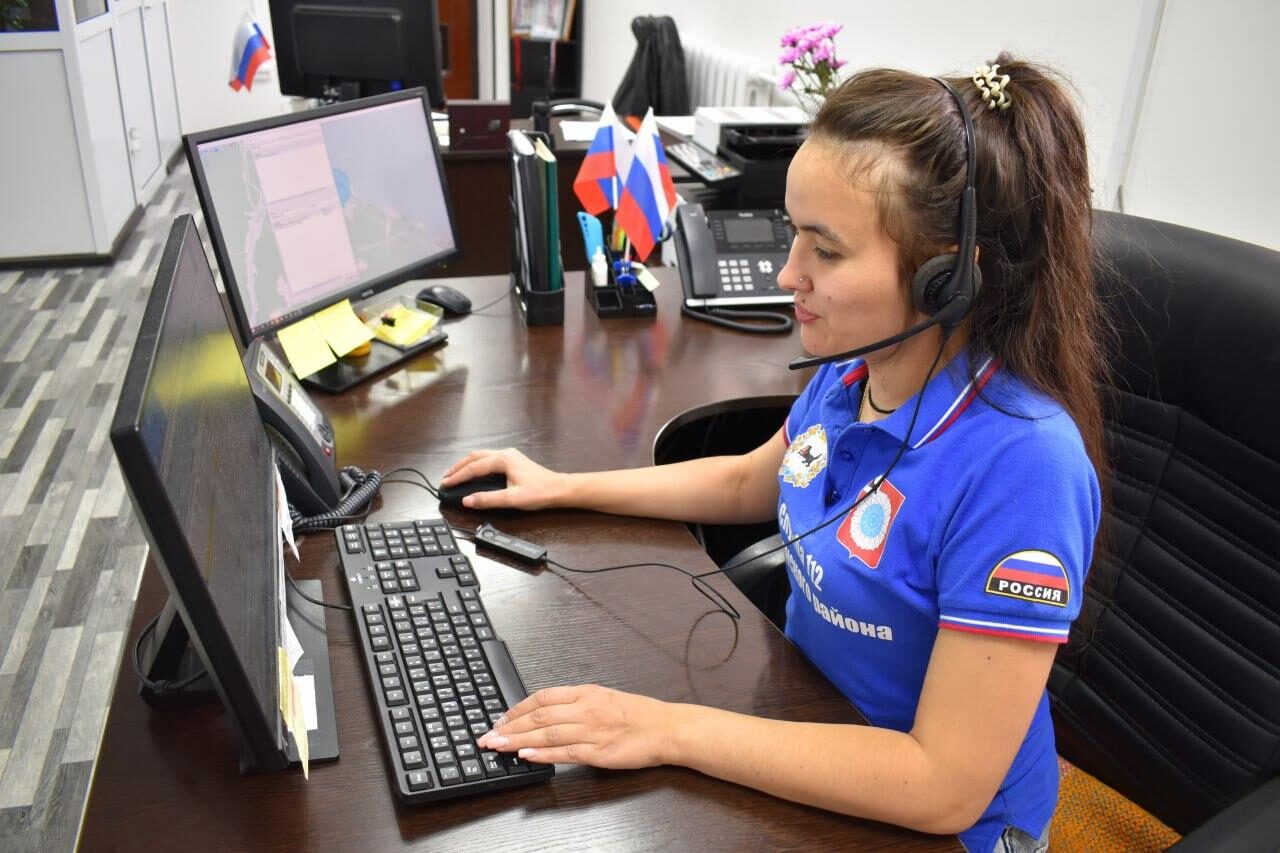 Цель: Повышение уровня защищенности населения, материальных и культурных ценностей от опасностей, возникающих при военных конфликтах или вследствие этих конфликтов, а также при угрозе или возникновении чрезвычайных ситуаций на территории Слюдянского муниципального района
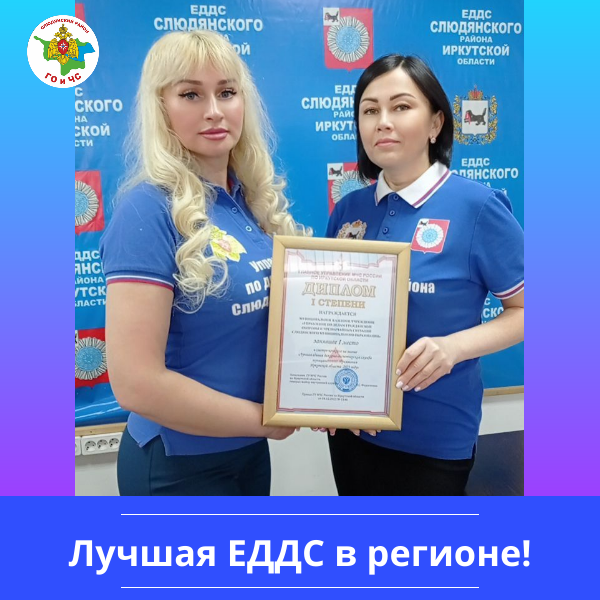 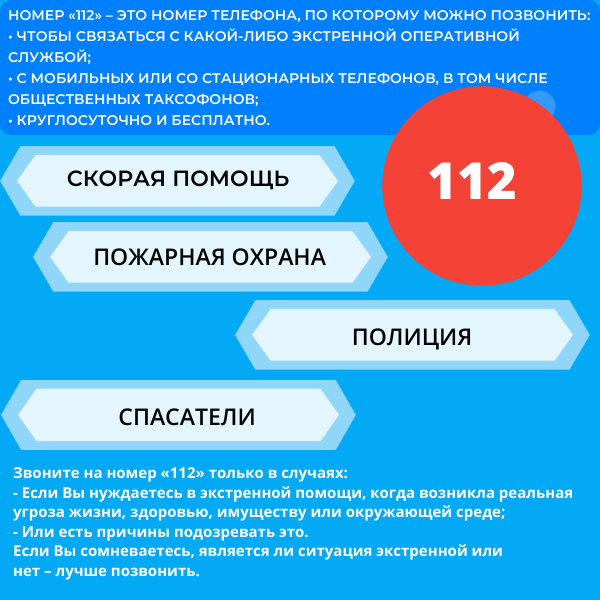 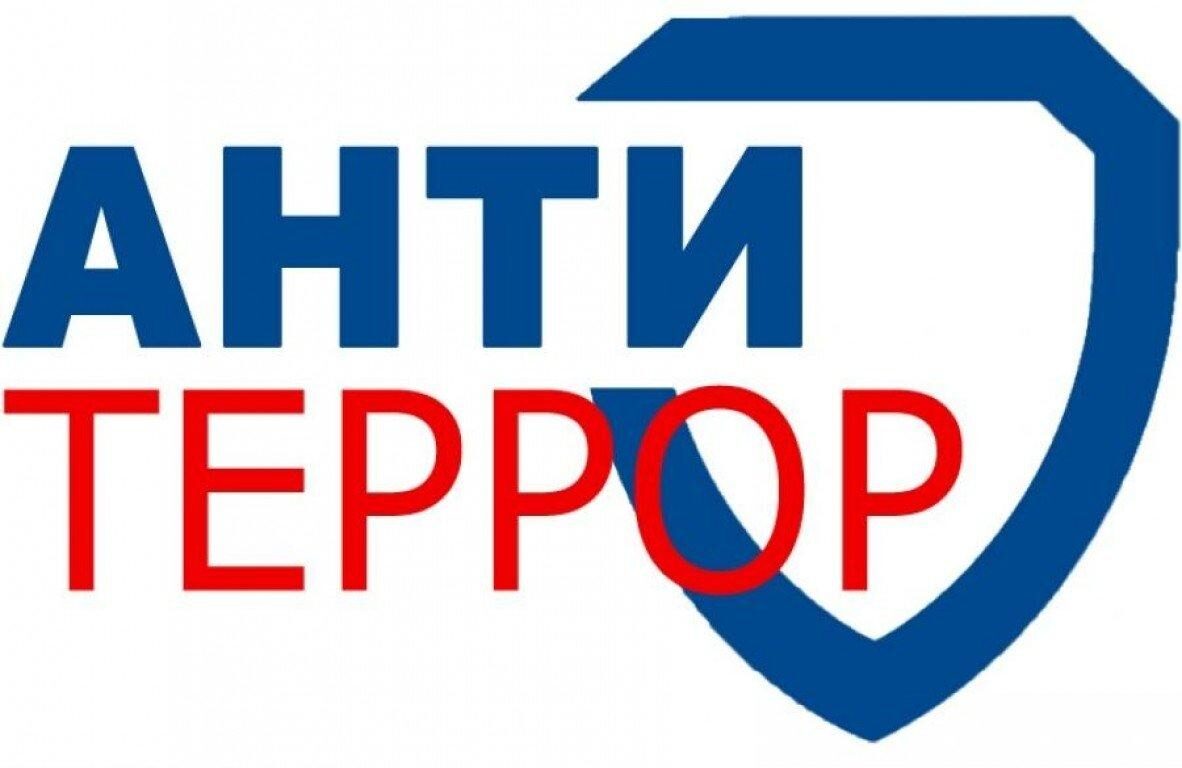 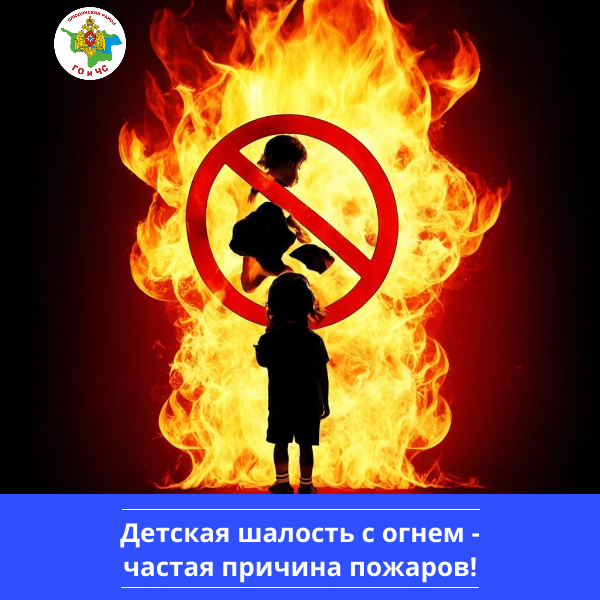 Муниципальная программа "Развитие системы гражданской обороны, защиты населения и территории от чрезвычайных ситуаций и обеспечения пожарной безопасности на территории Слюдянского муниципального района"
Муниципальная программа "Развитие системы гражданской обороны, защиты населения и территории от чрезвычайных ситуаций и обеспечения пожарной безопасности на территории Слюдянского муниципального района"
Реализация данной программы в целом позволит достигнуть следующих ожидаемых результатов:
Приняты меры к снижению  риска возникновения пожаров. Обеспечено выполнение мер по противопожарной профилактике территории; 
Сформирован среди населения высокий уровень культуры противопожарной безопасности;
Сформирована, отвечающая современным требованиям нормативно-правовая база в области гражданской обороны.
Оптимизирована, с учетом современных угроз, обстановки, система мероприятий по защите населения, материальных и культурных ценностей от опасностей, возникающих при военных конфликтах и чрезвычайных ситуациях
Выполнение мер по снижению возможных потерь и ущерба, уменьшению масштабов чрезвычайных ситуаций.
Созданы условия для обеспечения безопасной жизнедеятельности населения Слюдянского муниципального района.
Обеспечено своевременное информирование и оповещение населения
Устойчивое повседневное функционирование МКУ «Управление по делам гражданской обороны, чрезвычайных ситуаций Слюдянского муниципального района», выполнение комплекса мероприятий, предусмотренного Уставом МКУ  «Управление по делам гражданской обороны, чрезвычайных ситуаций Слюдянского муниципального района», направленных на реализацию полномочий по защите населения и территорий от чрезвычайных ситуаций, гражданской обороне и пожарной безопасности
Муниципальная программа "Развитие культуры, физической культуры, спорта и молодежной политики, досуга и отдыха детей в Слюдянском муниципальном районе"
Цели:
-развитие культурного потенциала каждого жителя Слюдянского района, характеризующееся сохранением уровня удовлетворенности населения качеством предоставляемых услуг в сфере культуры – 100 % к 2030 году;
-развитие гармонично развитой личности, развитие читательской активности посредством повышения охвата библиотечным обслуживанием  не менее 40 % населения к 2030 году;
-реализация потенциала каждого жителя Слюдянского района, развитие его талантов, воспитание социально-ответственной личности посредством повышения доли молодых людей, привлеченных к участию в молодёжных проектах, программах, мероприятиях до 75% к 2030 году;
-укрепление здоровья жителей Слюдянского района, характеризующееся повышением доли людей, систематически занимающихся физической культурой и спортом свыше 70% к 2030 году;
         - укрепление здоровья и формирование здорового образа жизни детей Слюдянского района посредством увеличения охвата детей, вовлеченных в организованные формы отдыха в летний период до 80% к 2030 году
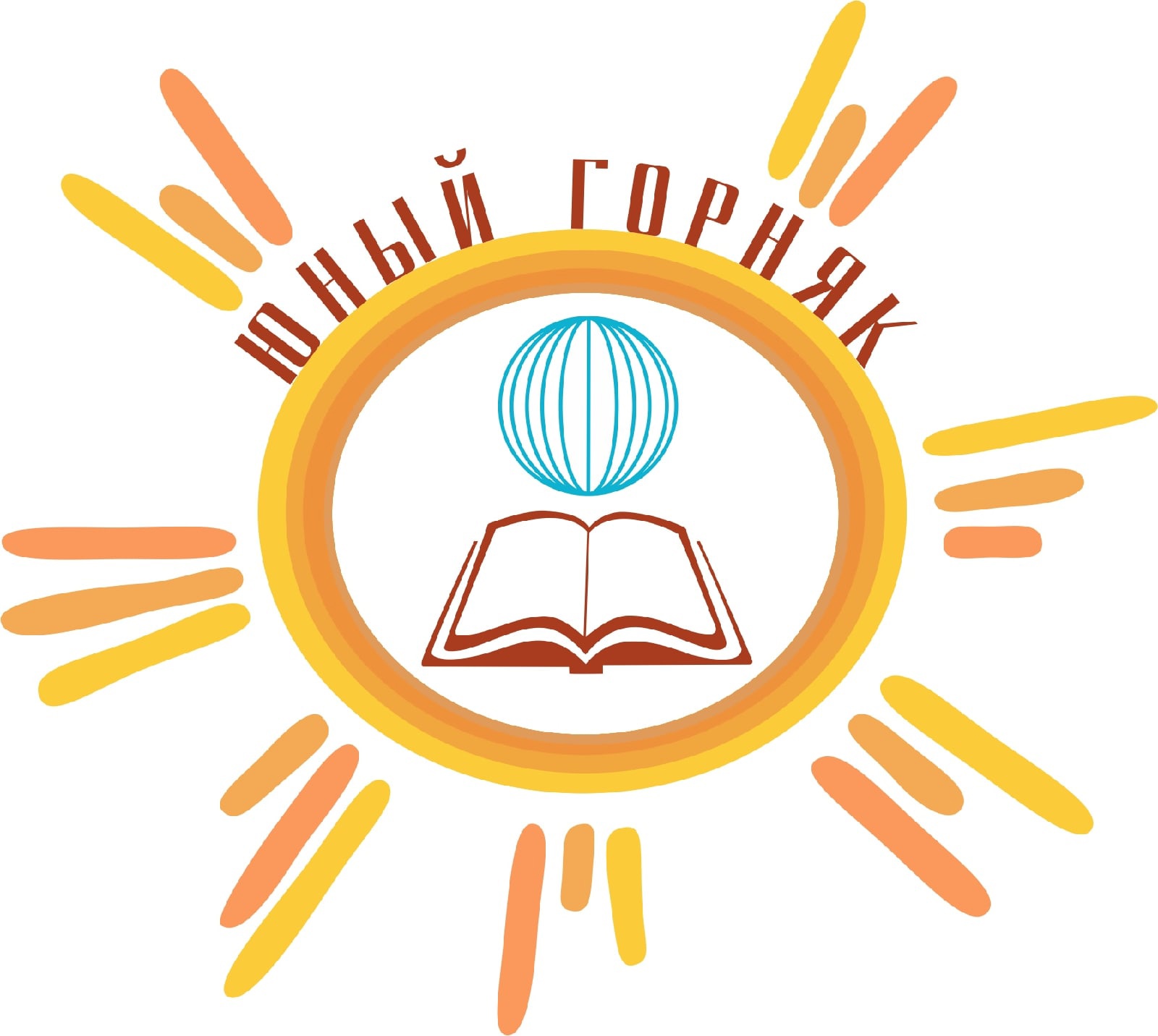 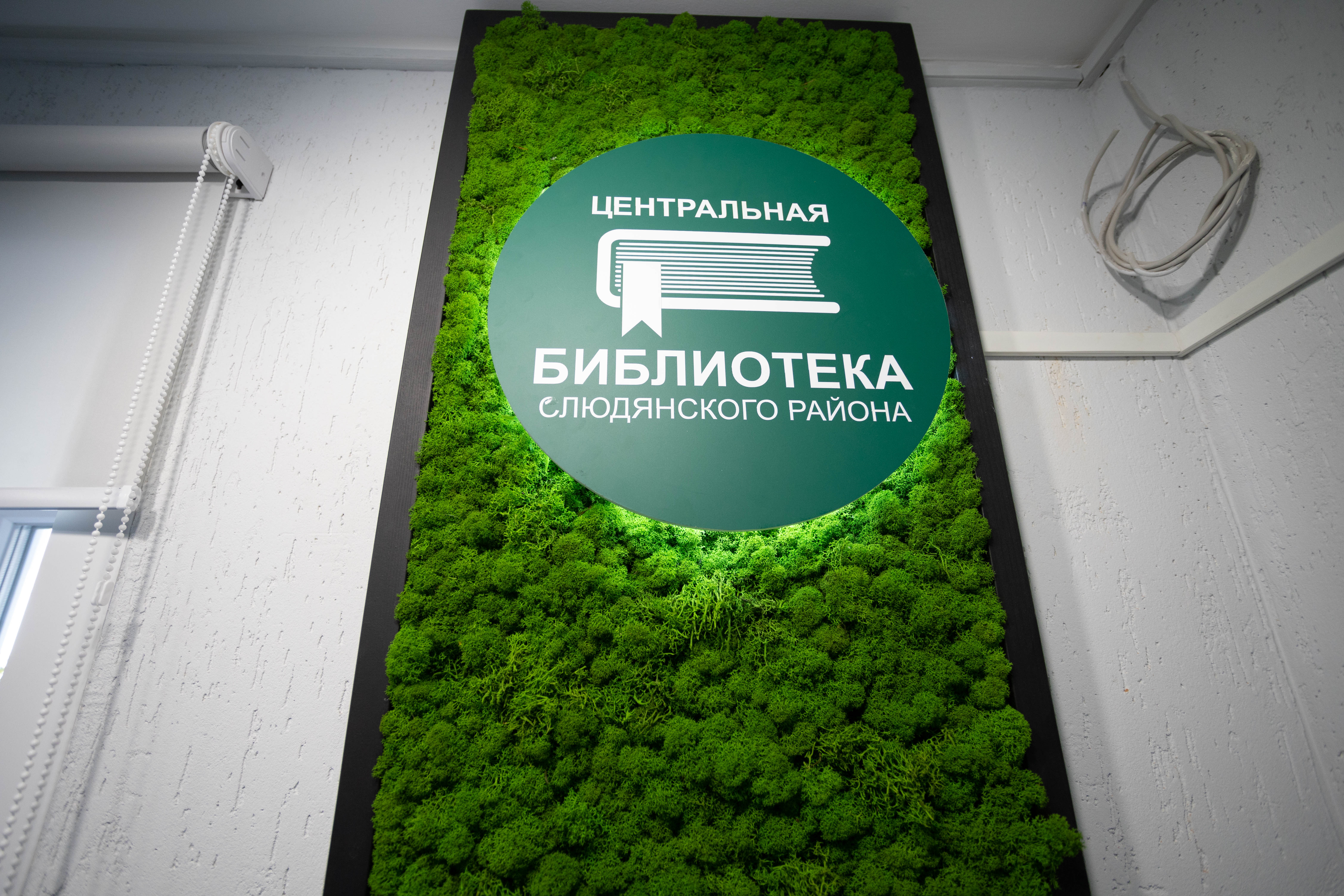 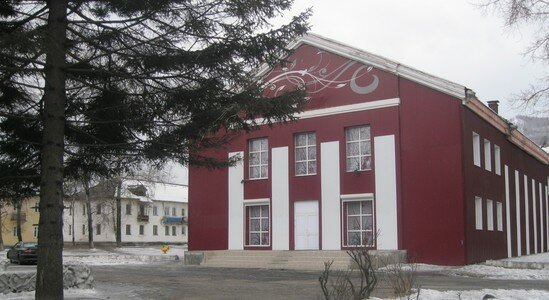 Муниципальная программа "Развитие культуры, физической культуры, спорта и молодежной политики, досуга и отдыха детей в Слюдянском муниципальном районе"
Реализация данной программы в целом позволит достигнуть следующих ожидаемых результатов:
Увеличение количества организованных и проведенных мероприятий, в т.ч. направленных на развитие патриотизма и ЗОЖ  в молодёжной среде; повышение количества добровольческих организаций, объединений
Повышение уровня удовлетворенности качеством предоставления муниципальных услуг в сфере культуры посредством предоставления муниципального задания
Повышение охвата библиотечным обслуживанием посредством предоставления муниципального задания
Увеличение охвата детей, вовлеченных в организованные формы отдыха в летний период
Повышение доли людей, систематически занимающихся физической культурой и спортом, в т.ч. лиц с ОВЗ
Муниципальная программа "Социальная поддержка населения Слюдянского муниципального района"
Муниципальная программа "Социальная поддержка населения Слюдянского муниципального района"
Муниципальная программа "Социальная поддержка населения Слюдянского муниципального района"
Реализация данной программы в целом позволит достигнуть следующих ожидаемых результатов:
Для людей с ОВЗ повышение уровня комфортности жизни посредством обеспечения беспрепятственного доступа в учреждения образования.
Поддержка Почетных граждан  путем 50% компенсации расходов на оплату ЖКУ; единовременная денежная выплата медицинским работникам, работающих в медицинских организациях, расположенных на территории Слюдянского муниципального района; дополнительной мерой социальной поддержки в виде ежемесячной компенсации расходов на оплату найма (поднайма) жилого помещения для отдельных категорий медицинских работников работающих в медицинских организациях, расположенных на территории Слюдянского муниципального района; единовременное денежное пособие молодым специалистам из числа педагогических работников в возрасте до 30 лет включительно; социальная поддержка в виде денежной компенсации по найму (аренде) жилого помещения молодым специалистам из числа педагогических работников в возрасте до 35 лет.
Приобретение тест – полосок на определение наркотических веществ;
Приобретены материалы для профилактической обработки мест против распространения инфекционных заболеваний;
Проведение акций об отказе от вредных привычек
Проведение акций, конкурсов для детей, находящихся в трудной жизненной ситуации, в социально опасном положении,  состоящих на различных видах профилактического учета, для снижения риска совершения правонарушений, преступлений, социализации несовершеннолетних в современном обществе, организации их досуговой занятости, профилактики социального сиротства, вывода семей из кризисной ситуации и недопущения изъятия детей из семьи.
Осуществлены социальные выплаты гражданам в целях обеспечения жильем молодых семей
Обеспечение бесплатным питанием отдельных категорий обучающихся
Выплата адресной материальной помощи граждан, находящихся в тжс; компенсация 30% оплаты за ЖКУ, в части электроэнергии, семьям, имеющим 4-х и более детей до 18 лет; трудовая занятость граждан в возрасте от 14 до 18 лет; оплата за бланк паспорта гражданам, попавшим в трудную жизненную ситуацию; ежемесячная выплата стипендии; ежемесячная выплата пенсии за выслугу лет в связи с прохождением муниципальной службы, замещением должности муниципальной службы
Муниципальная программа "Содействие развитию предпринимательства и туризма в Слюдянском муниципальном районе"
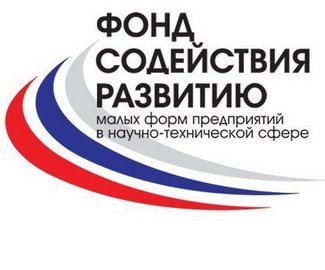 Цель: Повышение  предпринимательской активности, характеризующееся ростом числа СМСП в расчете на 10 тыс. человек населения к 2030 году не менее 272,75 ед.;
Повышение  туристической привлекательности Слюдянского района, характеризующееся ростом турпотока к 2030 году до 382,2 тыс.чел. путем создания условий для развития туризма.
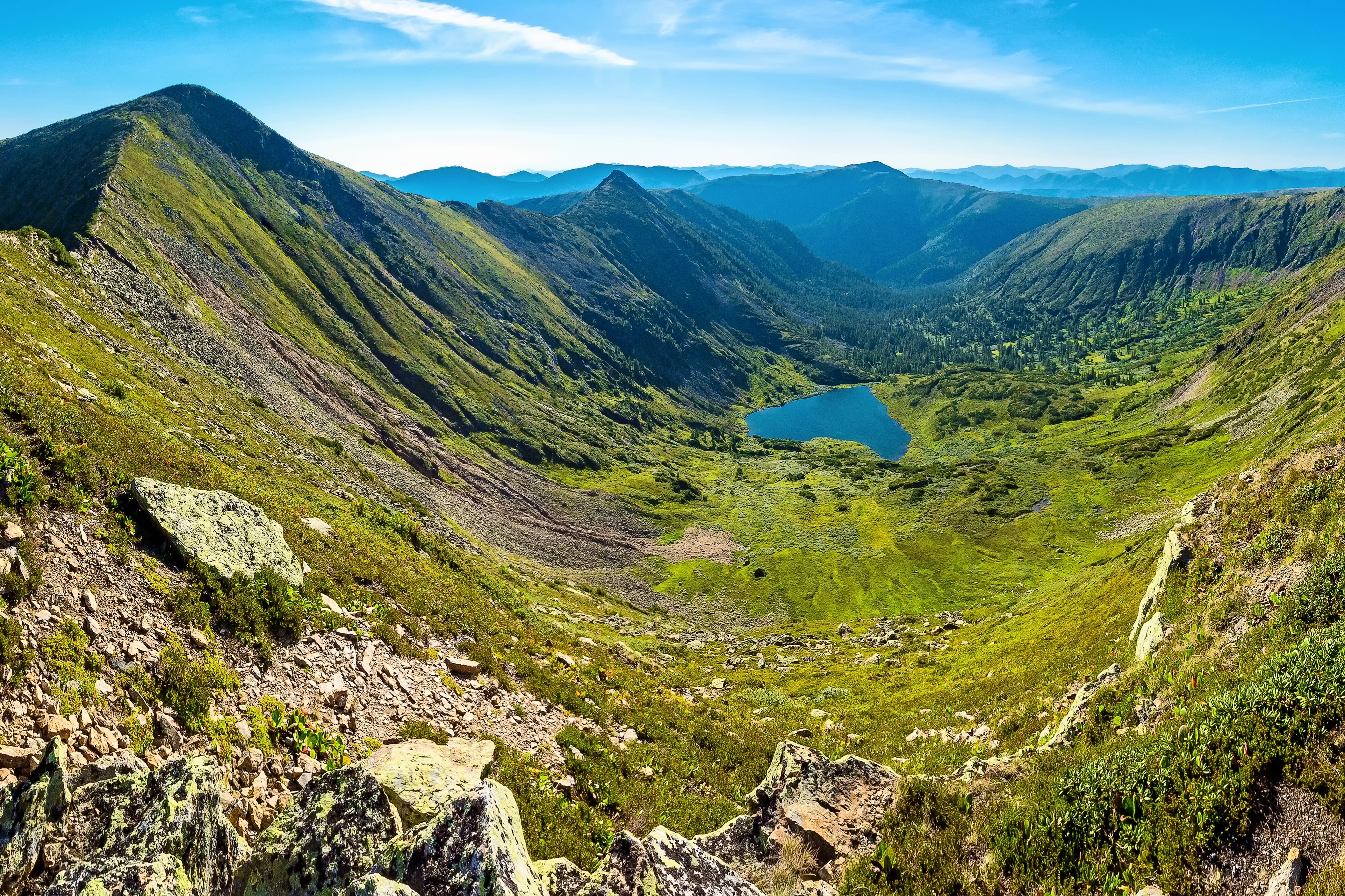 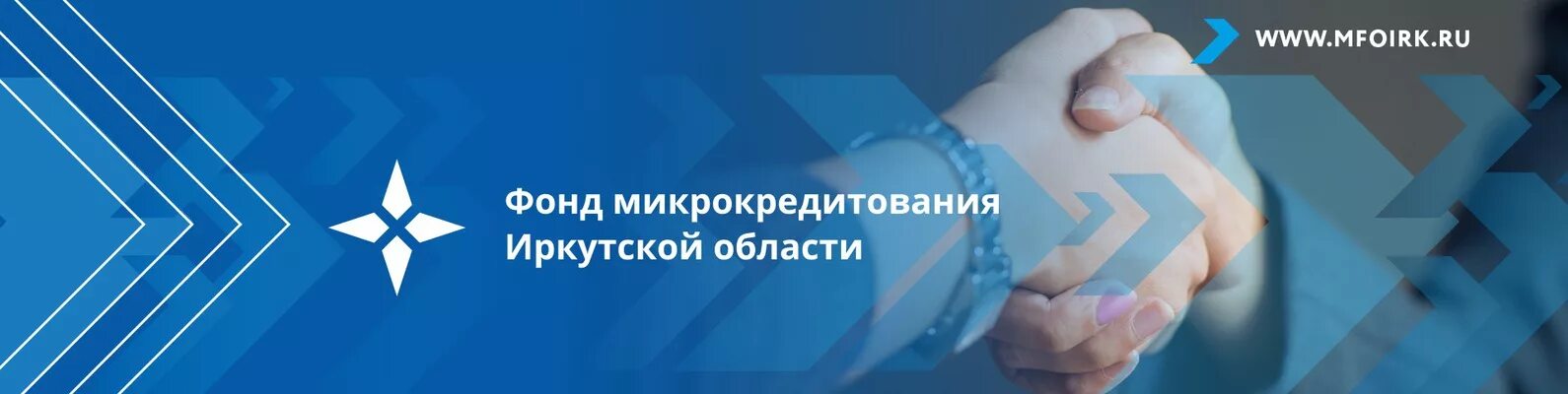 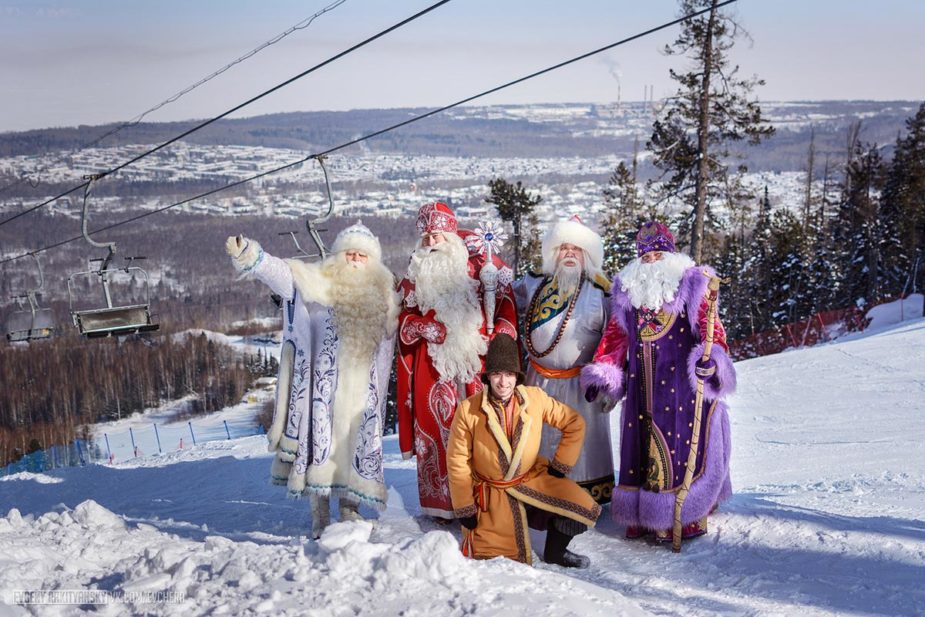 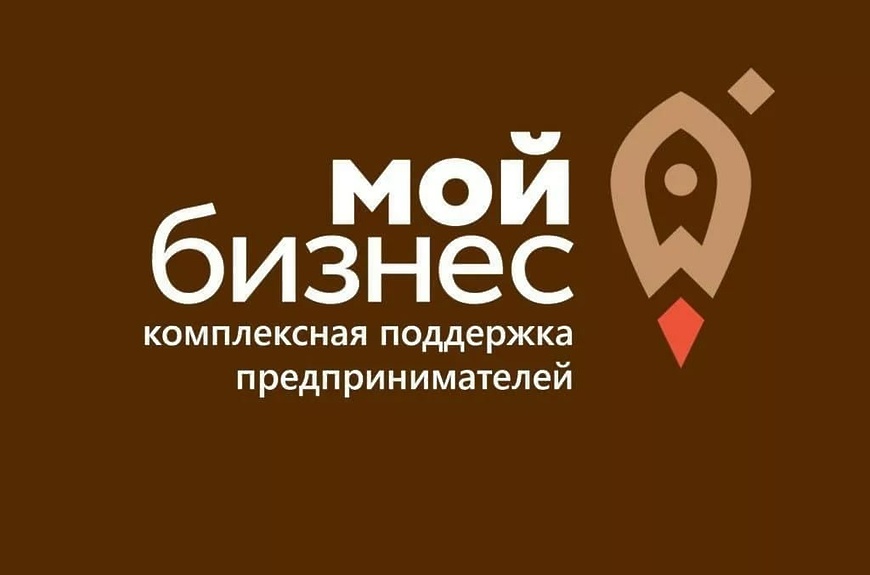 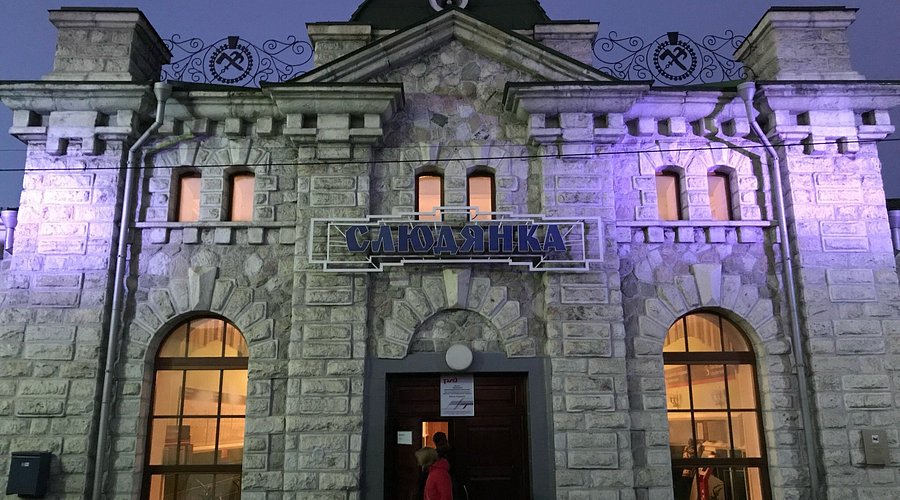 Муниципальная программа "Содействие развитию предпринимательства и туризма в Слюдянском муниципальном районе"
Реализация данной программы в целом позволит достигнуть следующих ожидаемых результатов:
Улучшение предпринимательской среды, рост количества СМСП, что соответственно приведет к росту выручки и налоговых отчислений в бюджеты всех уровней
Улучшение качества оказываемых туристических услуг и инфраструктуры, увеличение туристско-экскурсионного потока в Слюдянском районе
Повышение финансовой грамотности школьников, создание благоприятных условий для развития навыков ведения начального этапа бизнеса, открытие собственного бизнеса
Муниципальная программа "Развитие сельского хозяйства в Слюдянском муниципальном районе"
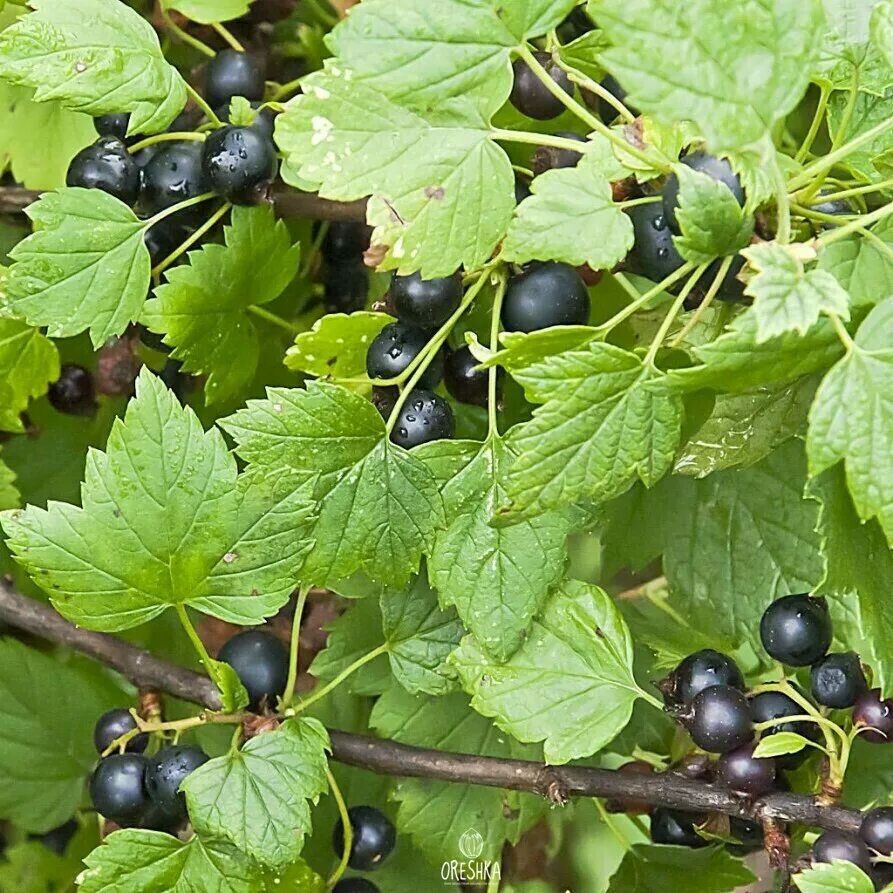 Цель:
к 2030 году обеспечить устойчивое развитие сельских территорий, характеризующееся увеличением производства объема сельскохозяйственной продукцией на 25 % по отношению к уровню 2021 года;
к 2030 году создать 3 субъекта инновационной деятельности в сфере агробизнес образования.
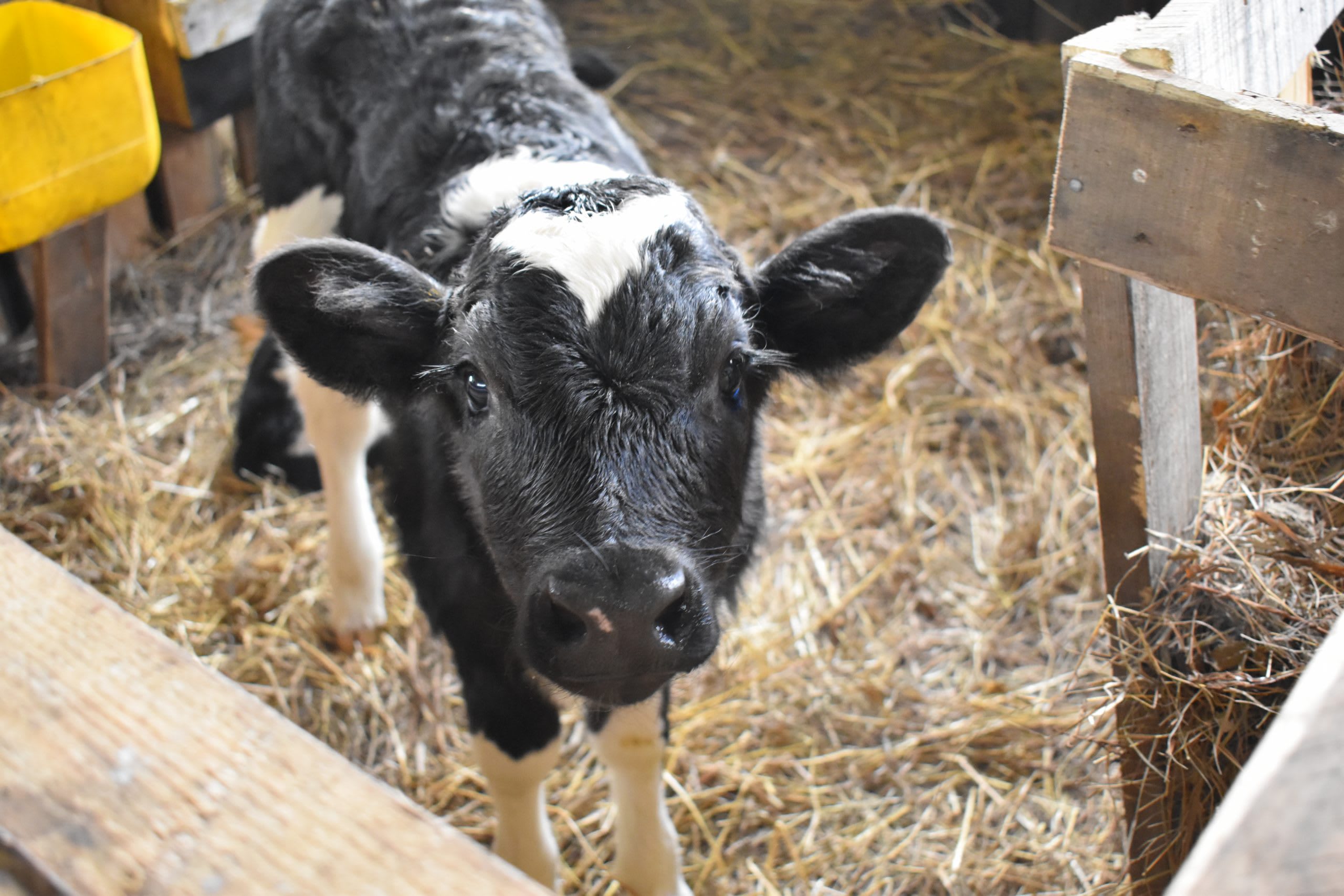 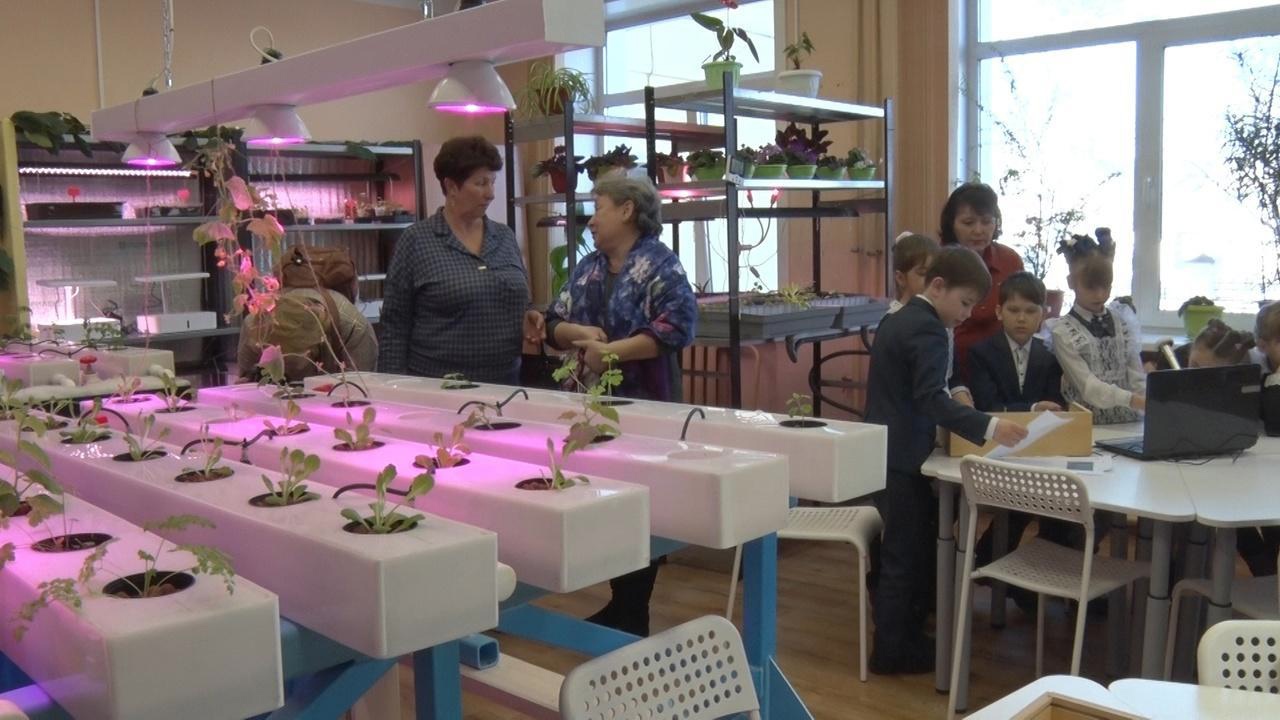 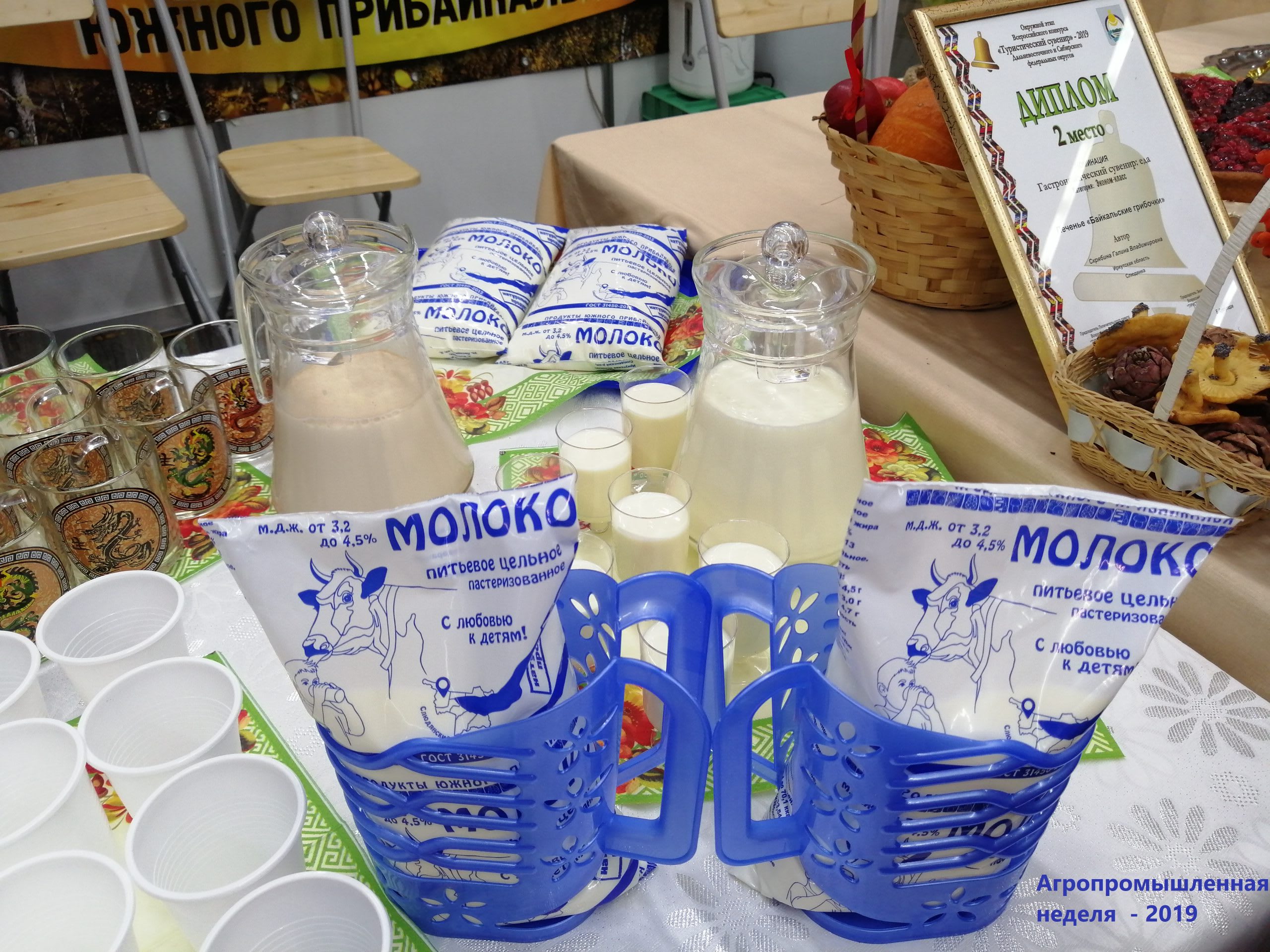 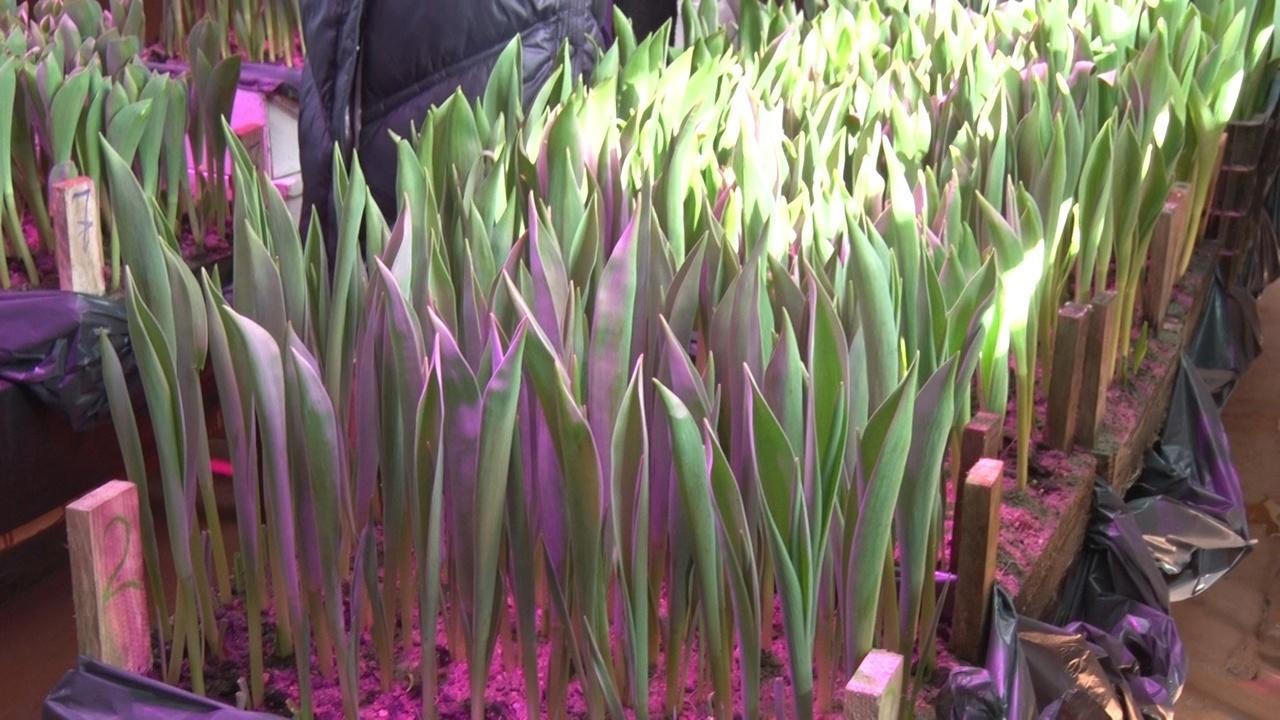 Муниципальная программа "Развитие сельского хозяйства в Слюдянском муниципальном районе"
Реализация данной программы в целом позволит достигнуть следующих ожидаемых результатов:
Создание и внедрение инновационных технологий в сфере агробизнес-образования в образовательную среду по приоритетным направлениям согласно Программ развития
Улучшено материально-техническое оснащение региональных пилотных площадок в сфере агробизнес образования Слюдянского района
К 2030 году увеличить количество раз использования  бионапитка в цикличном 10-дневном меню образовательных учреждений, а так же расширить ассортимент напитков за счет использования овощного сырья
Популяризирована  инновационная деятельность в сфере агробизнес-образования и получены компетенции в инновационной деятельности сфере агропромышленного комплекса учащимися агробизнесобразования
Улучшена инженерная инфраструктура садоводческих некоммерческих товариществ
Муниципальная программа "Комфортная и безопасная среда для жизни и экологическое благополучие Слюдянского муниципального района"
Цель: Повышение доступности качества общего образования детей в Слюдянском районе, обеспечение доступности занятий физической культурой и спортом, устойчивое развитие территории за счет обеспечения актуализации к 2030 году 100% документов территориального планирования и градостроительного зонирования,  предполагающих совершенствование системы расселения, застройки, благоустройства населенных пунктов, их инженерной, транспортной и социальной инфраструктур, рационального природопользования, охраны и использования объектов культурного наследия, сохранения и улучшения окружающей природной среды Слюдянского муниципального района и сельских поселений, ежегодное обеспечение бесперебойного и безопасного функционирования дорожного движения на автомобильных дорогах общего пользования местного значения, сохранение и восстановление природной среды, обеспечение качества окружающей среды, необходимое для благоприятной жизни человека и устойчивого развития экономики, повышение энергетической эффективности систем инженерно-технического обеспечения, обеспечение доступности и качества транспортных услуг.
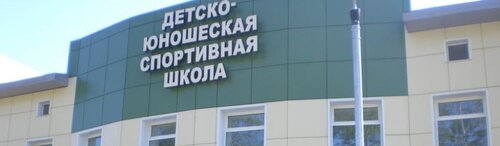 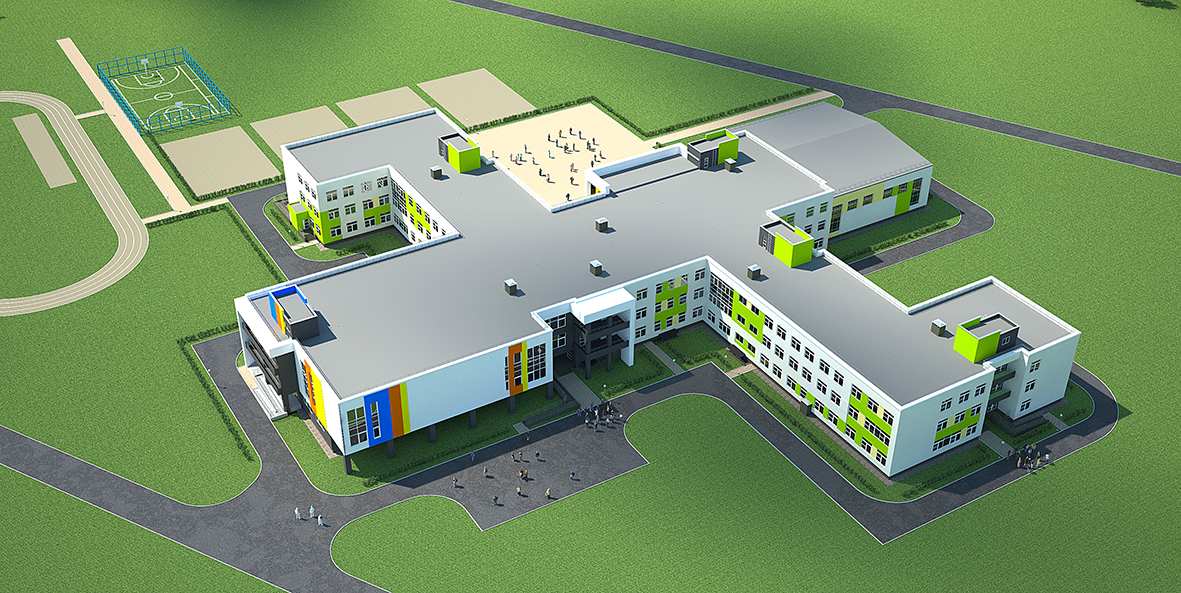 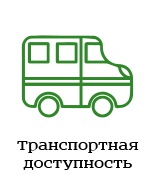 Муниципальная программа "Комфортная и безопасная среда для жизни и экологическое благополучие Слюдянского муниципального района"
Муниципальная программа "Комфортная и безопасная среда для жизни и экологическое благополучие Слюдянского муниципального района"
Реализация данной программы в целом позволит достигнуть следующих ожидаемых результатов:
Создание дополнительных мест обеспечит возможность детям получать качественное образование в условиях, отвечающих современным требованиям, независимо от места проживания ребенка
Осуществление мероприятий по ликвидации и предупреждению несанкционированного складирования отходов на территориях муниципальных образований, озеленению территорий муниципальных образований, охране лесов
Повысить уровень обеспеченности граждан спортивными сооружениями исходя из единовременной пропускной способности объектов спорта до 60%
Организация  мест (площадок) накопления твердых коммунальных отходов, транспортирование твердых коммунальных отходов от мест их накопления и сбора до объектов, используемых для сортировки и захоронения твердых коммунальных отходов, оценка экономической эффективности и разработка ПСД на строительство защитных сооружений от негативного воздействия вод
Обеспечить доступность и качество транспортных услуг
Выполнены работы по повышению качества дорожной сети, уличной сети
Повышение энергетической эффективности объектов социальной сферы
Муниципальная программа "Организация муниципального управления в Слюдянском муниципальном районе"
Цели: к 2030 году формирование эффективной системы муниципального управления, характеризующейся стопроцентным взаимодействием с гражданами;
сохранение количества экземпляров печатного издания средств массовой информации, распространяющихся на бесплатной основе и ежегодное увеличение подписчиков не менее, чем на 5 процентов
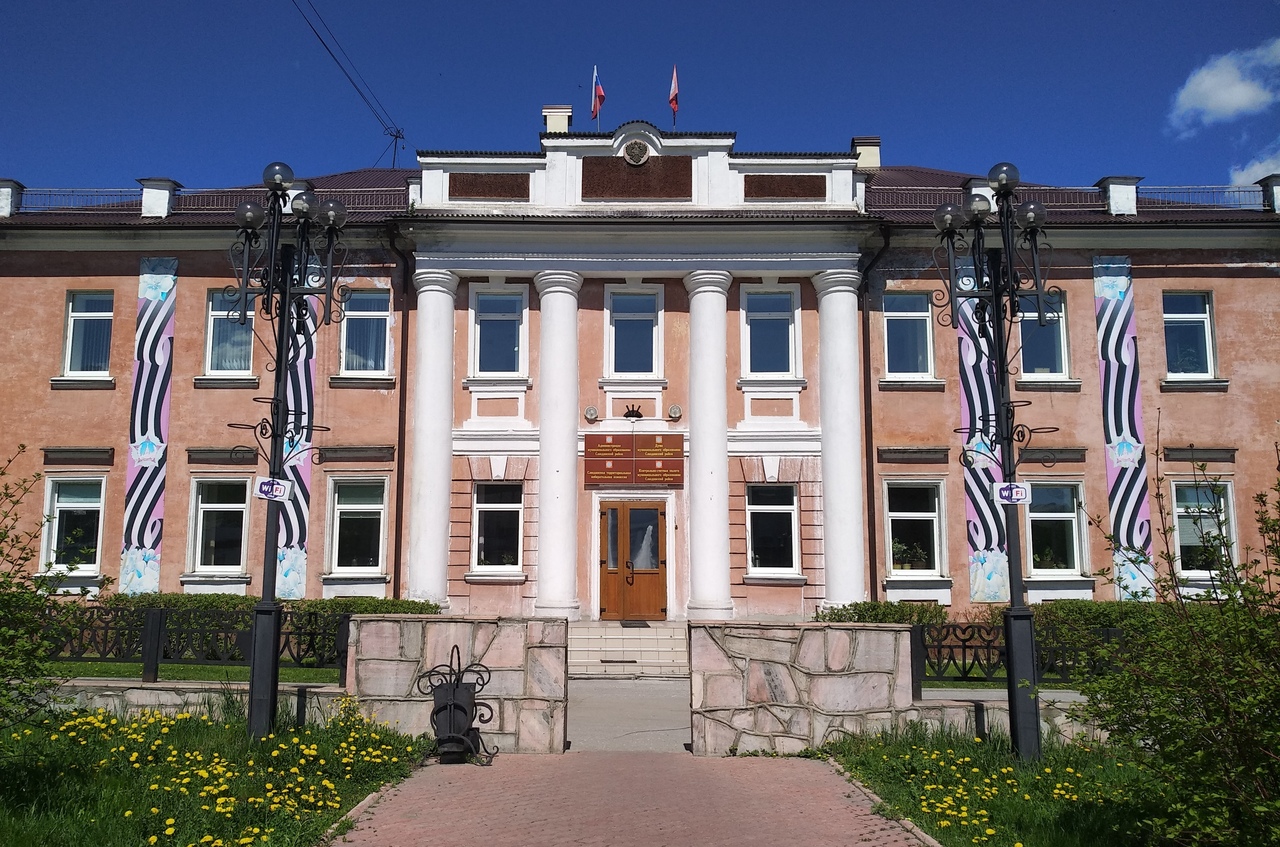 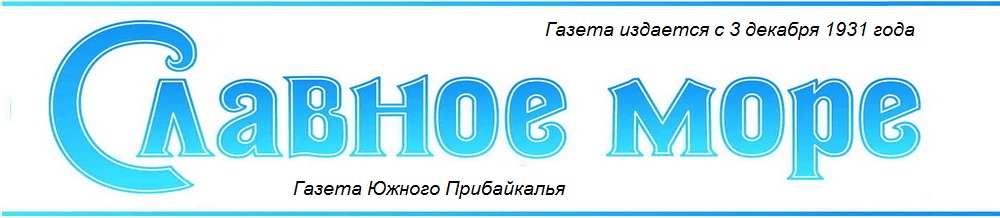 Муниципальная программа "Организация муниципального управления в Слюдянском муниципальном районе"
Реализация данной программы в целом позволит достигнуть следующих ожидаемых результатов:
Развитие информационного пространства и создание условий для обеспечения информатизации и автоматизации процессов в администрации Слюдянского муниципального района в рамках единых отраслевых цифровых платформ
Обнародование в СМИ информации о деятельности ОМС, в том числе посредством  распространения бесплатных экземпляров СМИ и увеличение охвата населения путем увеличения подписчиков и постов в социальных сетях
Формирование эффективной системы муниципального управления, в том числе посредством качественной, своевременной и полной отработки обращений граждан, поступивших в администрацию Слюдянского муниципального района, согласно установленным полномочиям
Муниципальная программа "Управление муниципальными финансами Слюдянского муниципального района"
Цели:
- обеспечение сбалансированности и долгосрочной устойчивости бюджетов бюджетной системы Слюдянского муниципального района, эффективное управление муниципальными финансами;
- обеспечение ежегодного темпа роста поступлений налоговых и неналоговых доходов консолидированного бюджета Слюдянского муниципального района (в сопоставимых условиях) до 2030 года не ниже 104%;
- сохранение соотношения объема муниципального долга Слюдянского муниципального района (без учета особенностей, установленных бюджетным законодательством, нормативными правовыми актами Российской Федерации на соответствующий финансовый год) к общему годовому объему доходов бюджета Слюдянского муниципального района (без учета безвозмездных поступлений) до 2030 года на уровне, не превышающем 20%.
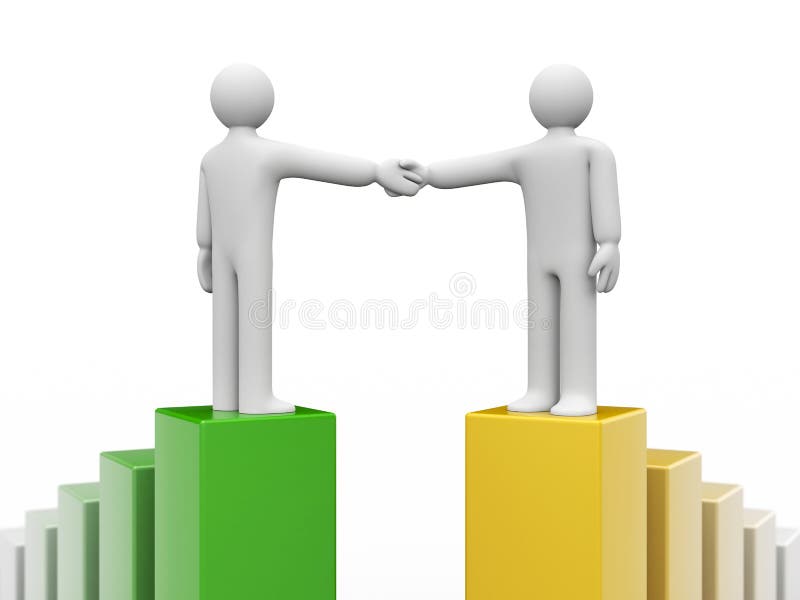 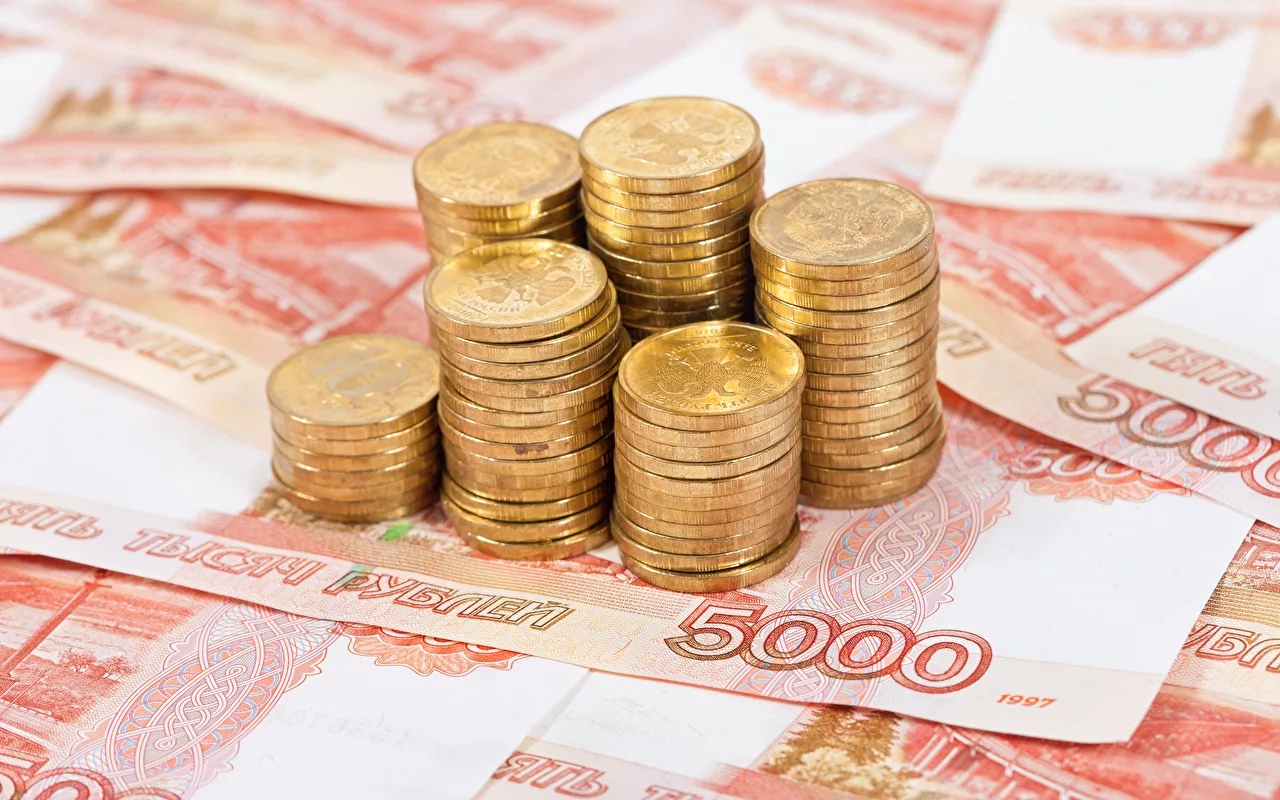 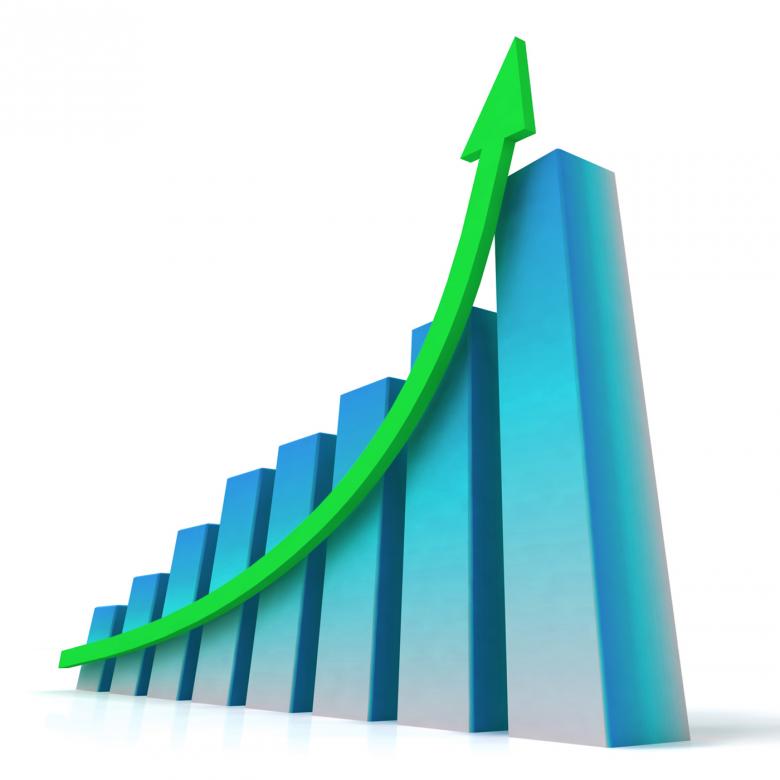 Муниципальная программа "Управление муниципальными финансами Слюдянского муниципального района"
Реализация данной программы в целом позволит достигнуть следующих ожидаемых результатов:
Сохранение муниципального долга Слюдянского муниципального района на экономически безопасном уровне и обеспечение высокого уровня долговой устойчивости района
Выравнивание бюджетной обеспеченности муниципальных образований Слюдянского муниципального района, обеспечение сбалансированности местных бюджетов
Обеспечение условий для своевременного исполнения расходных обязательств с соблюдением целевого характера; повышение финансовой дисциплины; совершенствование механизмов планирования расходов; контроль за исполнением сметы; обеспечение непредвиденных расходов, не предусмотренных в решении Думы Слюдянского муниципального района о бюджете на соответствующий финансовый год, согласно Положению о порядке использования бюджетных ассигнований резервного фонда администрации Слюдянского муниципального района
Муниципальная программа "Управление имущественным комплексом  и земельными ресурсами Слюдянского муниципального района"
Цели: Обеспечение эффективного управления муниципальным имуществом и земельными ресурсами Слюдянского муниципального района, характеризующегося повышением доходов бюджета Слюдянского муниципального района, администрируемых КУМИ Слюдянского муниципального района, к 2030 году до 100% от плановых показателей
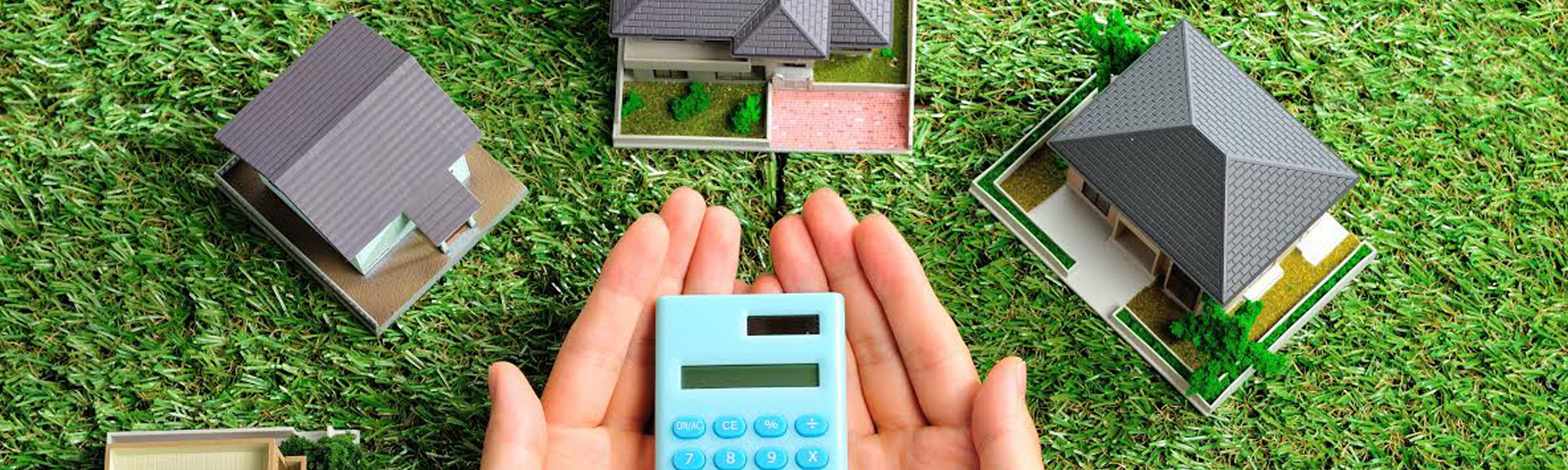 Муниципальная программа "Управление имущественным комплексом  и земельными ресурсами Слюдянского муниципального района"
Реализация данной программы в целом позволит достигнуть следующих ожидаемых результатов:
Текущая деятельность КУМИ Слюдянского муниципального района, направленная на повышение эффективного и качественного управления земельно-имущественными отношениями
Содержание муниципального имущества, составляющего казну Слюдянского муниципального района, в том числе оплата коммунальных расходов и иных хозяйственных расходов, расходов по охране муниципального имущества, текущий ремонт
Предоставление муниципального имущества в аренду, безвозмездное пользование иное владение или пользование, приватизация муниципального имущества
Образование и постановка на государственный кадастровый учет земельных участков, предоставление земельных участков на торгах и без торгов
Муниципальная программа "Управление учреждениями социальной сферы Слюдянского муниципального района"
Цель: Повышение эффективности управления учреждениями образования и культуры, характеризующееся стабильной работой учреждений до 2030 года.
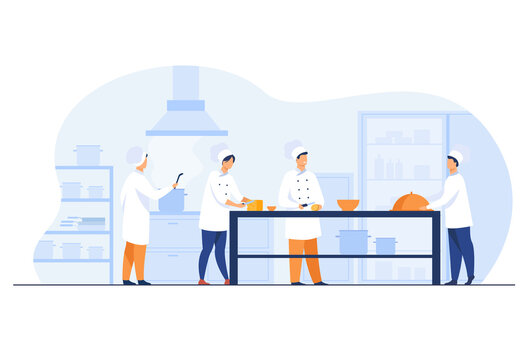 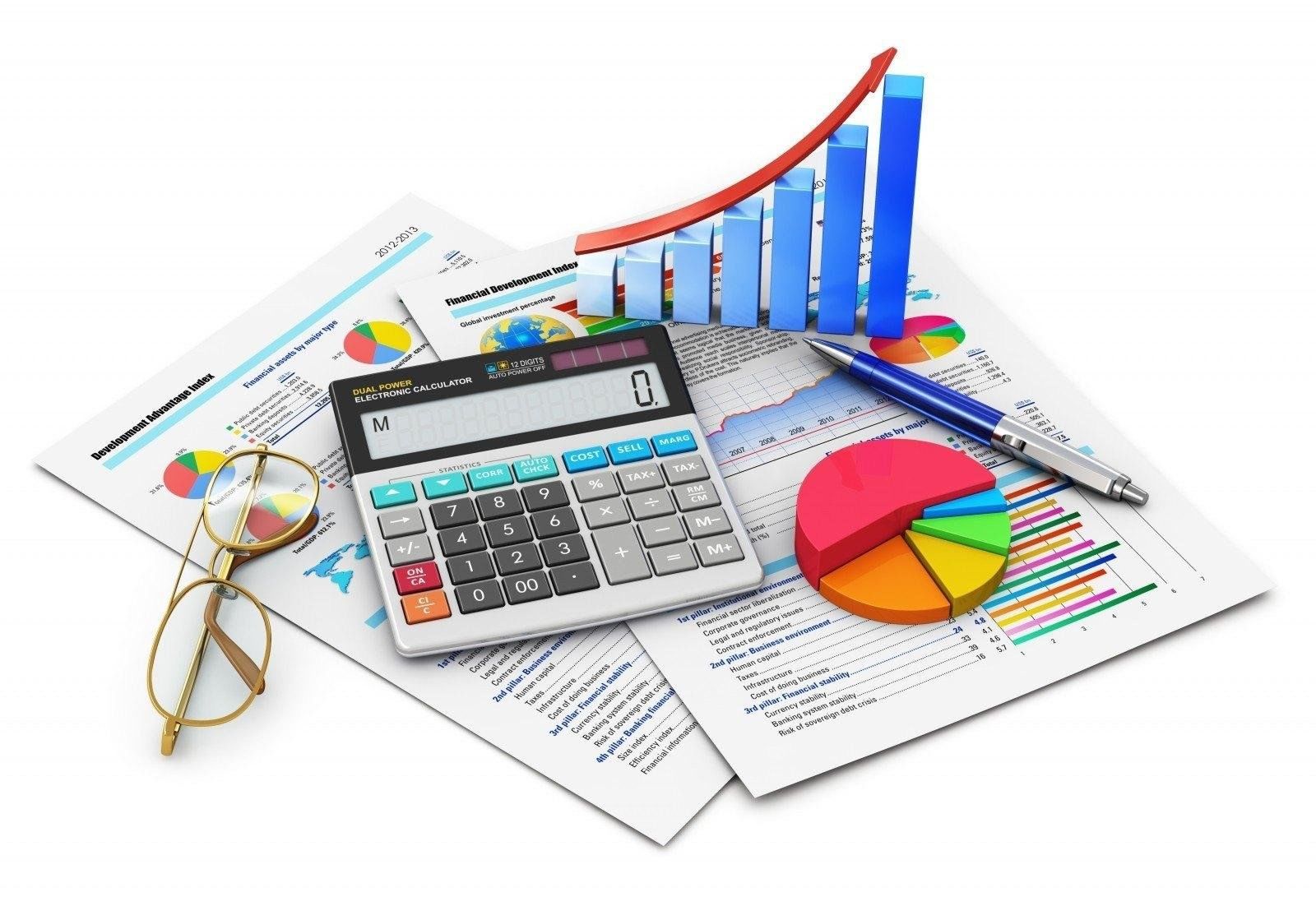 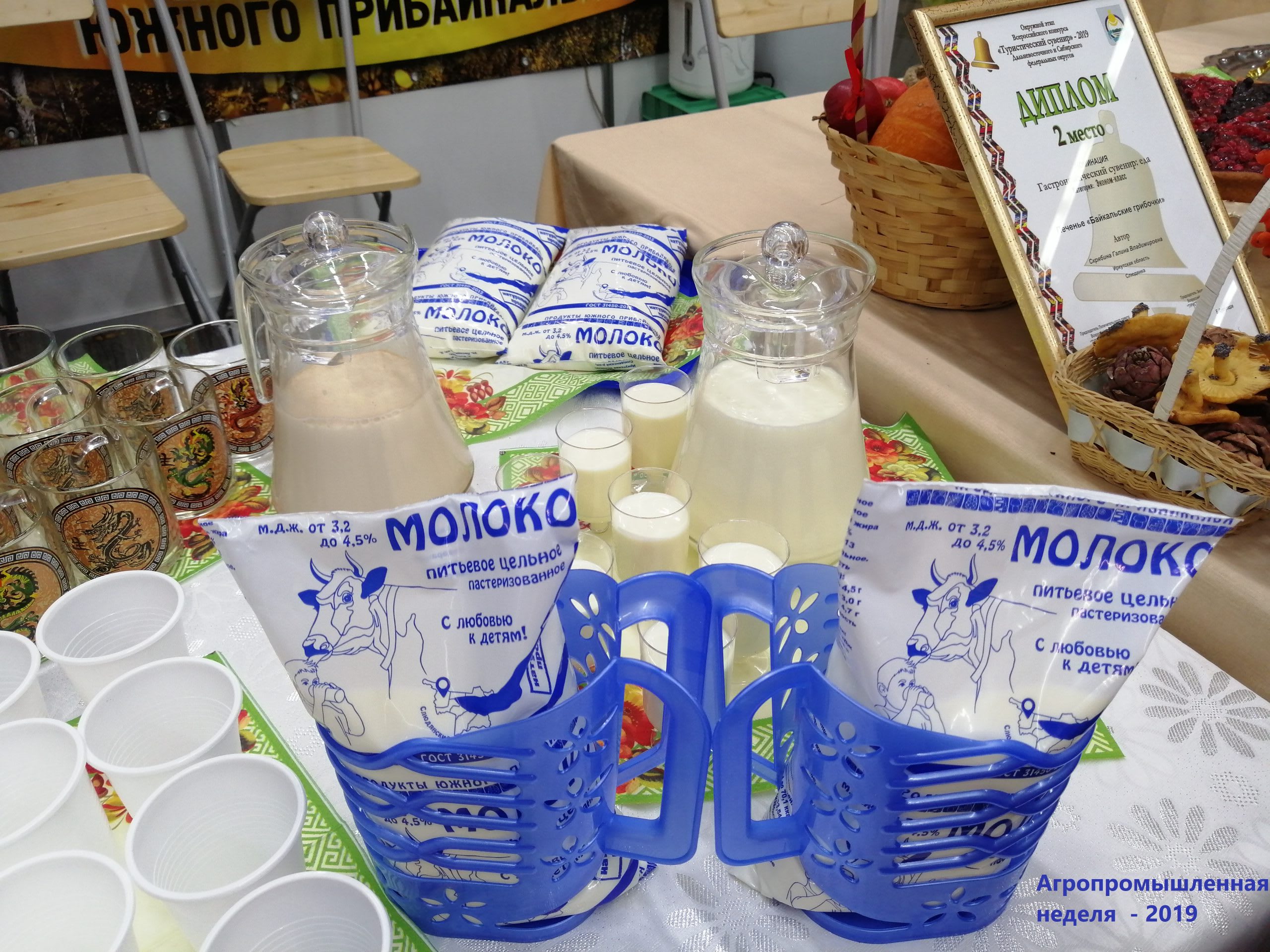 Муниципальная программа "Управление учреждениями социальной сферы Слюдянского муниципального района"
Реализация данной программы в целом позволит достигнуть следующих ожидаемых результатов:
Соблюдение сроков выплаты заработной платы, отсутствие просроченной кредиторской и дебиторской задолженности при учете расчетов с поставщиками и подрядчиками, соблюдение сроков предоставления отчетности, степень полноты, достоверности информации об обслуживаемых учреждениях для размещения информации на официальном сайте о государственных (муниципальных) учреждениях на уровне 100%, своевременная публикация информации на официальном сайте Единой информационной системы в сфере закупок
Достижение сбалансированного рациона школьного питания с учетом гигиенических требований и рекомендаций; увеличение ассортимента выпускаемой продукции в соответствии с рационом. Улучшение качества питания обучающихся, воспитанников за счет внедрения продуктов питания повышенной пищевой и биологической ценности. Отсутствие замечаний при проведении производственного контроля на всех этапах организации школьного питания.
Ежегодный охват всех учреждений образования и культуры услугами по содержанию и текущему ремонту.
Отсутствие отрицательных отзывов со стороны руководителей учреждений образования и культуры о проведенных ремонтах и профилактических мероприятиях
Совершенствование управления социальной сферой:  повышение уровня профессионализма работников социальной сферы, привлечение грамотных молодых специалистов, улучшение материально-технической базы бюджетных учреждений, внедрение общественно-государственных форм управления подведомственными учреждениями
Муниципальная программа "Реализация государственной национальной политики в Слюдянском муниципальном районе"
Цели:
- создание условий для воспитания гармонично развитой, патриотичной и социально ответственной личности на основе традиционных российских духовно – нравственных и культурно – исторических ценностей, характеризующиеся увеличением численности учащихся, принявших участие в развитии российского казачества на территории Слюдянского муниципального района к 2030 году в общей сложности до 450 чел.
- укрепление общероссийского гражданского самосознания и духовной общности многонационального народа Слюдянского муниципального района и доведение уровня доли граждан, положительно оценивающих состояние межнациональных (межэтнических) отношений, в общей численности граждан Слюдянского муниципального района до 83,4 процента
- увеличение численности адаптированных иностранных граждан к 2030 году до 300 чел.
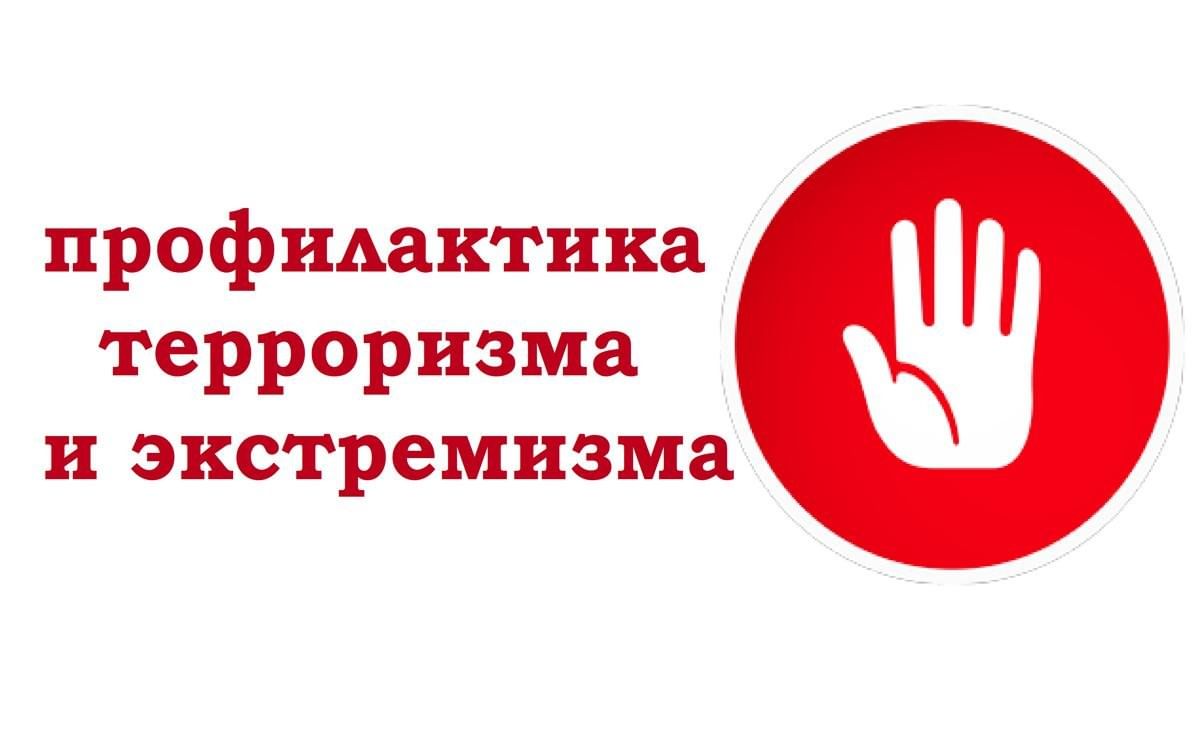 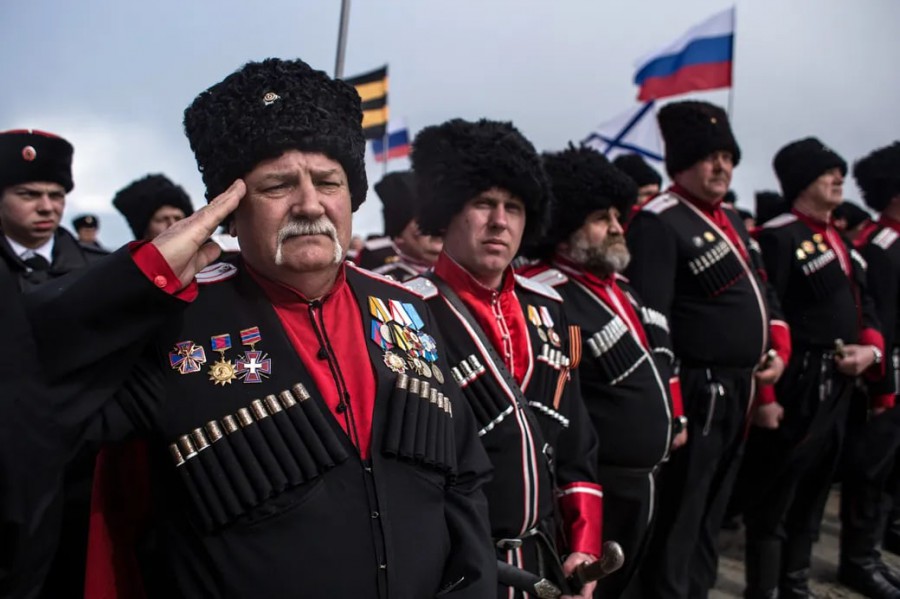 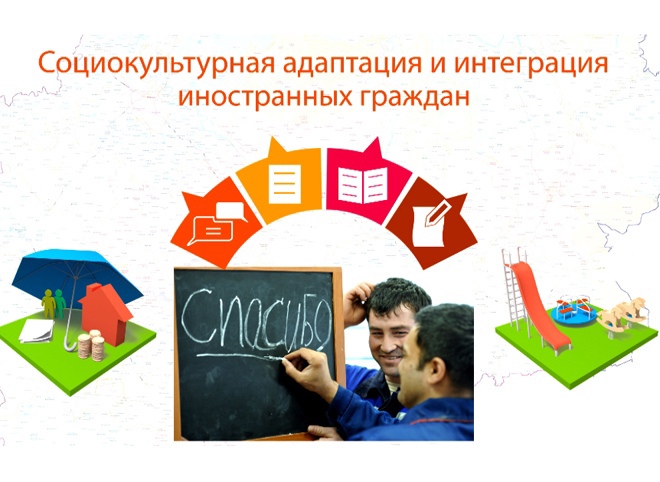 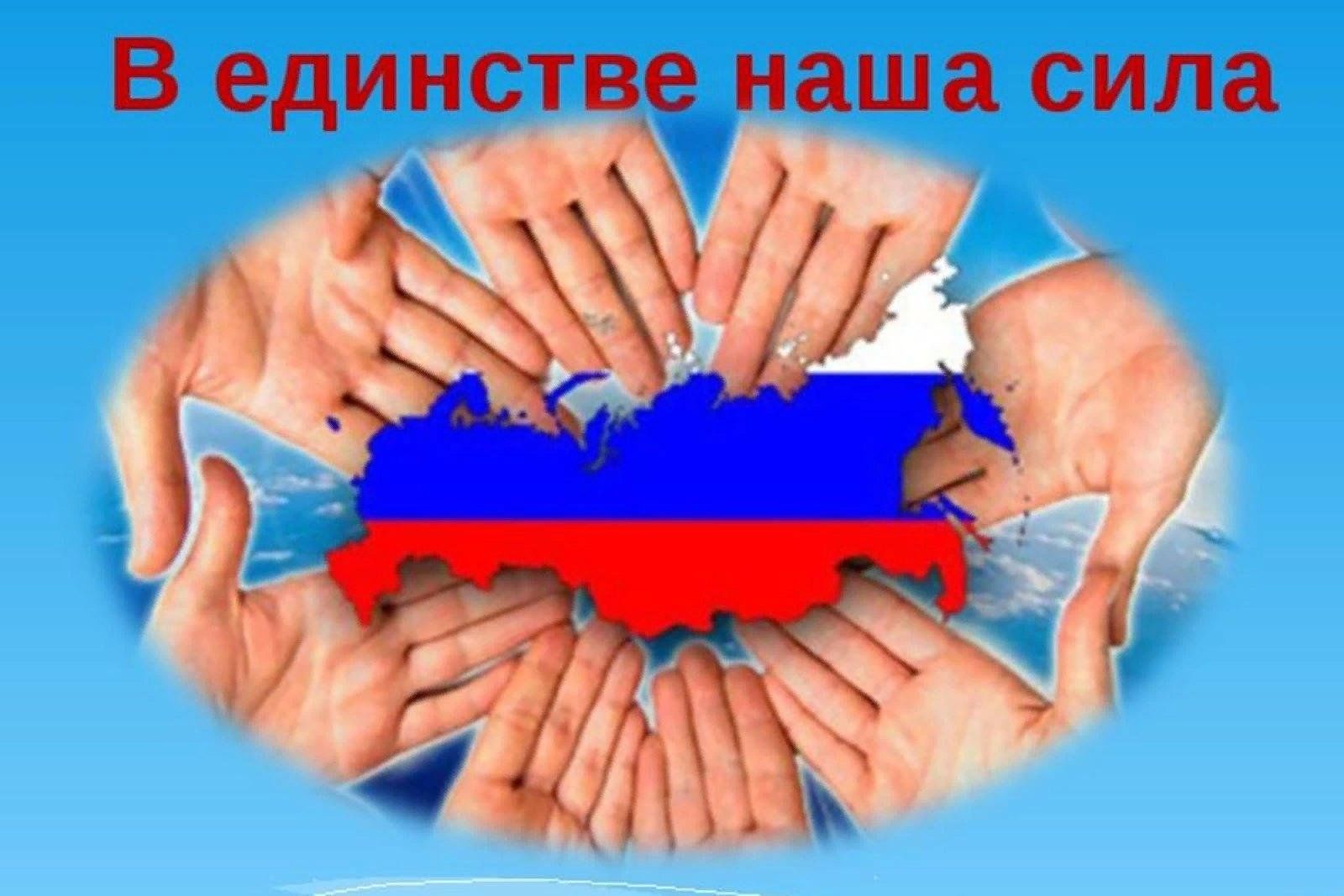 Муниципальная программа "Реализация государственной национальной политики в Слюдянском муниципальном районе"
Реализация данной программы в целом позволит достигнуть следующих ожидаемых результатов:
Реализация  мероприятий направленных на укрепление и формирование общероссийской гражданской идентичности, сохранение этнокультурной самобытности народов, проживающих на территории Слюдянского муниципального района позволит снизить социальную и психологическую напряжённость в межнациональном сообществе. Предотвратить этнический и религиозный изоляционизм и экстремизм. Сформировать условия для социализации этнокультурных обществ и их интеграции в структуру гражданского общества. Сблизить народы и способствовать их взаимообогащению. Укрепить единую российскую нацию и создать атмосферу мира и согласия между представителями различных национальностей и вероисповеданий.  Организовать и эффективно осуществлять систему мониторинга этноконфессиональных отношений. Это позволит оперативно реагировать на возникновение конфликтных ситуаций на почве национальной или религиозной ненависти
Реализация  мероприятий направленных на содействие адаптации иностранных граждан позволит  обеспечить конструктивное приспособление мигрантов к новым условиям жизни и общественным отношениям. Это стимулирует их правопослушное и культурно-адекватное поведение в российском обществе, способствует реализации ими своих прав и обязанностей.
Реализация мероприятий направленных на сохранение и развитие российского казачества позволит сформировать у молодежи духовную зрелость, высокую нравственность и готовность служить Отечеству, что положительно скажется на становлении их как личностей, имеющих высокую социальную ответственность с высокими духовно-нравственными ценностями, основанными на традиционно российской культуре.
Реализация мероприятий  направленных на профилактику экстремистских и террористических проявлений позволит препятствовать созданию и деятельности националистических экстремитских молодежных группировок и противодействовать  проникновению в общественное сознание идей экстремизма и нетерпимости
Непрограммные направления деятельности
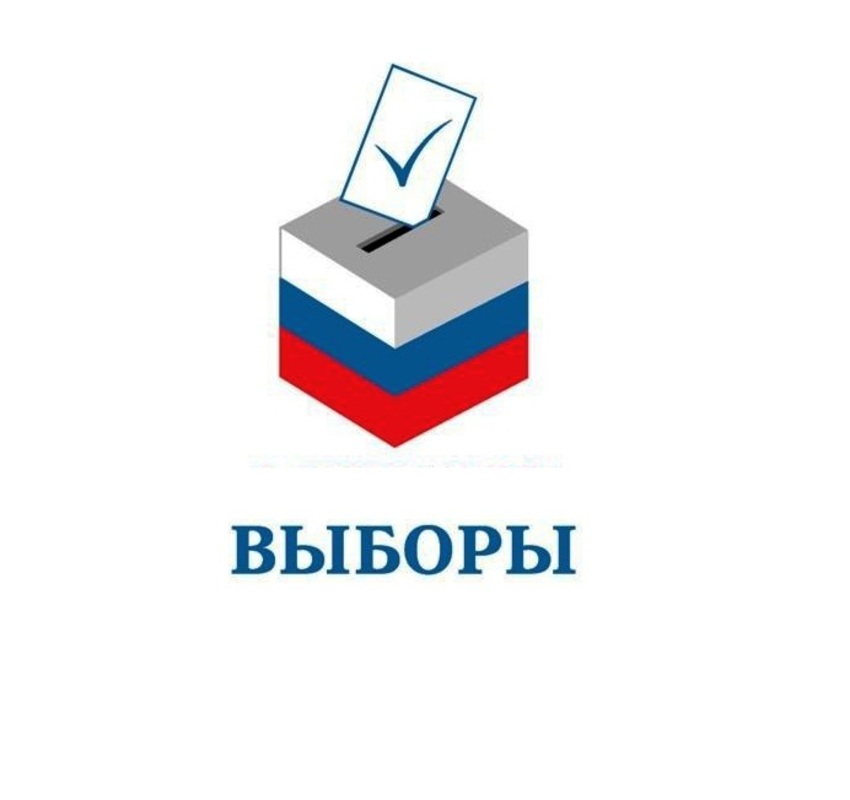 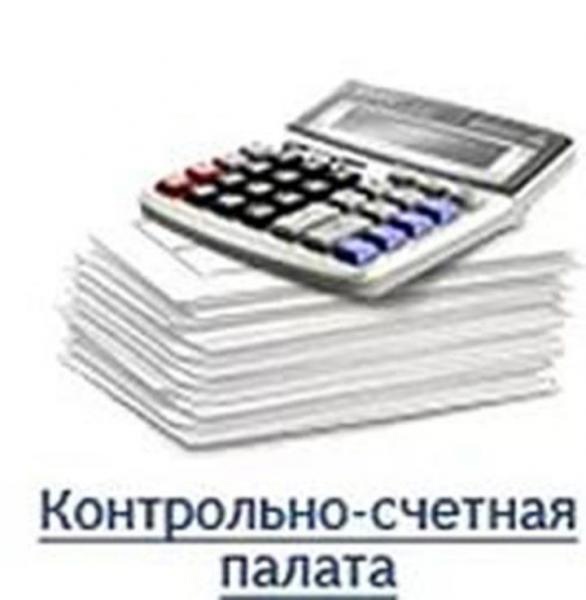 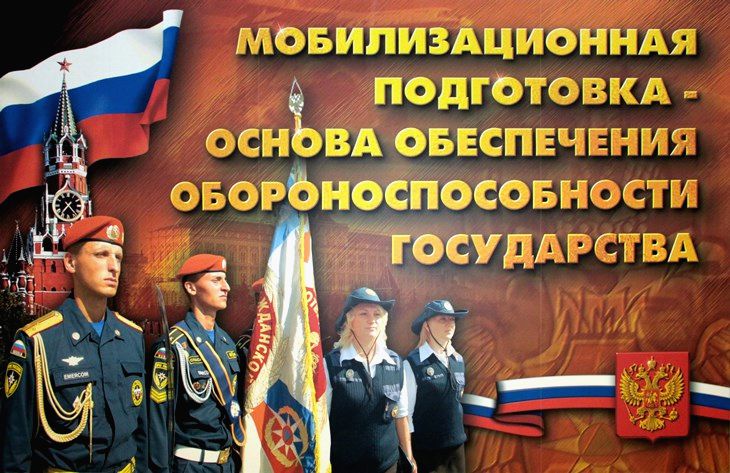 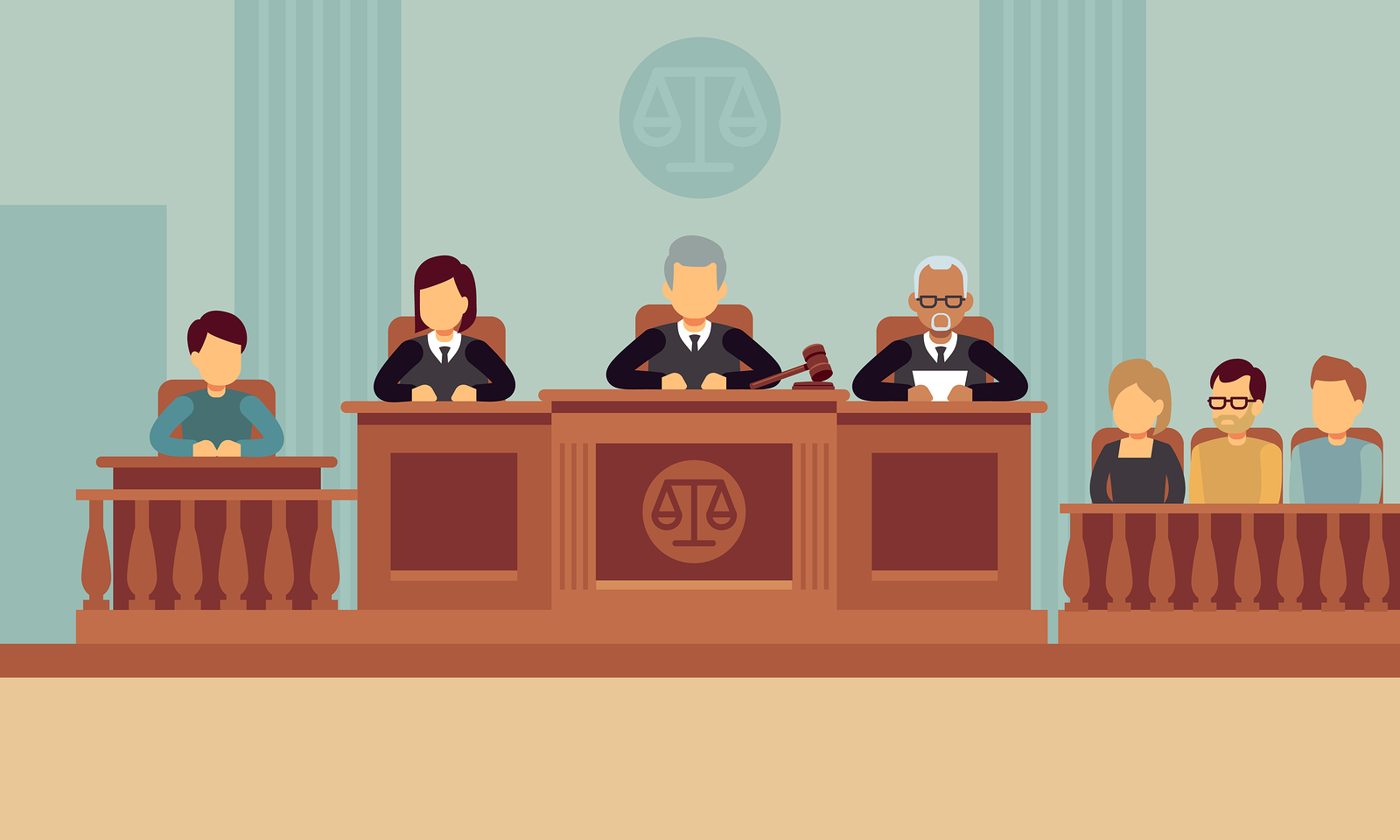 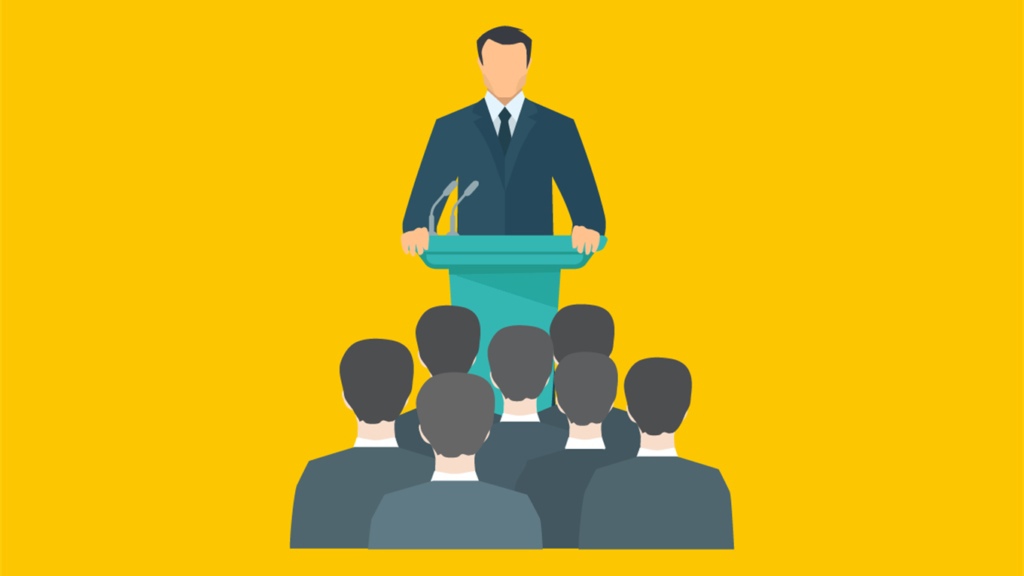 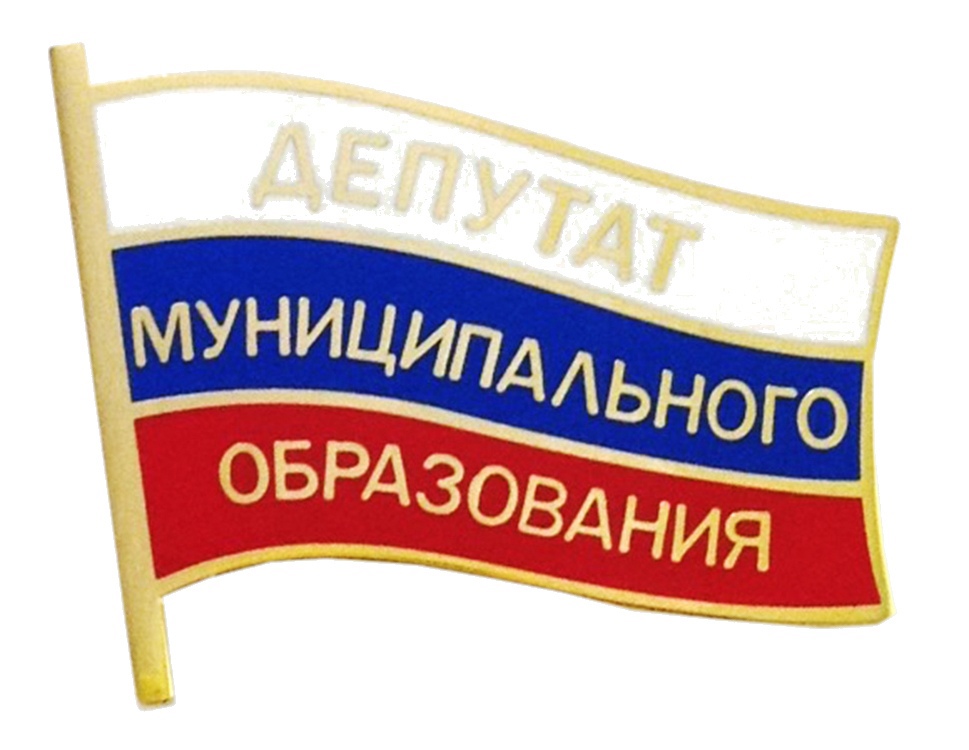 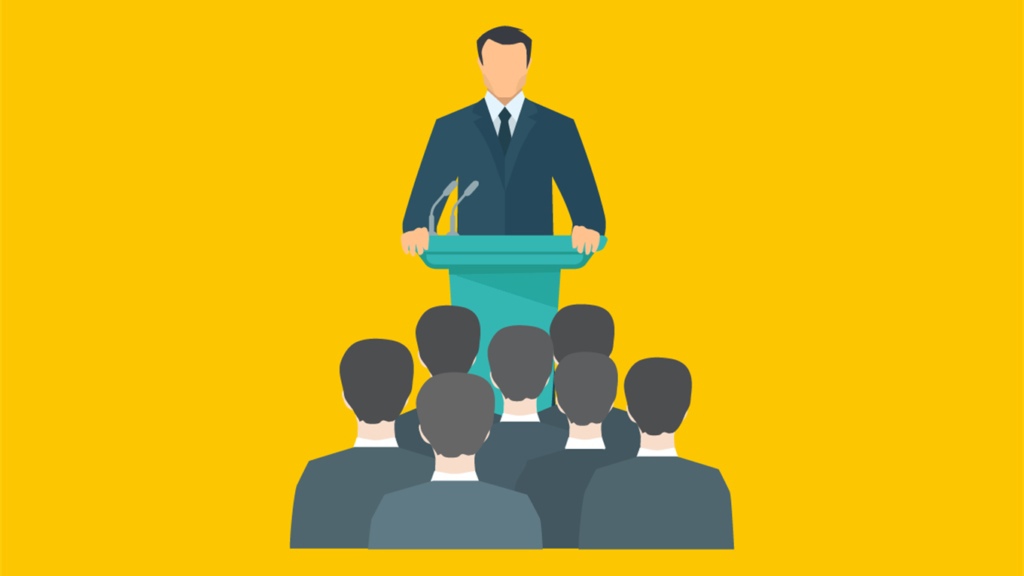 В процессе принятия и исполнения бюджета Слюдянского муниципального района большое значение приобретает сбалансированность доходов и расходов. Если доходы превышают расходы, то возникает профицит. Но чаще всего расходы превышают доходы. В таком случае возникает дефицит.
Долговая нагрузка – отношение объема муниципального долга к общему объему «собственных» (налоговых и неналоговых) доходов
Предельный объем муниципального долга – объем долга, который не может превышать утвержденный общий годовой объем доходов местного бюджета без учета утвержденного объема безвозмездных поступлений и (или) поступлений налоговых доходов по дополнительным нормативам отчислений
Верхний предел муниципального долга – расчетный показатель, учитывающий объем долга на начало года, привлечение и погашение кредитов в течении год
Источники финансирования дефицита бюджета
ИСТОЧНИКИ ФИНАНСИРОВАНИЯ ДЕФИЦИТА БЮДЖЕТА
Погашение бюджетных кредитов на пополнение остатков средств на счетах бюджетов
Увеличение финансовых активов в собственности муниципальных районов за счет средств на казначейских счетах
Получение кредитов от кредитных организаций
Получение кредитов от других бюджетов бюджетной системы РФ за счет бюджетных кредитов на пополнение остатков средств на счетах бюджетов
Муниципальный долг – совокупность долговых обязательств
КОНТАКТНАЯ ИНФОРМАЦИЯ
Комитет финансов Слюдянского муниципального района
Адрес: 665904  г. Слюдянка, ул. Ленина, 110
                                   тел./факс (39544) 51-6-10 
                                          E-mail: fin30@gfu.ru
Официальный сайт www.sludyanka.ru